SUPAGWD

An Introduction to
General Relativity, 
Gravitational Waves 
and 
Detection Principles

Prof Martin Hendry
University of Glasgow
Dept of Physics and Astronomy

October 2012
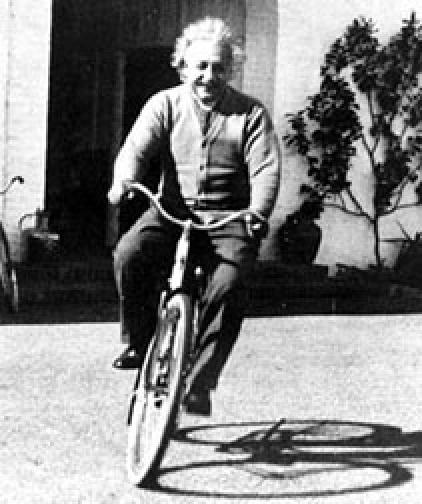 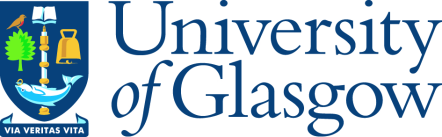 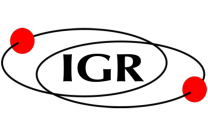 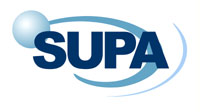 SUPAGWD, October 2012
Gravity in Einstein’s Universe
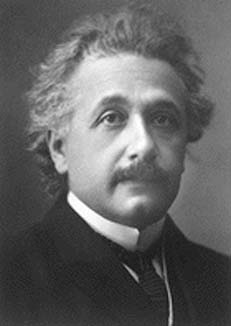 Spacetime tells matter how to move, and matter tells spacetime how to curve
Spacetime curvature
Matter 
(and energy)
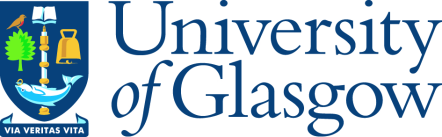 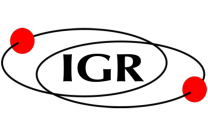 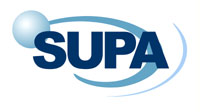 SUPAGWD, October 2012
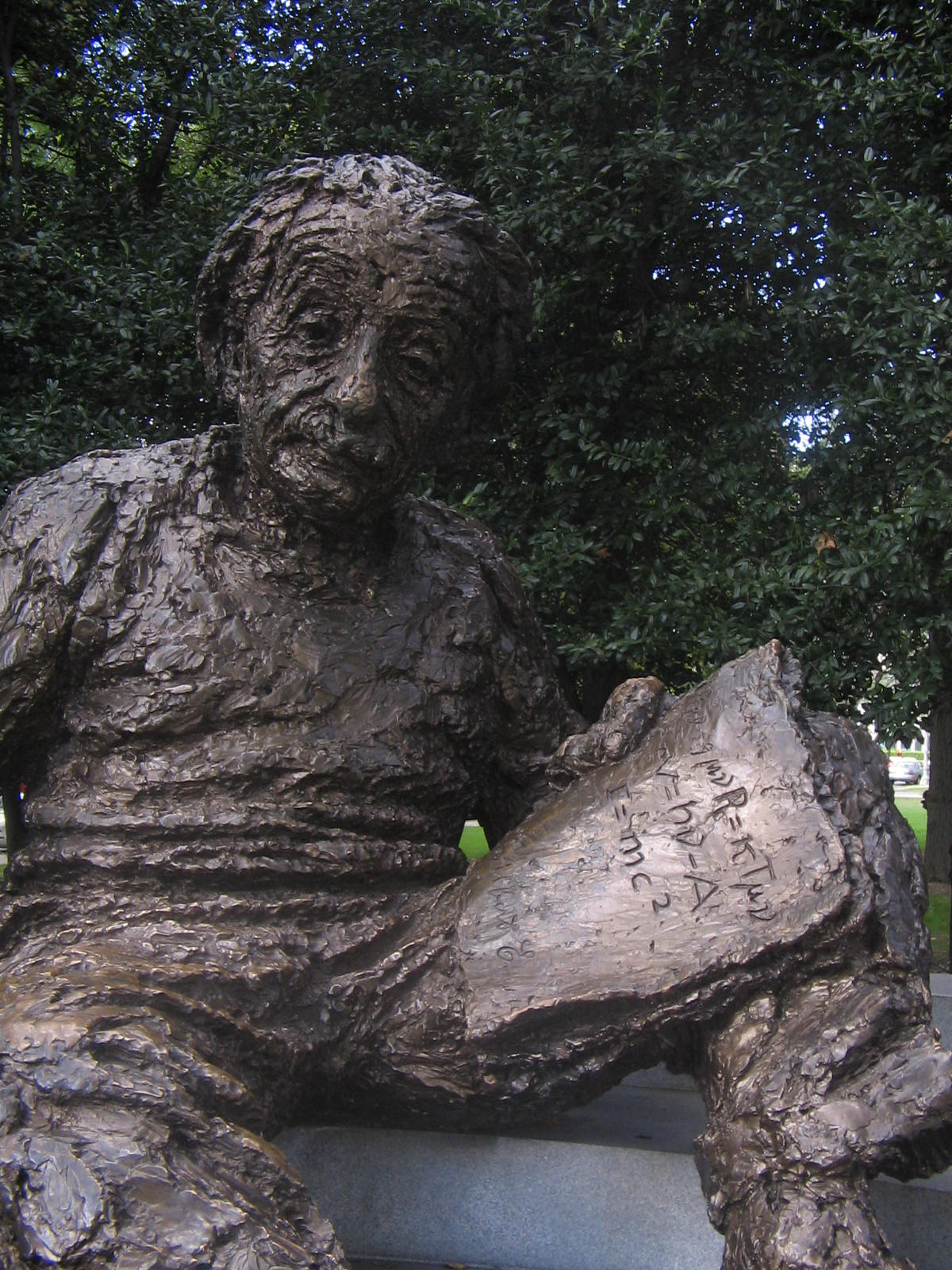 “…joy and amazement at the beauty and grandeur of this world of which man can just form a faint notion.”
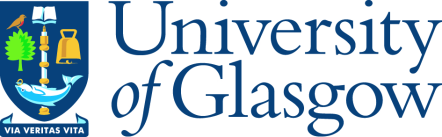 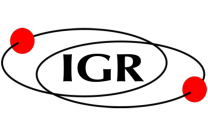 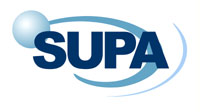 SUPAGWD, October 2012
We are going to cram a lot of mathematics and
physics into approx. 2 hours.

Two-pronged approach:
Comprehensive lecture notes, providing a 	
      ‘long term’ resource and reference source

   Lecture slides presenting “highlights” and 
      some additional illustrations / examples
Copies of both available on mySUPA
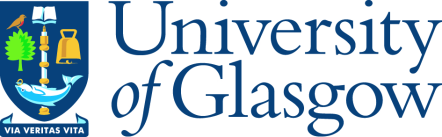 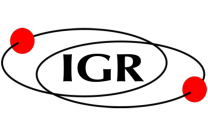 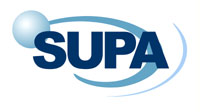 SUPAGWD, October 2012
What we are going to cover
Foundations of general relativity

Introduction to geodesic deviation

A mathematical toolbox for GR

Spacetime curvature in GR

Einstein’s equations

A wave equation for gravitational radiation

The Transverse Traceless gauge

The effect of gravitational waves on free particles

The production of gravitational waves
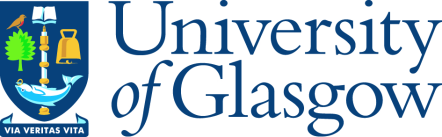 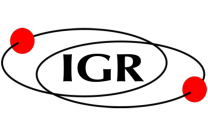 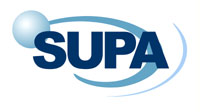 SUPAGWD, October 2012
What we are going to cover
Foundations of general relativity

Introduction to geodesic deviation

A mathematical toolbox for GR

Spacetime curvature in GR

Einstein’s equations

A wave equation for gravitational radiation

The Transverse Traceless gauge

The effect of gravitational waves on free particles

The production of gravitational waves
Introduction to GR
Gravitational Waves and detector principles
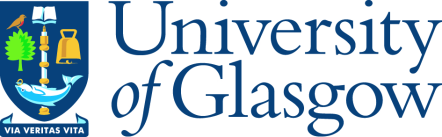 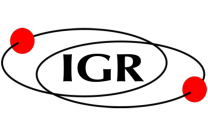 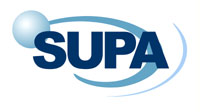 SUPAGWD, October 2012
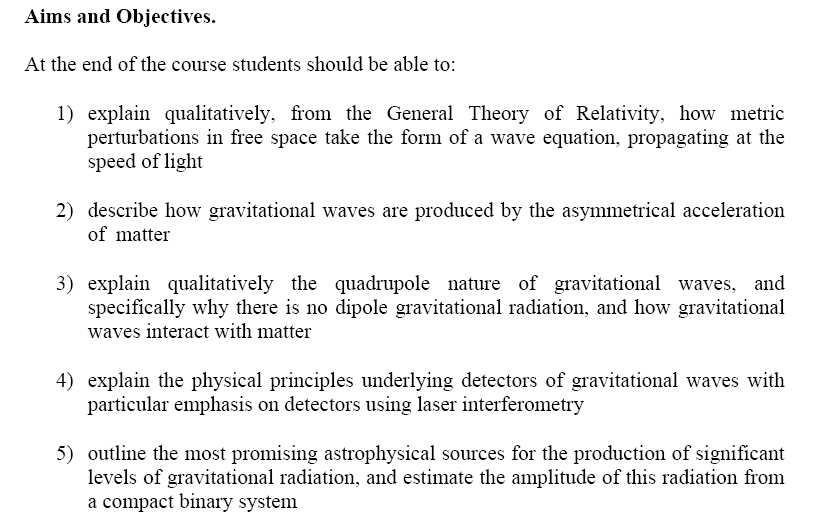 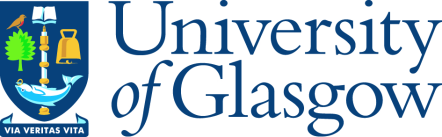 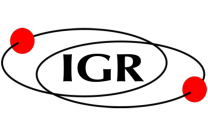 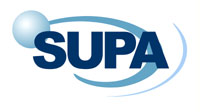 SUPAGWD, October 2012
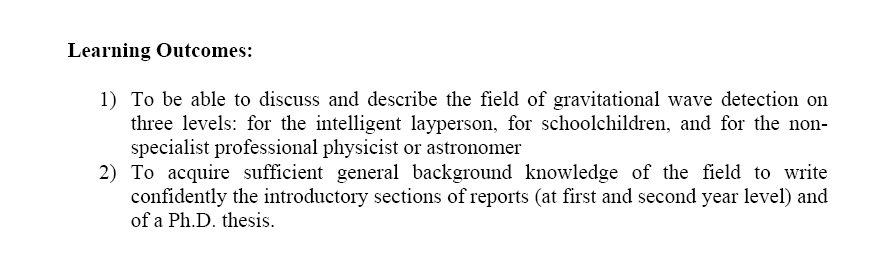 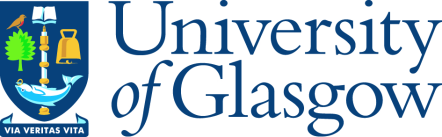 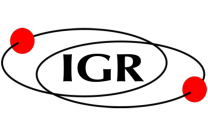 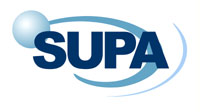 SUPAGWD, October 2012
Websites of my Glasgow University Courses
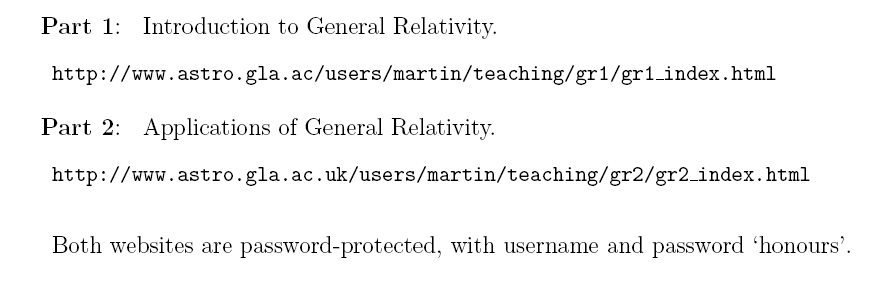 Recommended textbooks
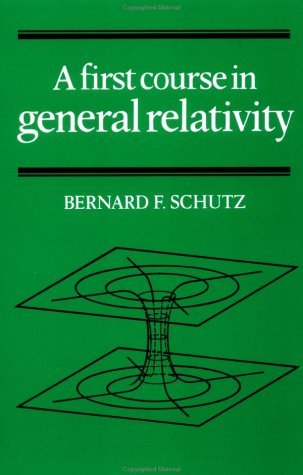 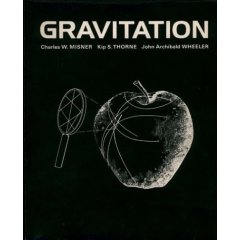 “Gravitation”
Charles Misner, Kip Thorne, John Wheeler
 ISBN:  0716703440
“A First Course in General Relativity”
Bernard Schutz
ISBN:  052177035
Excellent introductory textbook.  Good discussion of gravitational wave generation, propagation and detection.
The ‘bible’ for studying GR
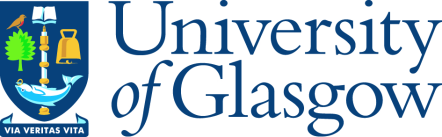 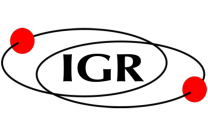 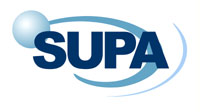 SUPAGWD, October 2012
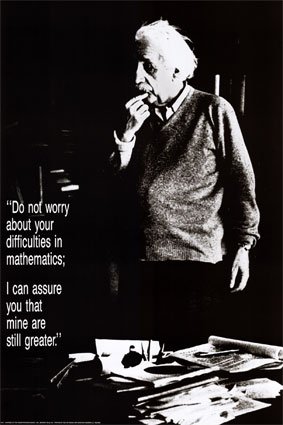 “Do not worry about your difficulties in mathematics;  
I can assure you that mine are still greater.”
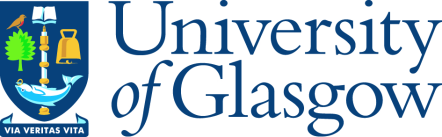 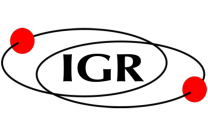 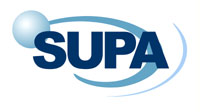 SUPAGWD, October 2012
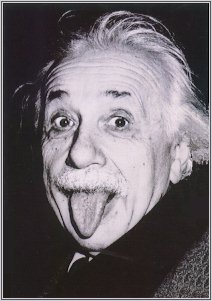 “The hardest thing in the world to understand is the income tax”
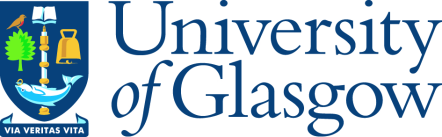 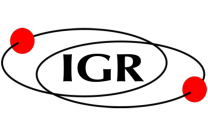 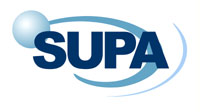 SUPAGWD, October 2012
1. Foundations of General Relativity   (pgs. 6 – 12)
GR is a generalisation of  Special Relativity   (1905).

In SR  Einstein formulated the laws of physics to be valid for all  inertial observers

   Measurements of space and time relative 
      to observer’s motion.
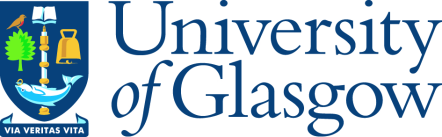 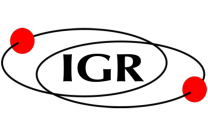 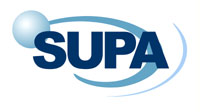 SUPAGWD, October 2012
1. Foundations of General Relativity   (pgs. 6 – 12)
GR is a generalisation of  Special Relativity   (1905).

In SR  Einstein formulated the laws of physics to be valid for all  inertial observers

   Measurements of space and time relative 
      to observer’s motion.
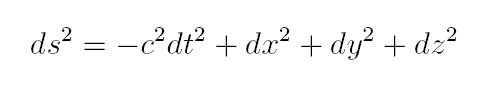 Minkowski
metric
Invariant interval
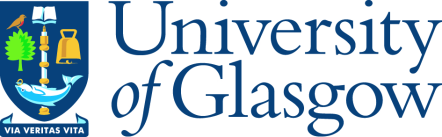 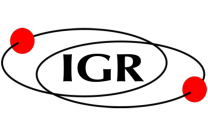 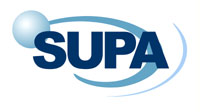 SUPAGWD, October 2012
Newtonian gravity is incompatible with SR
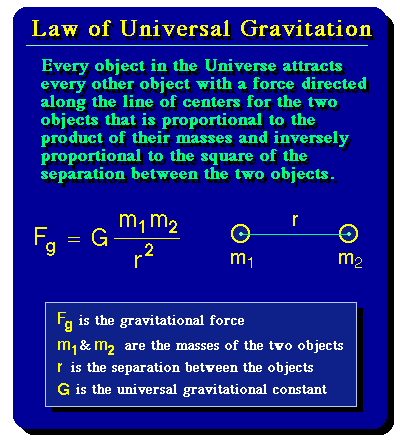 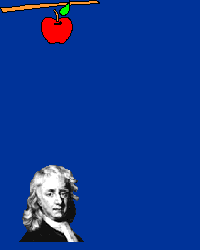 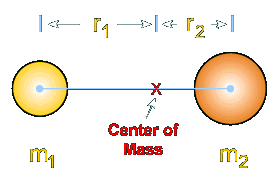 Isaac Newton:
1642 – 1727 AD
The Principia: 1684 - 1686
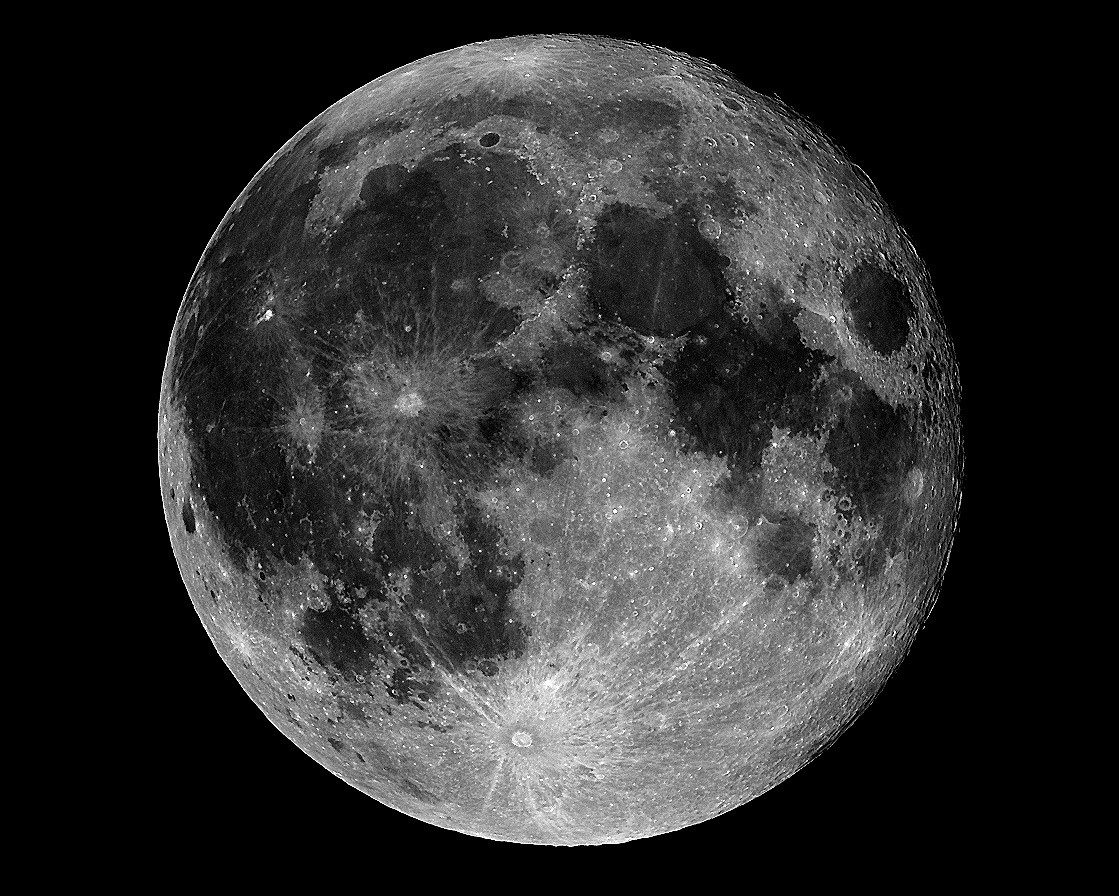 Moon’s orbit
Earth
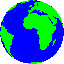 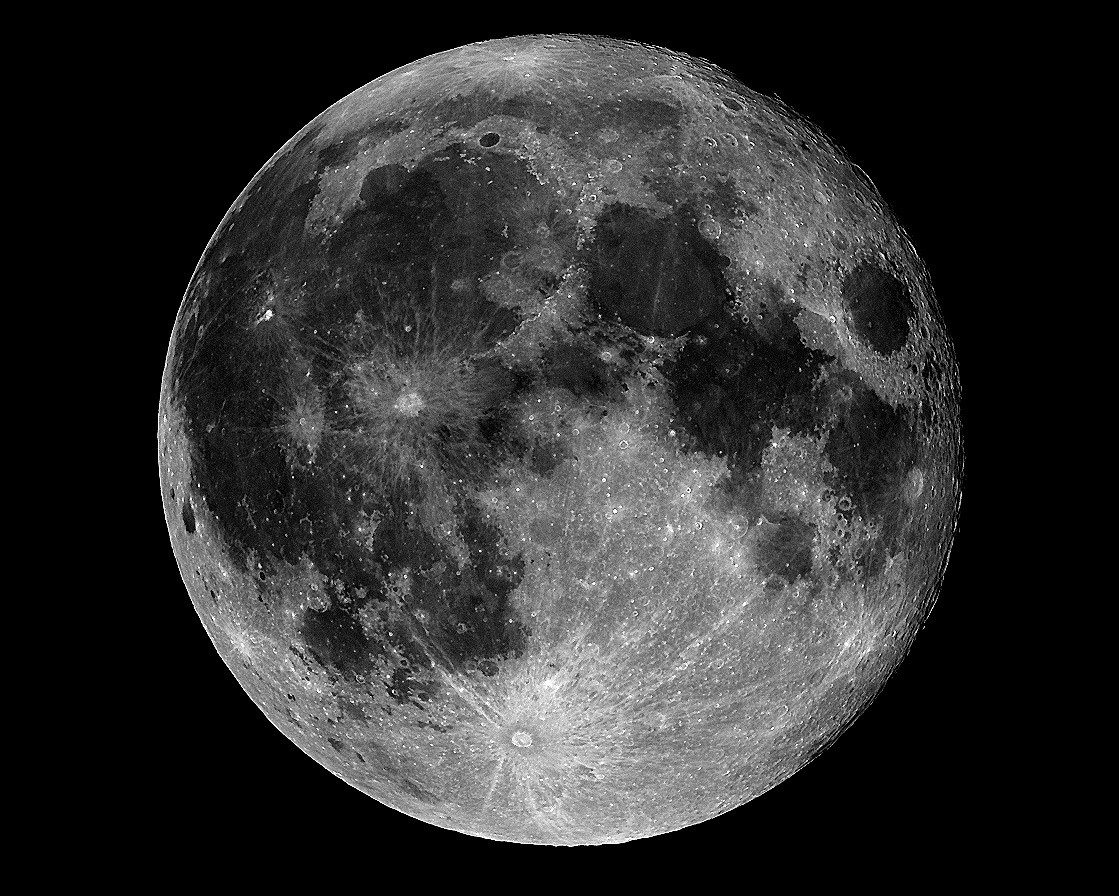 Moon’s orbit
But how does the Moon know to orbit the Earth?

How does gravity act at a distance across space?
Earth
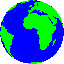 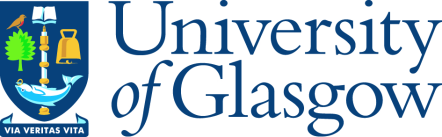 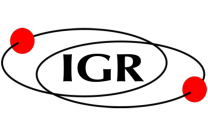 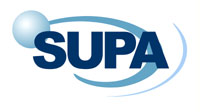 SUPAGWD, October 2012
Principles of Equivalence
Inertial Mass
Gravitational Mass
Weak Equivalence Principle



	Gravity and acceleration are  equivalent
The Principia: 1684 - 1686
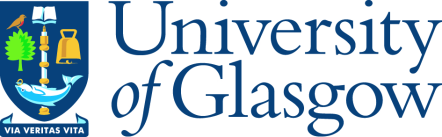 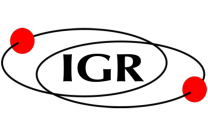 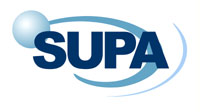 SUPAGWD, October 2012
The WEP implies:
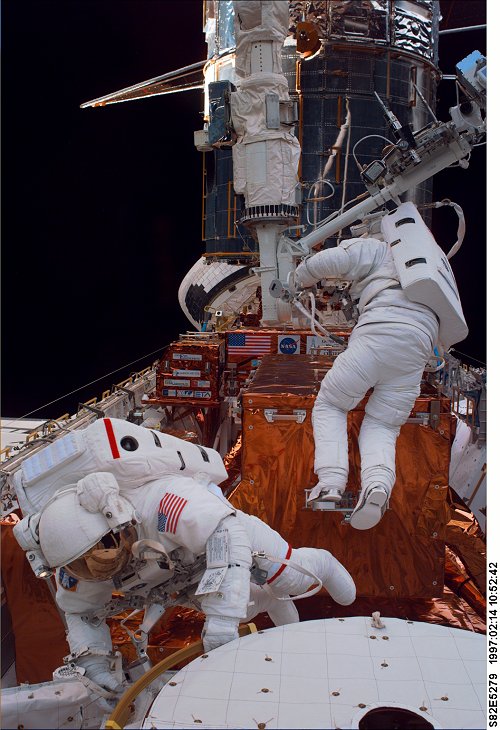 A object freely-falling in a uniform gravitational field inhabits an inertial frame in which all gravitational forces have disappeared.
The Principia: 1684 - 1686
A object freely-falling in a uniform gravitational field inhabits an inertial frame in which all gravitational forces have disappeared.
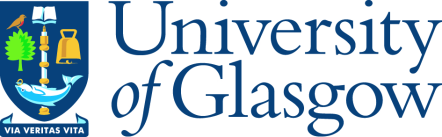 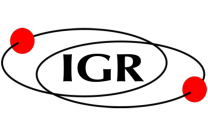 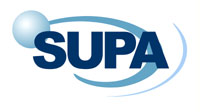 SUPAGWD, October 2012
The WEP implies:
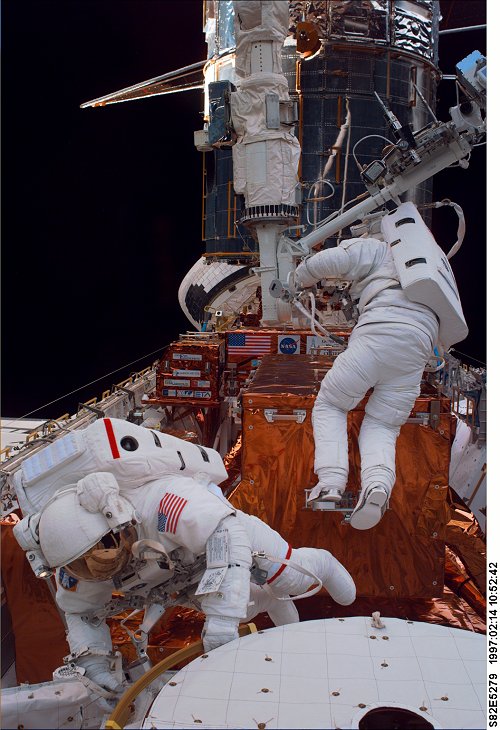 But only LIF:  only local over region for which gravitational field is uniform.
The Principia: 1684 - 1686
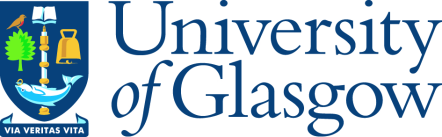 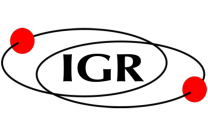 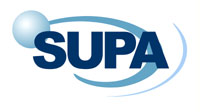 SUPAGWD, October 2012
Strong Equivalence Principle
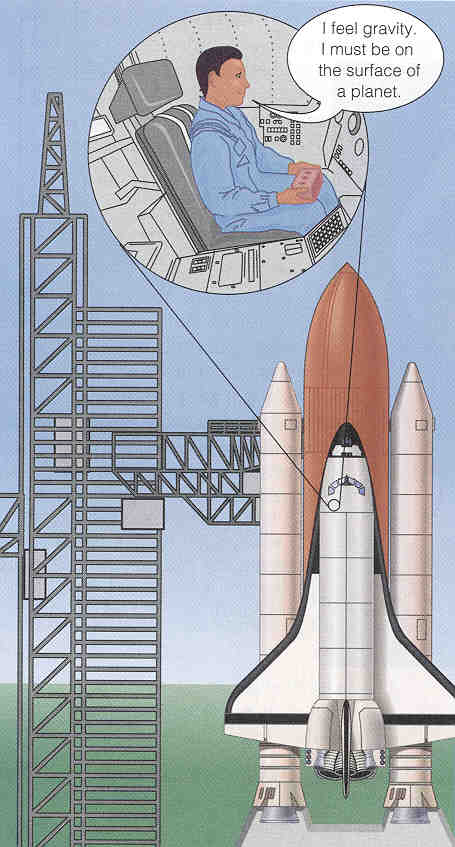 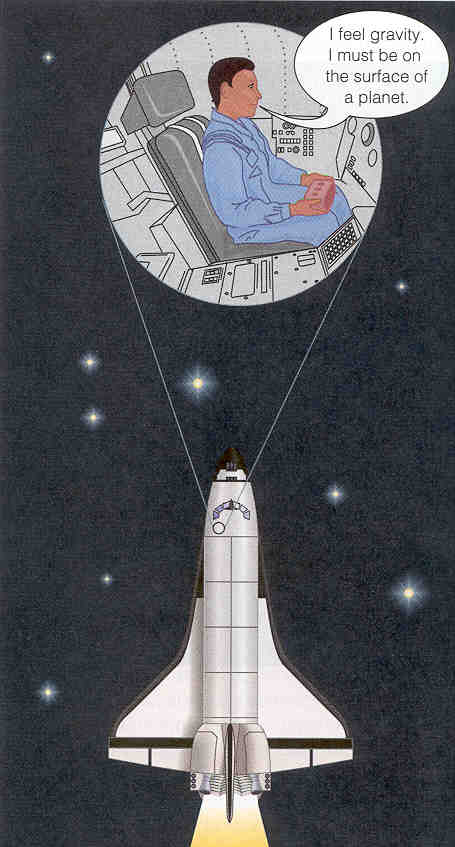 Locally (i.e. in a LIF)  
all  laws of physics 
reduce to their SR 
form – apart from 
gravity, which simply 
disappears.
The Principia: 1684 - 1686
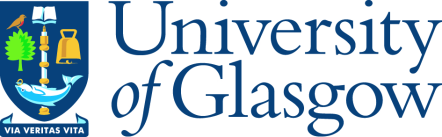 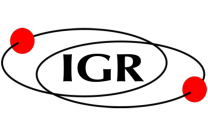 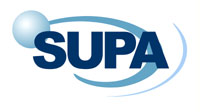 SUPAGWD, October 2012
The Equivalence principles also predict gravitational light deflection…
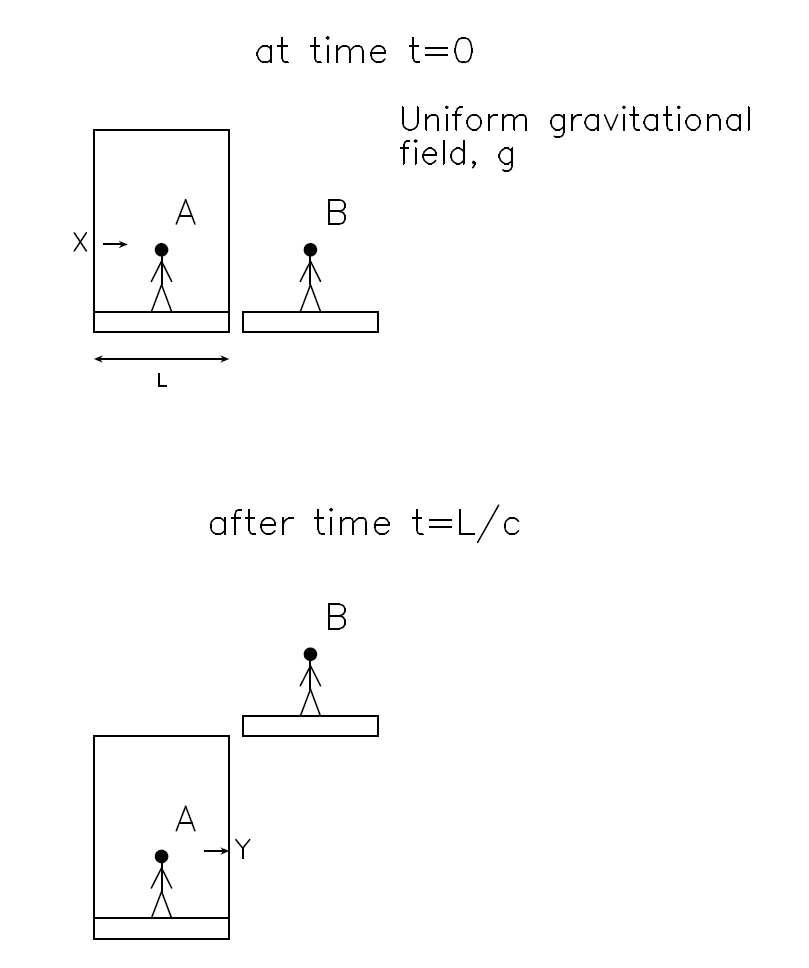 Light path
Light enters lift horizontally at X, at instant when lift begins to free-fall.

Observer A is in LIF. Sees light reach opposite wall at Y (same height as X), in agreement with SR.

To be consistent, observer B outside lift must see light path as curved, interpreting this as due to the gravitational field
The Principia: 1684 - 1686
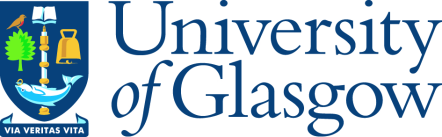 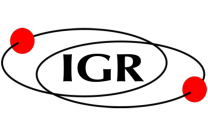 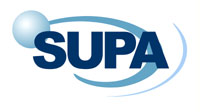 SUPAGWD, October 2012
The Equivalence principles also predict gravitational redshift…
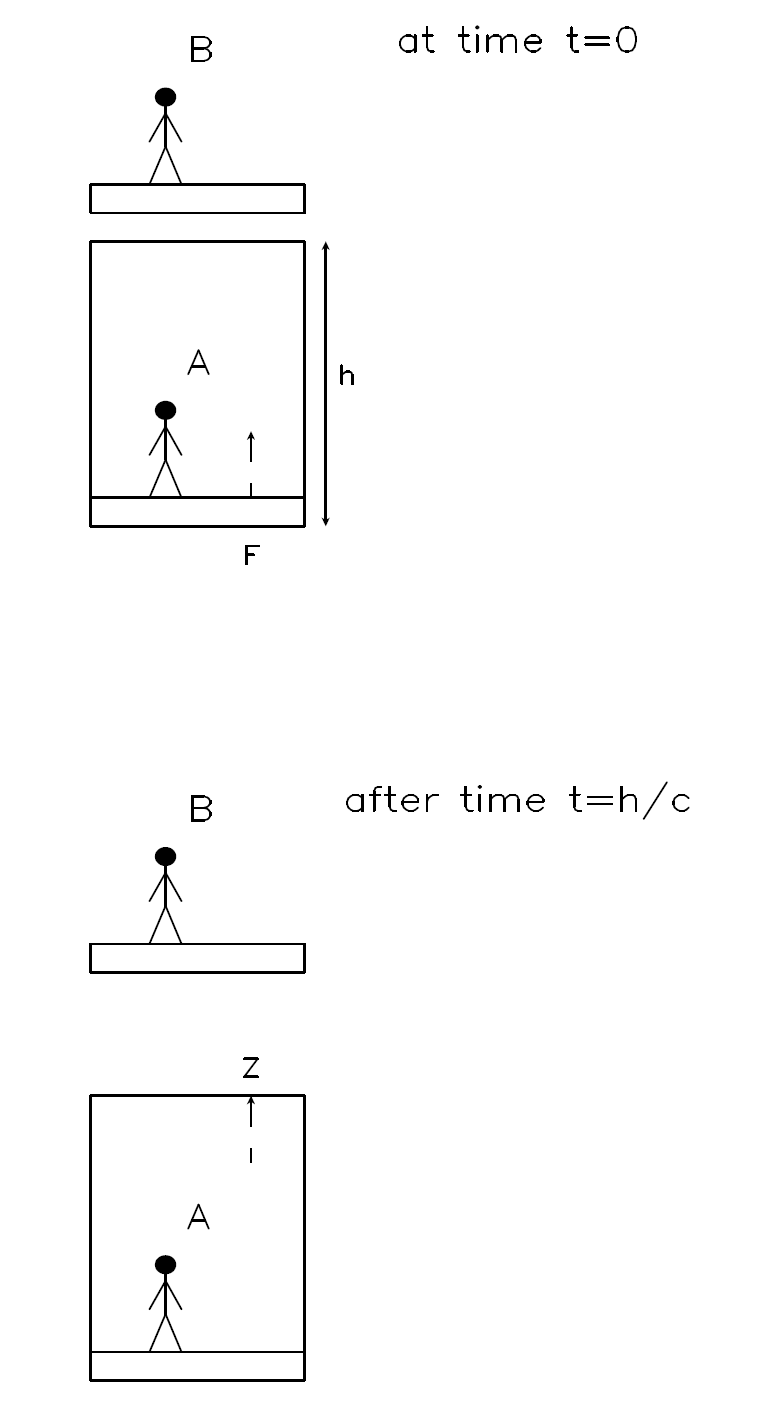 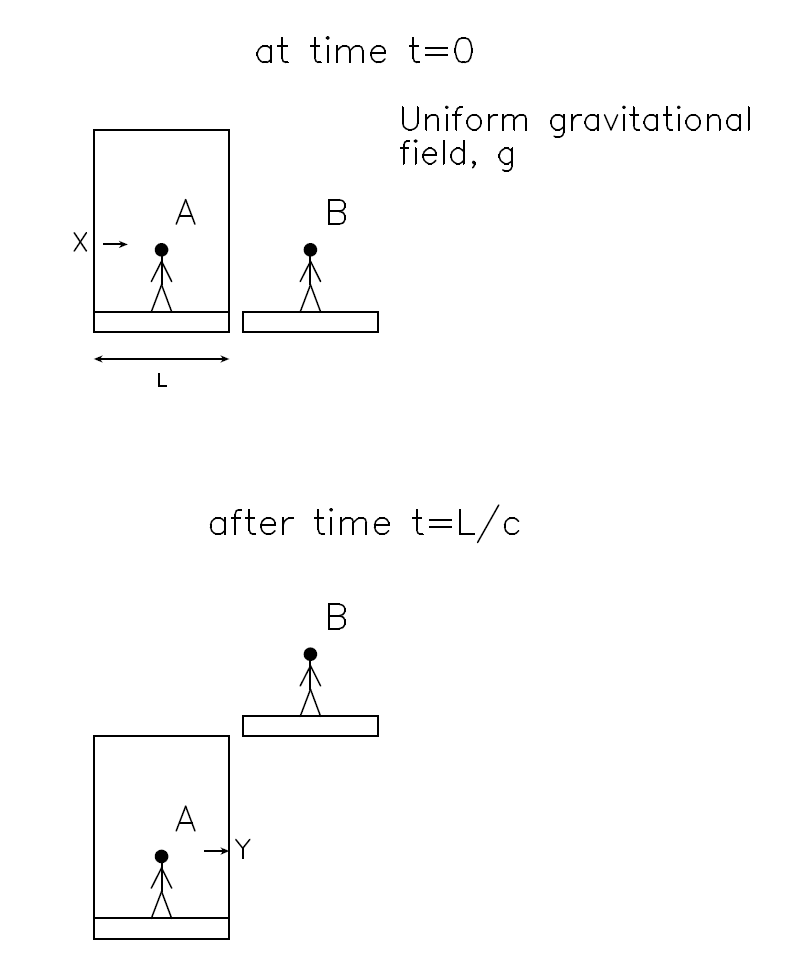 Light enters lift vertically at F, at instant when lift begins to free-fall.

Observer A is in LIF. Sees light reach ceiling at Z with unchanged frequency, in agreement with SR.

To be consistent,  observer B outside lift must see light as redshifted, interpreting this as due to gravitational field.
Light path
The Principia: 1684 - 1686
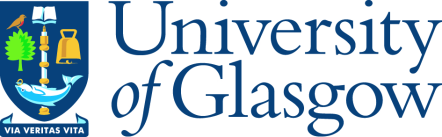 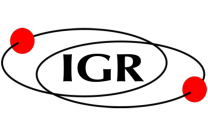 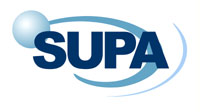 SUPAGWD, October 2012
The Equivalence principles also predict gravitational redshift…
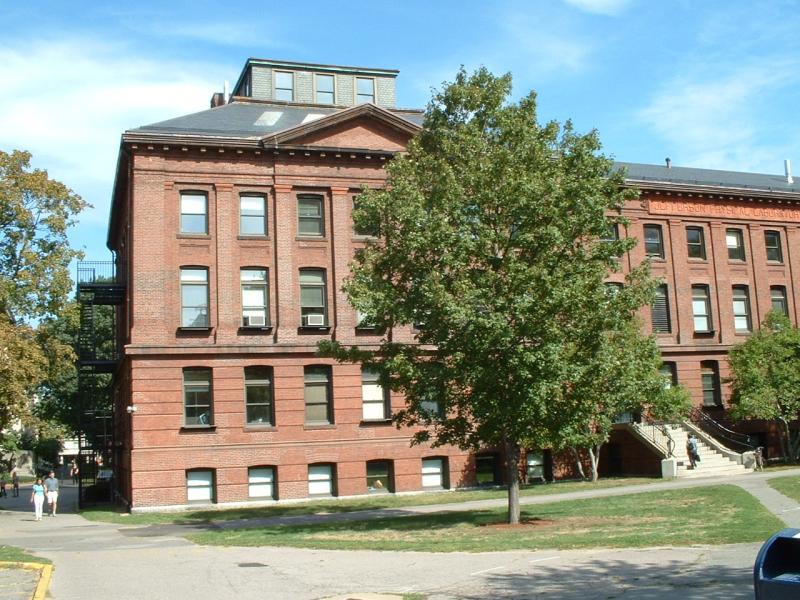 Measured in  Pound-Rebka experiment
The Principia: 1684 - 1686
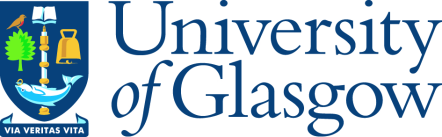 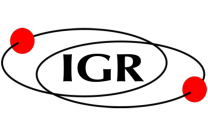 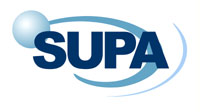 SUPAGWD, October 2012
From SR to GR…
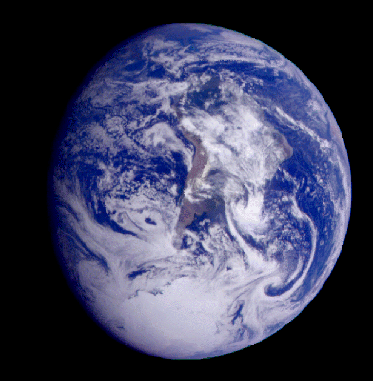 How do we ‘stitch’ all the LIFs together?

Can we find a covariant description?
The Principia: 1684 - 1686
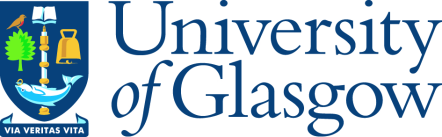 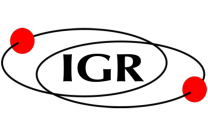 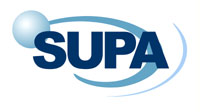 SUPAGWD, October 2012
2. Introduction to Geodesic Deviation   (pgs.13 – 17)
In GR trajectories of freely-falling particles are  geodesics – the equivalent of straight lines in curved spacetime.

Analogue of Newton I:   Unless acted upon by a non-gravitational force, a particle will follow a geodesic.
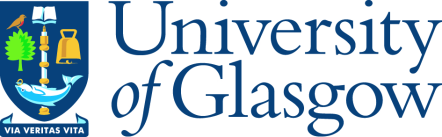 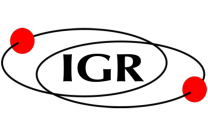 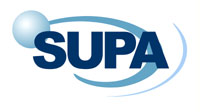 SUPAGWD, October 2012
The curvature of spacetime is revealed by the behaviour of neighbouring geodesics.

Consider a 2-dimensional analogy.
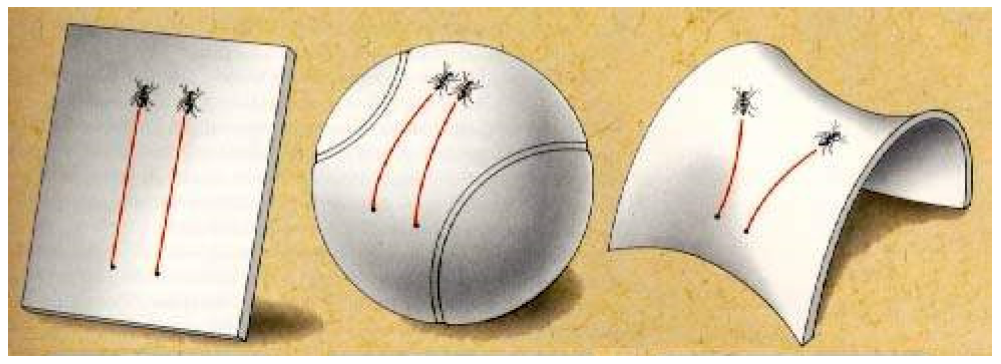 Zero curvature:  geodesic deviation unchanged.
Positive curvature:  geodesics converge
Negative curvature: geodesics diverge
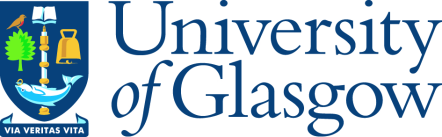 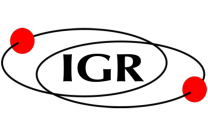 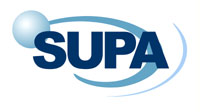 SUPAGWD, October 2012
Non-zero curvature


Acceleration of geodesic deviation


Non-uniform gravitational field
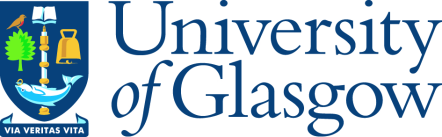 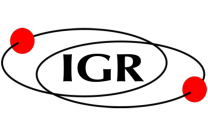 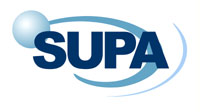 SUPAGWD, October 2012
We can first think about geodesic deviation and curvature in a Newtonian context

By similar triangles




Hence
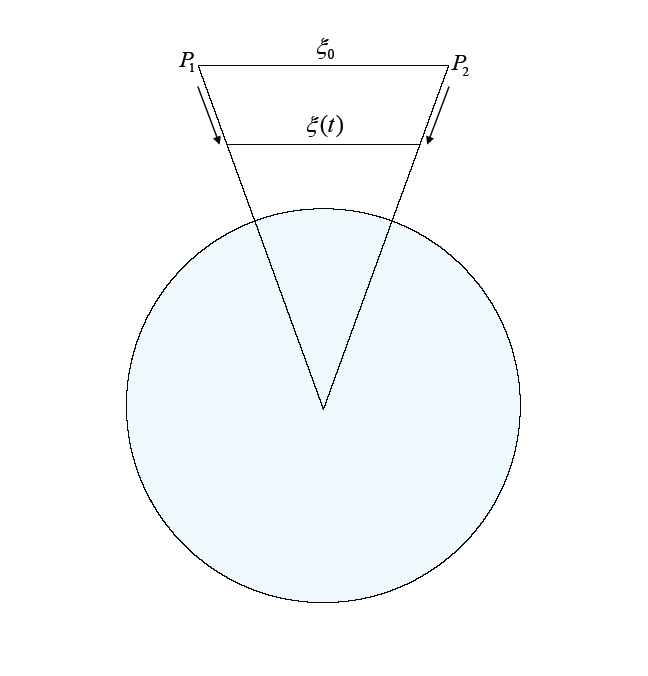 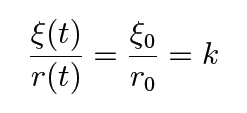 Earth
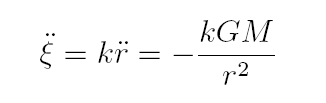 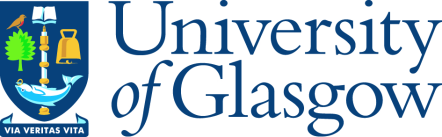 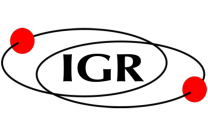 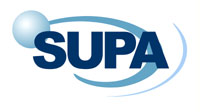 SUPAGWD, October 2012
We can first think about geodesic deviation and curvature in a Newtonian context

or




which we can re-write as
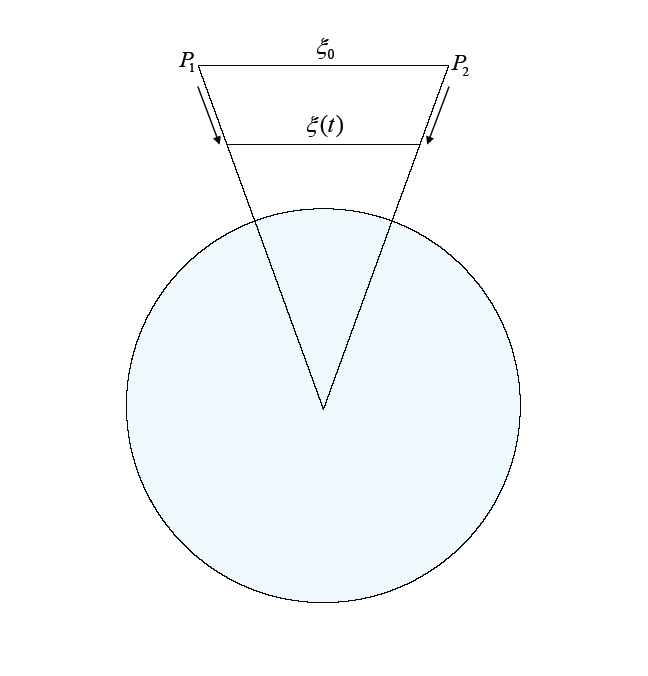 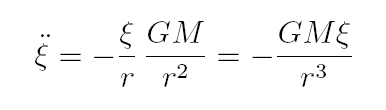 Earth
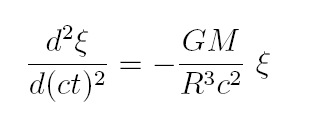 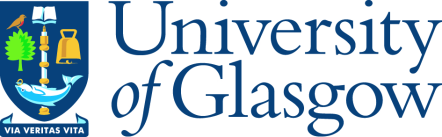 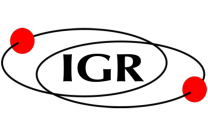 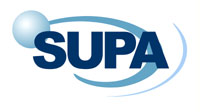 SUPAGWD, October 2012
We can first think about geodesic deviation and curvature in a Newtonian context

or




which we can re-write as
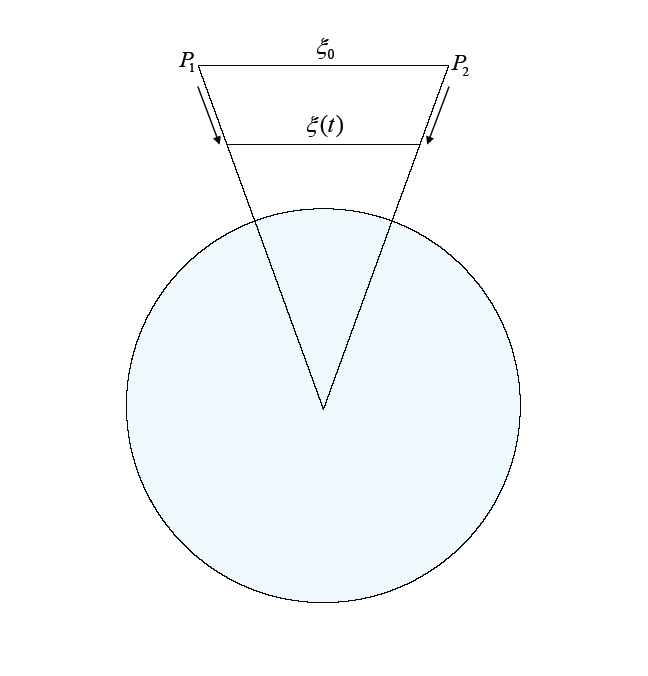 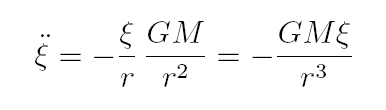 Earth
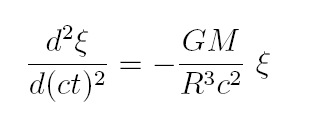 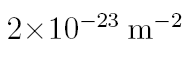 At Earth’s surface this equals
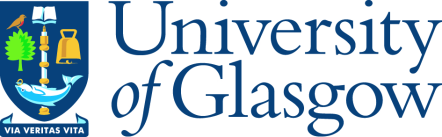 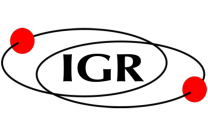 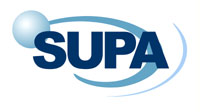 SUPAGWD, October 2012
Another analogy will help us to interpret this last term
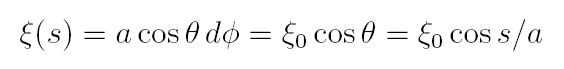 Sphere of radius  a
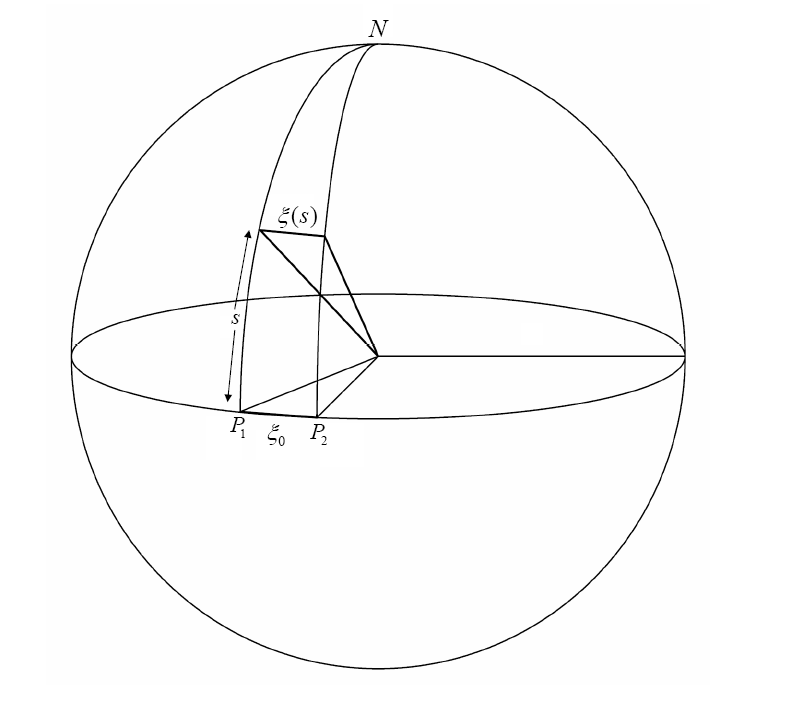 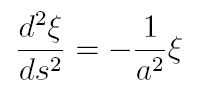 Differentiating:
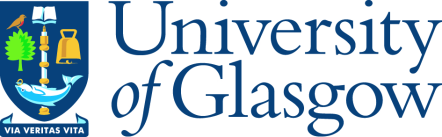 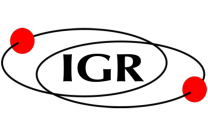 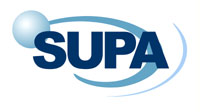 SUPAGWD, October 2012
Another analogy will help us to interpret this last term
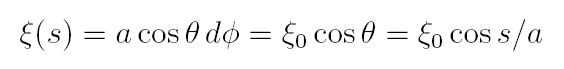 Sphere of radius  a
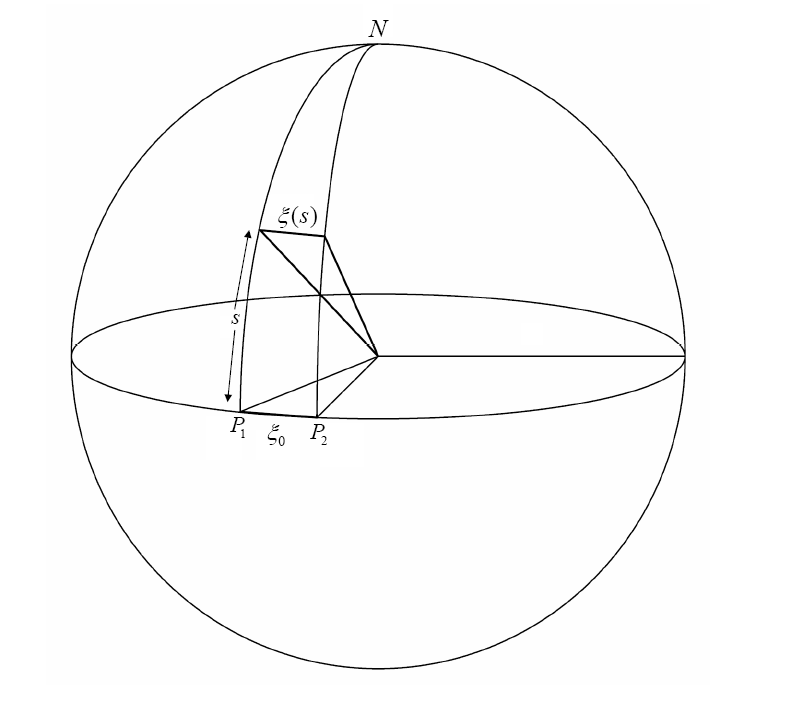 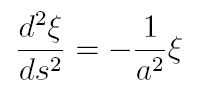 Differentiating:




Comparing with previous slide:




represents radius of curvature of spacetime at the Earth’s surface
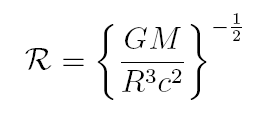 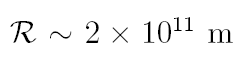 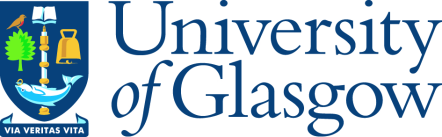 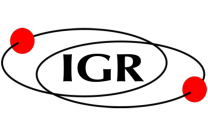 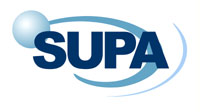 SUPAGWD, October 2012
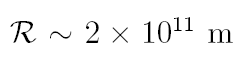 At the surface of the Earth
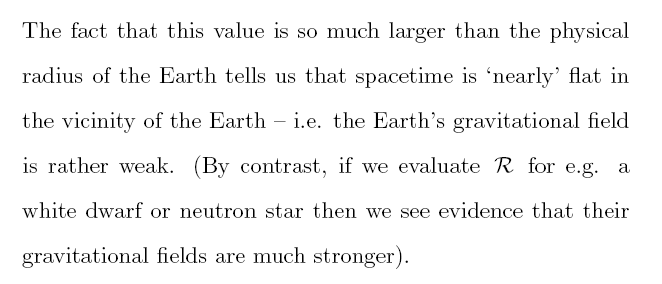 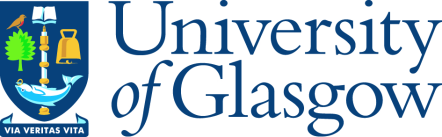 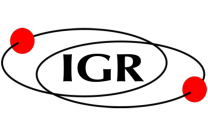 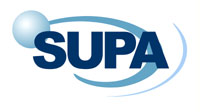 SUPAGWD, October 2012
3. A Mathematical Toolbox for GR   (pgs.18 – 32)
Riemannian Manifold
A continuous, differentiable space which is locally flat and on which a distance, or metric, function is defined.

(e.g. the surface of a sphere)
The mathematical properties of a Riemannian manifold match the physical assumptions of the strong equivalence principle
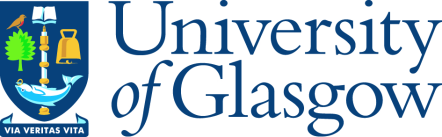 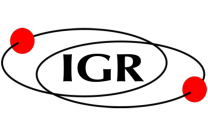 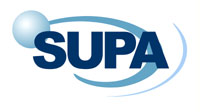 SUPAGWD, October 2012
Vectors on a curved manifold
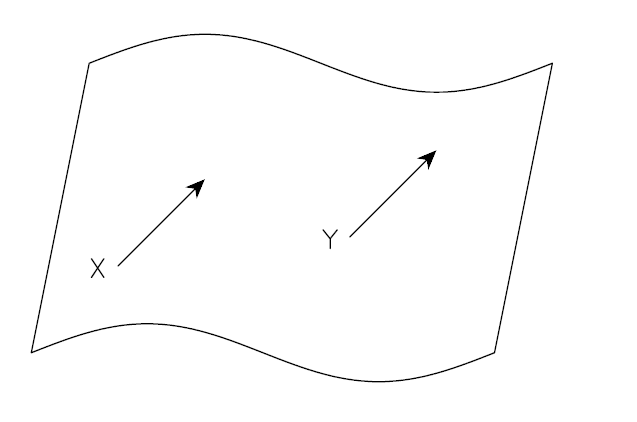 We think of a vector as an arrow representing a displacement.
basis vectors
components
In general,  components of vector different at X and Y, even if the vector is the same at both points.
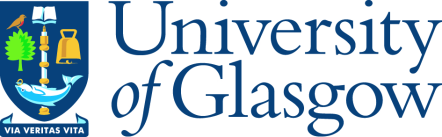 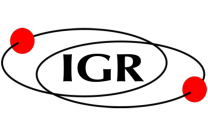 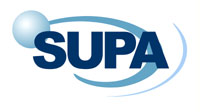 SUPAGWD, October 2012
We need rules to tell us how to express the components of a vector in a different coordinate system, and at different points in our manifold.

e.g. in new, dashed, coordinate system, by the chain rule
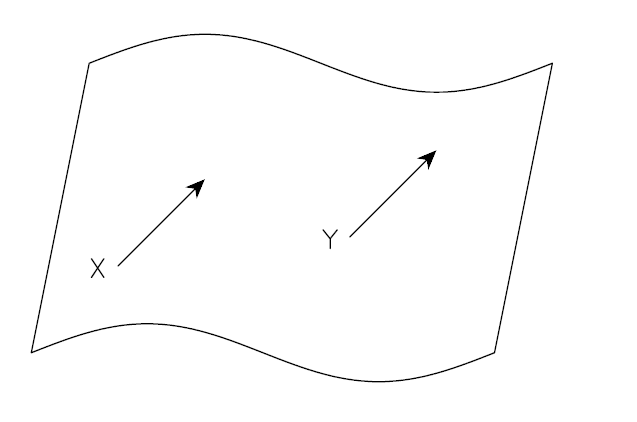 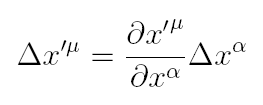 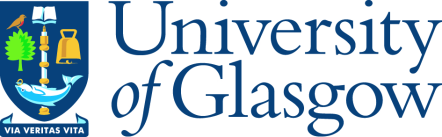 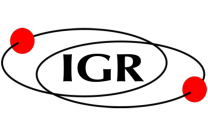 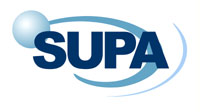 SUPAGWD, October 2012
We need rules to tell us how to express the components of a vector in a different coordinate system, and at different points in our manifold.

e.g. in new, dashed, coordinate system, by the chain rule
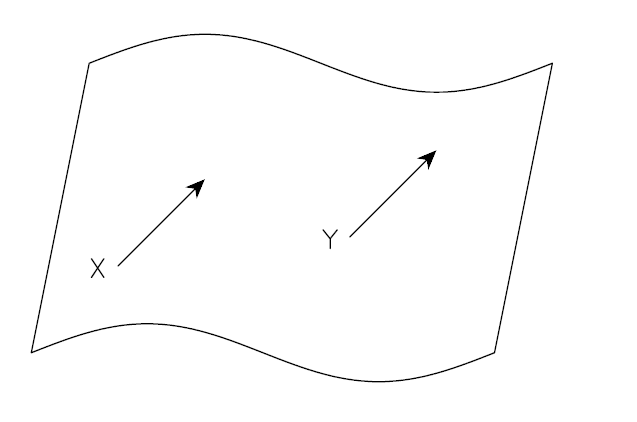 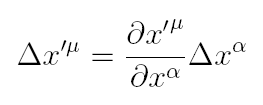 We need to think more carefully about what we mean by a vector.
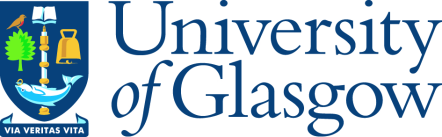 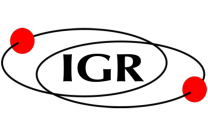 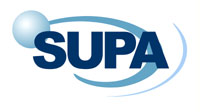 SUPAGWD, October 2012
Tangent vectors
We can generalise the concept of vectors to curved manifolds.
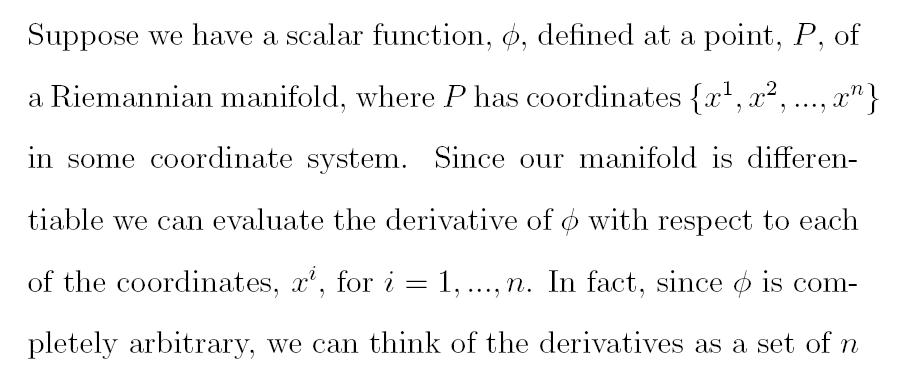 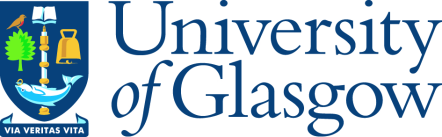 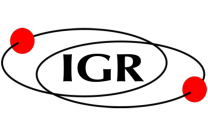 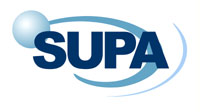 SUPAGWD, October 2012
Tangent vectors
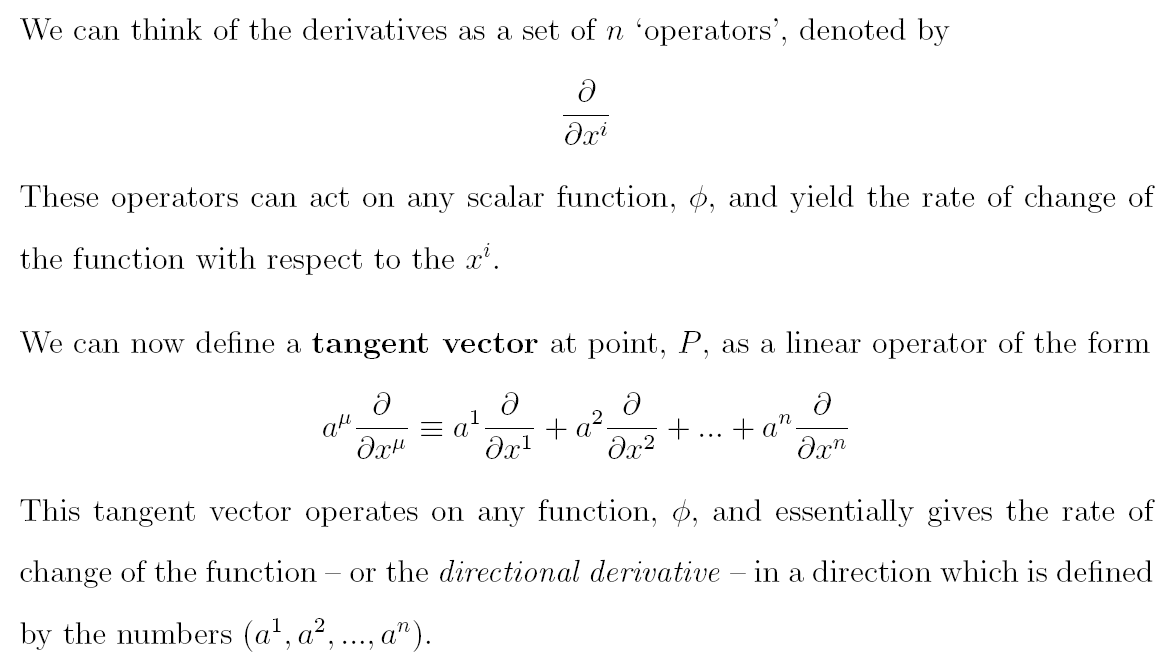 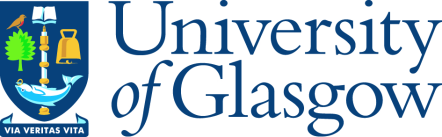 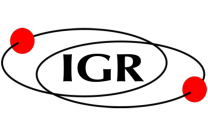 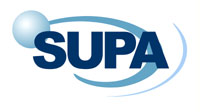 SUPAGWD, October 2012
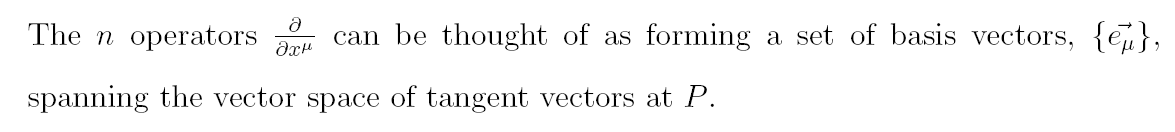 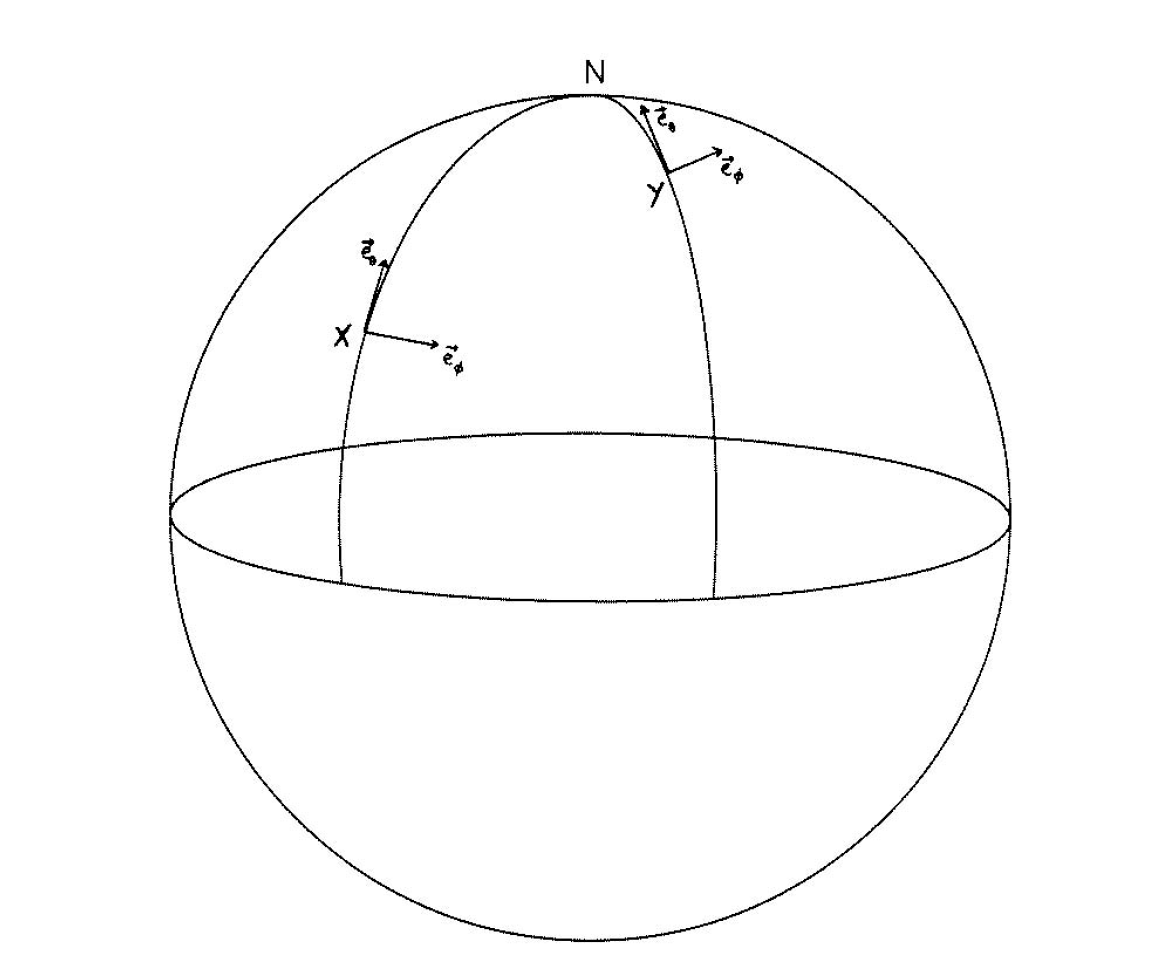 Simple example: 2-D sphere.

Set of curves parametrised by coordinates

                         tangent  to ith curve


Basis vectors different at X and Y.
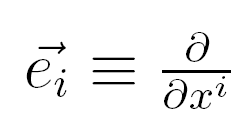 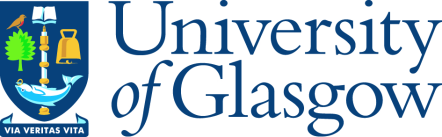 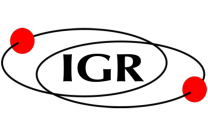 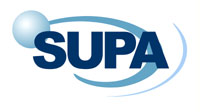 SUPAGWD, October 2012
Summary
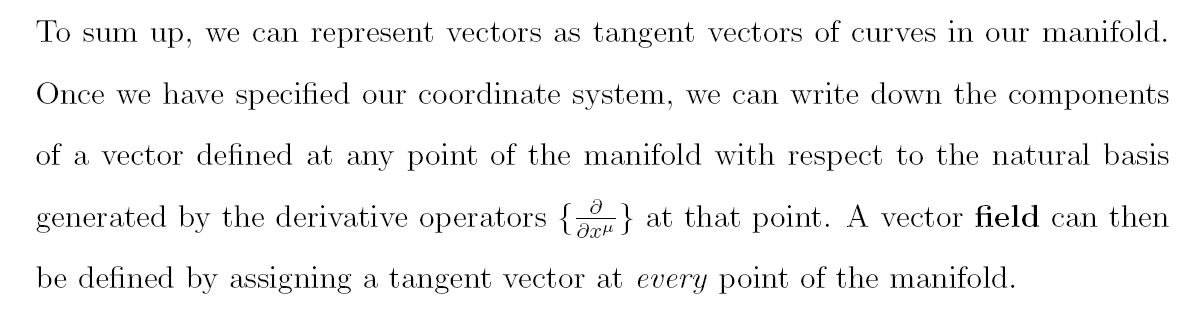 Extends easily to more general curves, manifolds
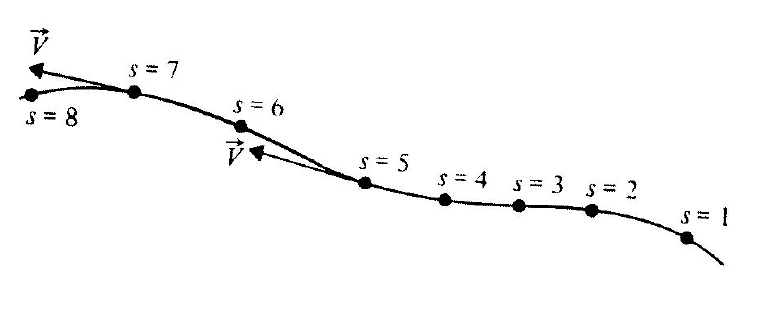 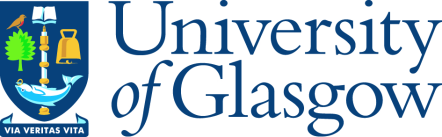 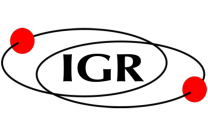 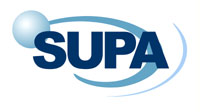 SUPAGWD, October 2012
Transformation of vectors
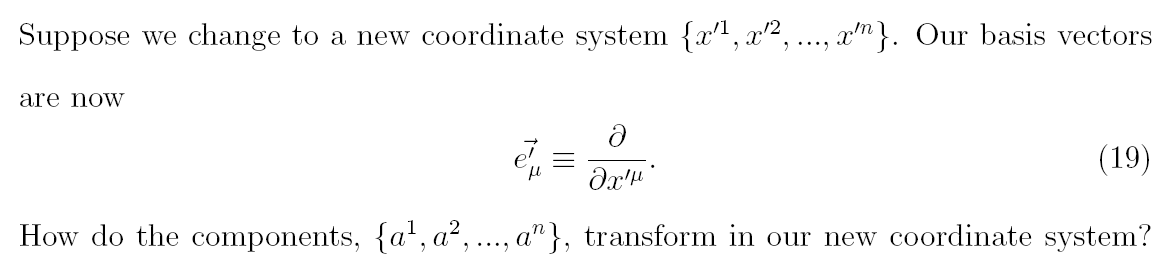 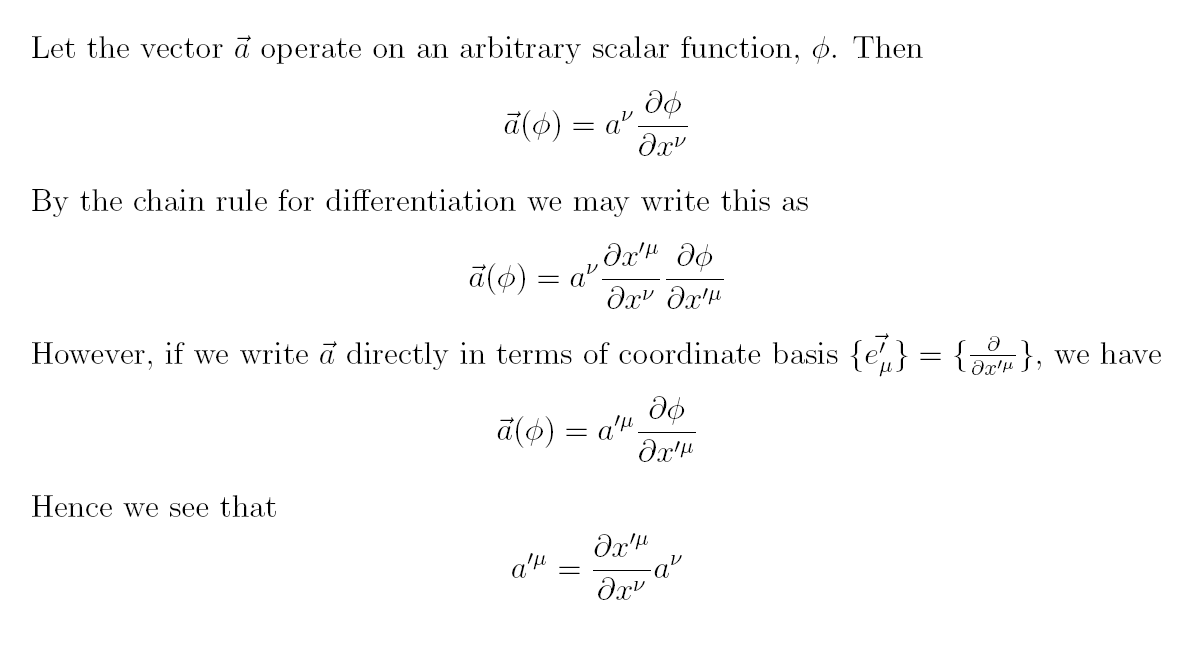 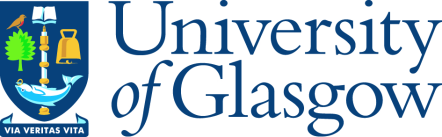 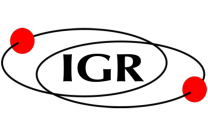 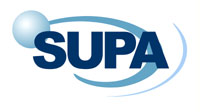 SUPAGWD, October 2012
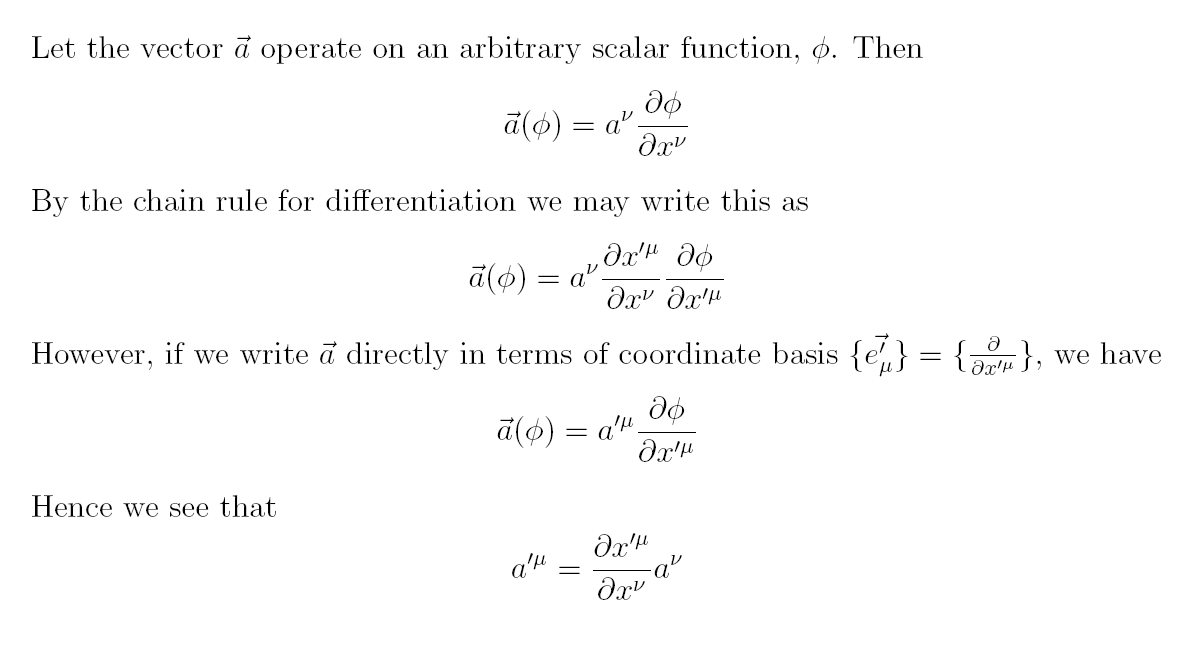 This is the transformation law for a contravariant vector.

Any set of components which transform according to this law, we call a contravariant vector.
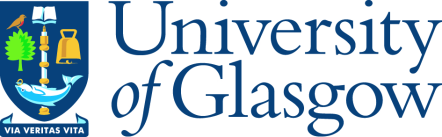 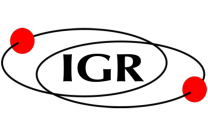 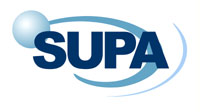 SUPAGWD, October 2012
Transformation of basis vectors
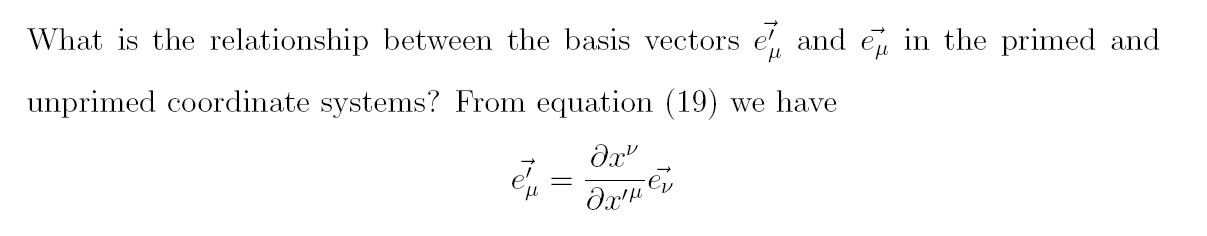 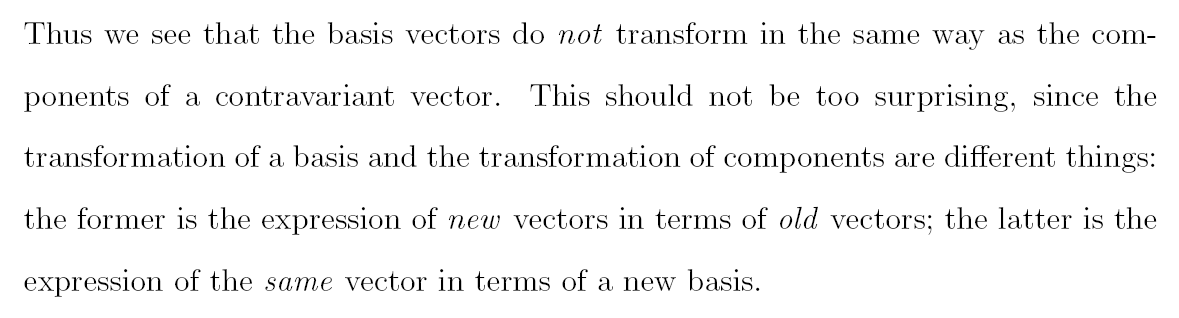 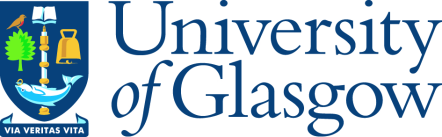 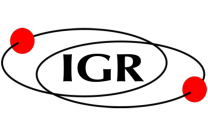 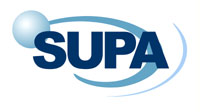 SUPAGWD, October 2012
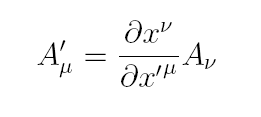 This is the transformation law for a one-form or covariant vector.

Any set of components which transform according to this law, we call a one-form.


A one-form, operating on a vector, produces a real number  (and vice-versa)
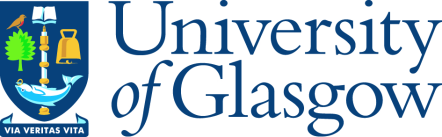 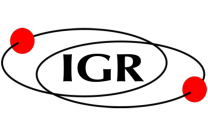 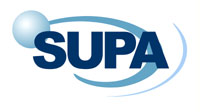 SUPAGWD, October 2012
Picture of a one-form
Not a vector, but a way of ‘slicing up’ the manifold.
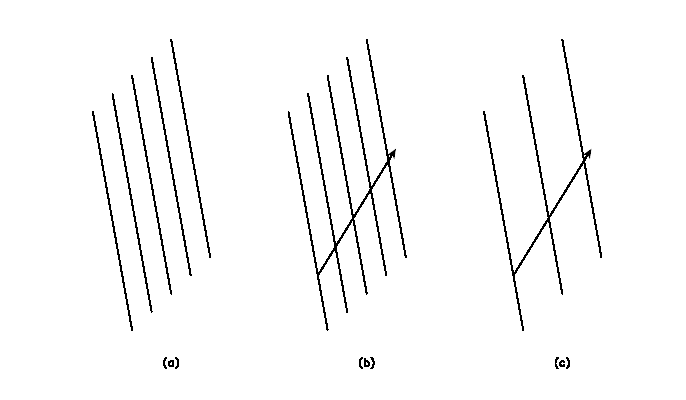 The smaller the spacing, the larger the magnitude of the one-form.

When one-form shown acts on the vector, it produces a real number: the number of ‘slices’ that the vector crosses.
Example:   the gradient operator   (c.f. a topographical map)
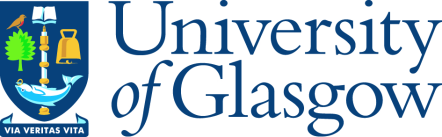 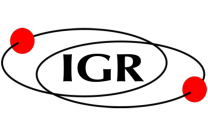 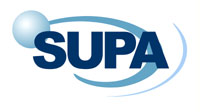 SUPAGWD, October 2012
Picture of a one-form
Not a vector, but a way of ‘slicing up’ the manifold.
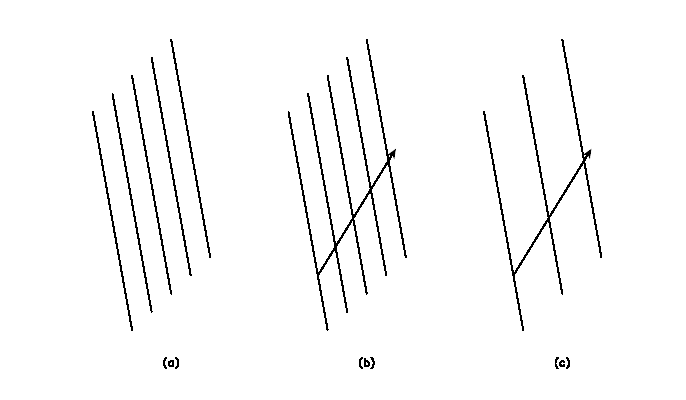 The smaller the spacing, the larger the magnitude of the one-form.

When one-form shown acts on the vector, it produces a real number: the number of ‘slices’ that the vector crosses.
Example:   the gradient operator   (c.f. a topographical map)
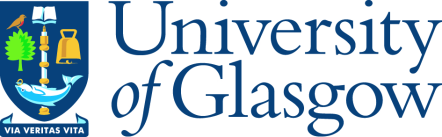 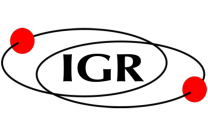 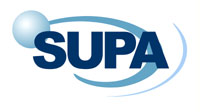 SUPAGWD, October 2012
Picture of a one-form
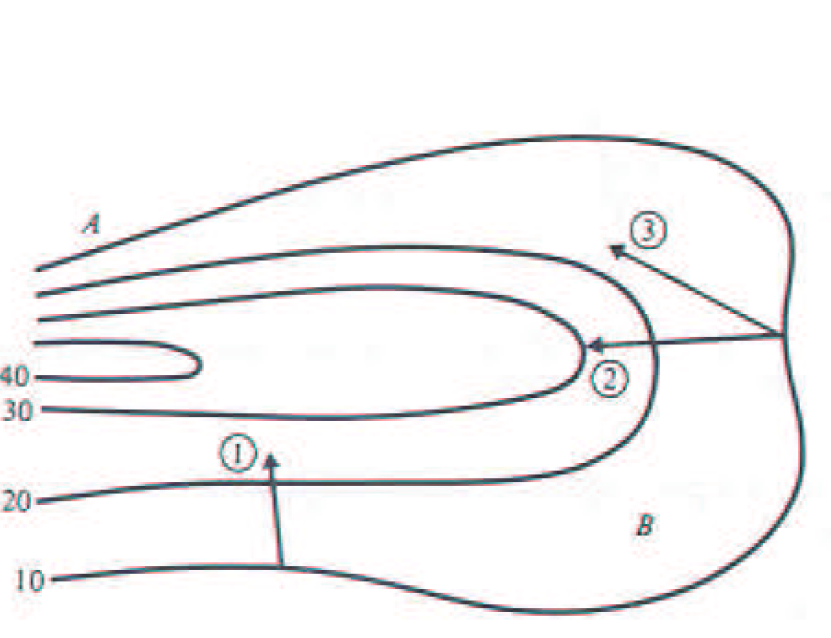 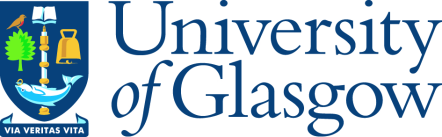 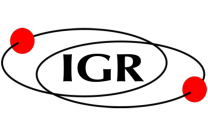 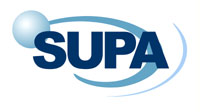 SUPAGWD, October 2012
Extension to tensors
An  (l,m)  tensor is a  linear operator  that maps  l  one-forms and  n  vectors to a real number.
Transformation law
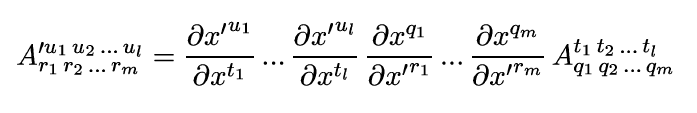 If a tensor equation can be shown to be valid in a particular coordinate system, it must be valid in any  coordinate system.
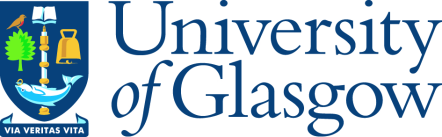 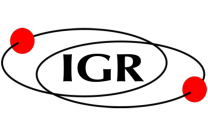 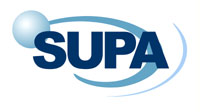 SUPAGWD, October 2012
Specific cases
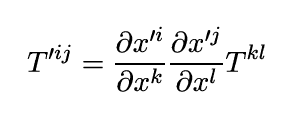 (2,0)  tensor
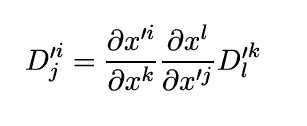 (1,1)  tensor
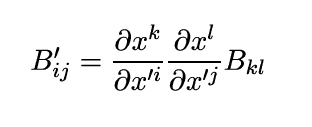 (0,2)  tensor
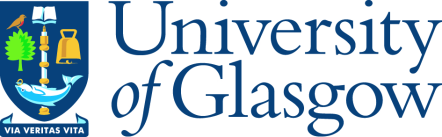 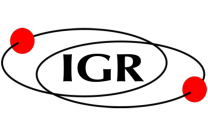 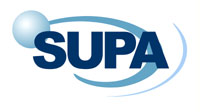 SUPAGWD, October 2012
Example:
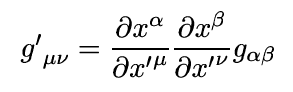 metric  tensor



which justifies
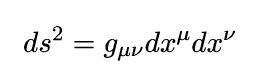 Contravariant vectors
or  (1,0) tensors
Invariant interval
(scalar)
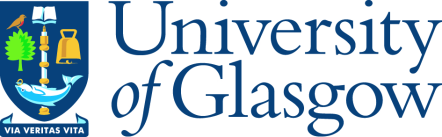 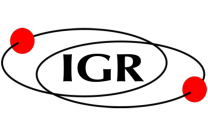 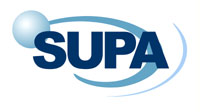 SUPAGWD, October 2012
We can use the metric tensor to convert contravariant vectors to one-forms, and vice versa.

	Lowering the index


	Raising the index


Can generalise to tensors of arbitrary rank.
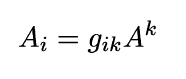 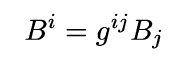 (this also explains why we generally think of gradient as a vector operator. In flat, Cartesian space components of vectors and one-forms are identical)
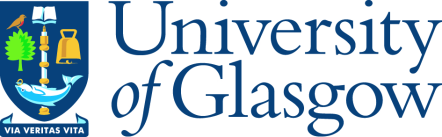 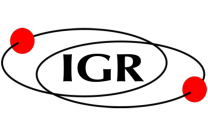 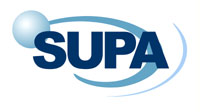 SUPAGWD, October 2012
Covariant differentiation
Differentiation of e.g. a  vector field  involves subtracting vector components at two neighbouring points.

This is a problem because the transformation law for the components of  A  will in general be different at  P and Q.

 Partial derivatives are  not  tensors


To fix this problem,
we need a procedure for
transporting the components
of  A  to point Q.
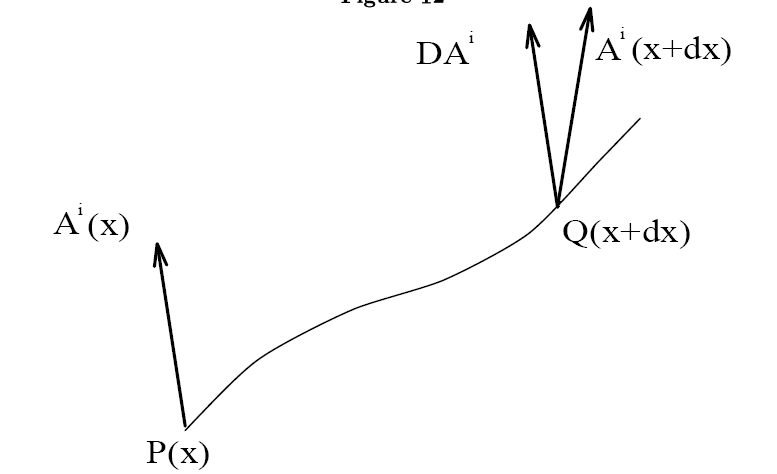 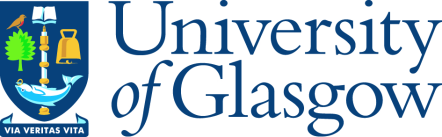 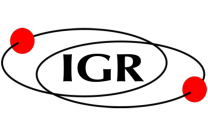 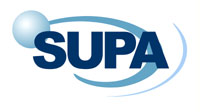 SUPAGWD, October 2012
Covariant differentiation
We call this procedure  Parallel Transport
A vector field is parallel transported along a curve, when it mantains a constant angle with the tangent vector to the curve
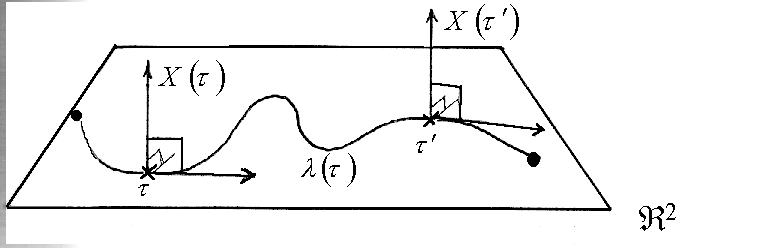 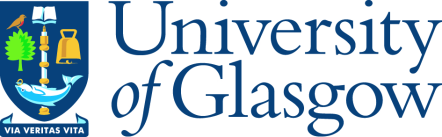 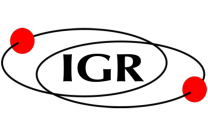 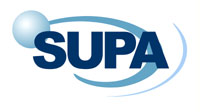 SUPAGWD, October 2012
Covariant differentiation
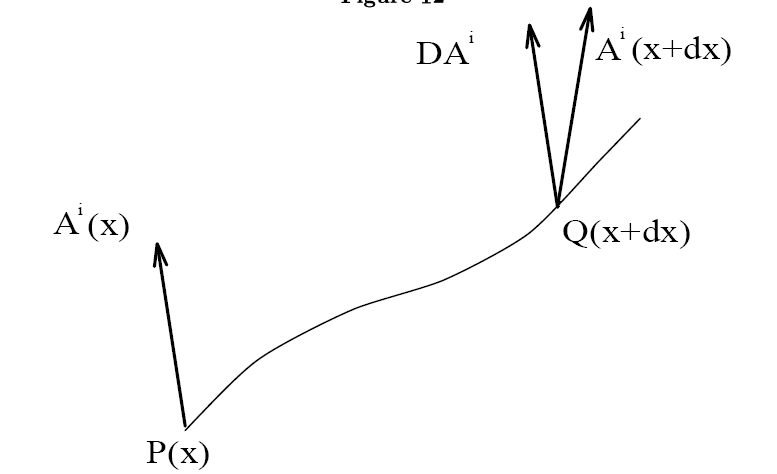 We can write



where
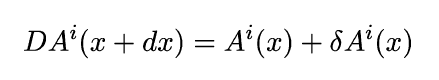 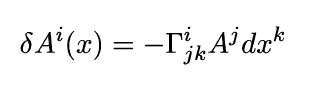 Christoffel symbols, connecting the basis vectors at Q to those at P
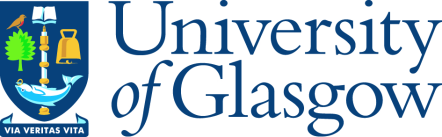 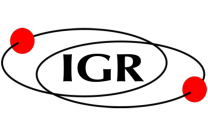 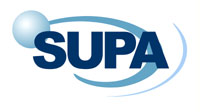 SUPAGWD, October 2012
Covariant differentiation
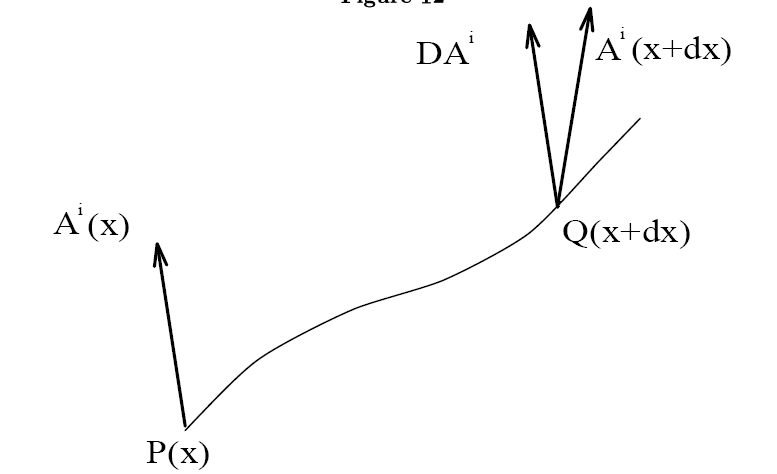 We can write



where
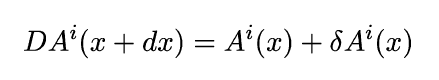 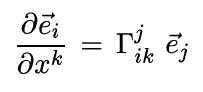 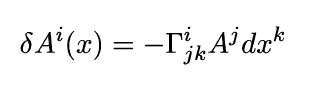 Christoffel symbols, connecting the basis vectors at Q to those at P
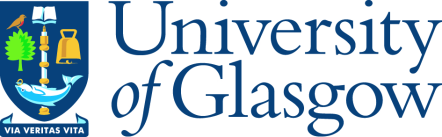 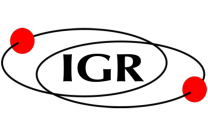 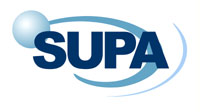 SUPAGWD, October 2012
Covariant differentiation
We can now define the  covariant derivative  (which does transform as a tensor)


	Vector


	One-form

(with the obvious generalisation to arbitrary tensors)
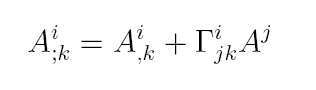 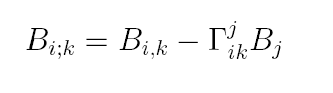 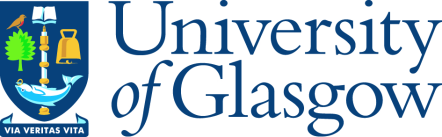 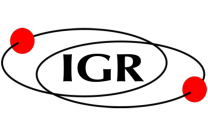 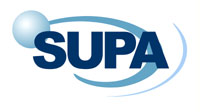 SUPAGWD, October 2012
Covariant differentiation
We can show that the covariant derivatives of the metric tensor are identically zero, i.e.





From which it follows that
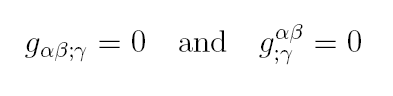 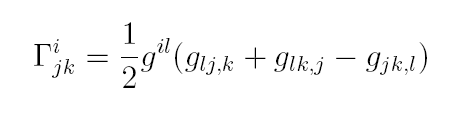 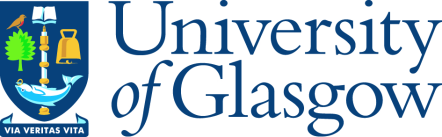 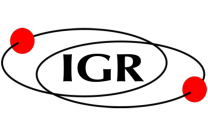 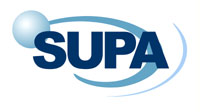 SUPAGWD, October 2012
Geodesics
We can now provide a more mathematical basis for the phrase “spacetime tells matter how to move”.






The covariant derivative of a tangent vector, along the geodesic is identically zero, i.e.
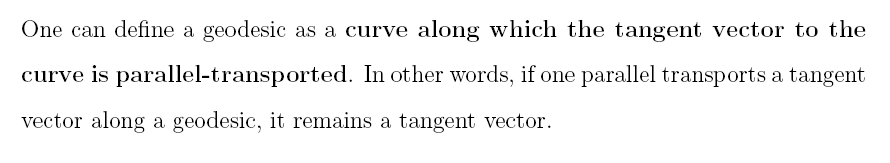 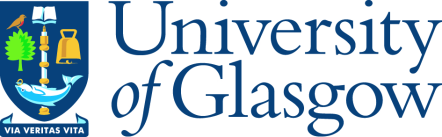 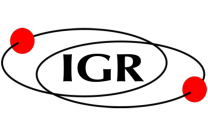 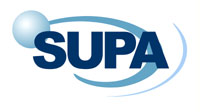 SUPAGWD, October 2012
Geodesics
Suppose we parametrise the geodesic by the proper time,     , along it  (fine for a material particle).  Then




i.e.




with the equivalent expression for a photon (replacing      with       )
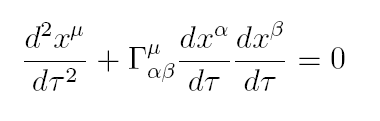 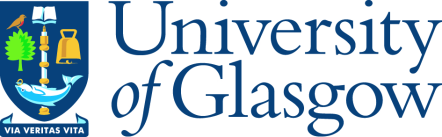 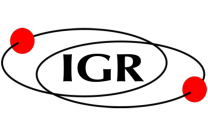 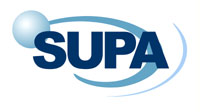 SUPAGWD, October 2012
4. Spacetime curvature in GR   (pgs.33 – 37)
This is described by the  Riemann-Christoffel tensor,  which depends on the metric and its first and second derivatives.

We can derive the form of the R-C tensor in several ways
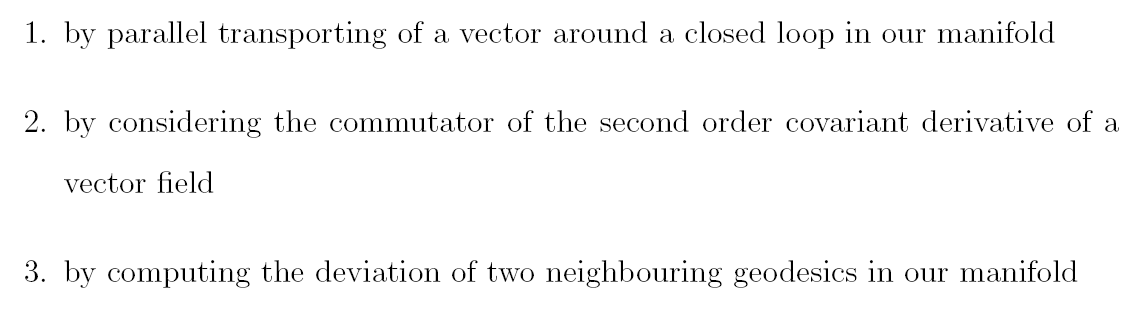 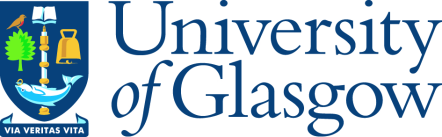 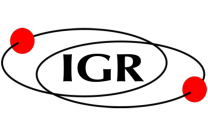 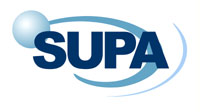 SUPAGWD, October 2012
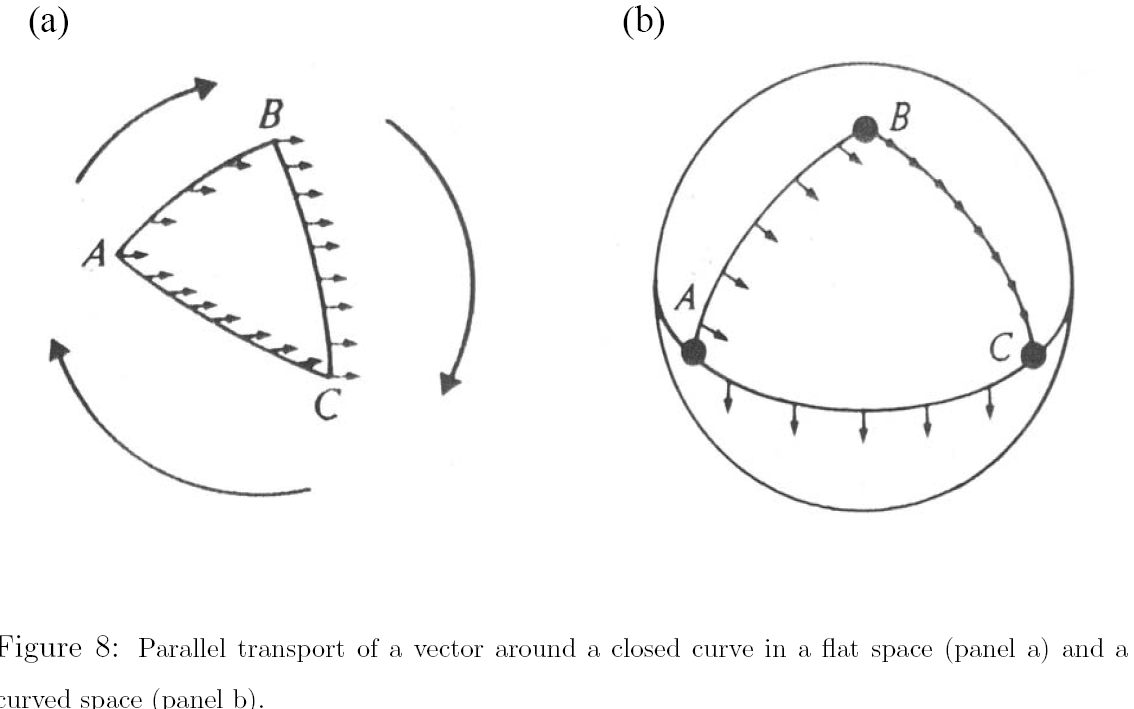 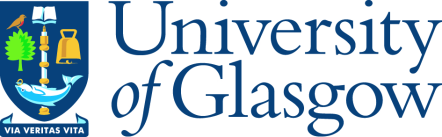 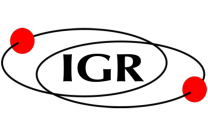 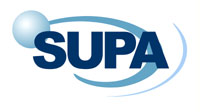 SUPAGWD, October 2012
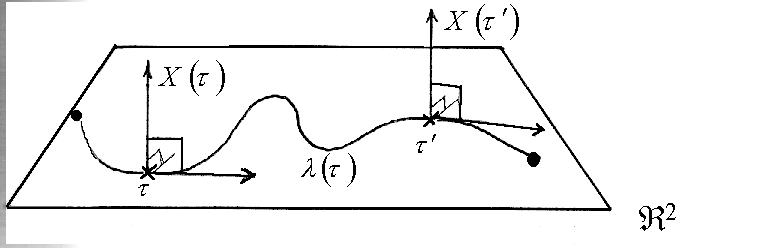 In a flat manifold, parallel transport does not rotate vectors, while on a curved manifold it does.
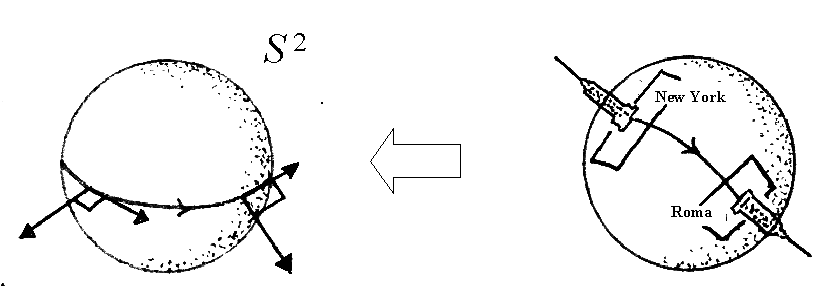 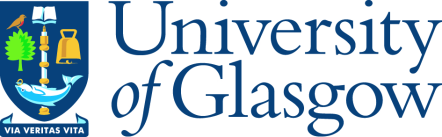 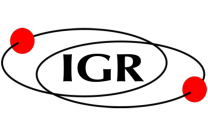 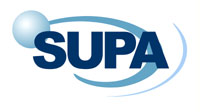 SUPAGWD, October 2012
After parallel transport around a closed loop on a curved manifold, the vector does not come back to its original orientation but it is rotated through some angle.
The R-C tensor is related to this angle.
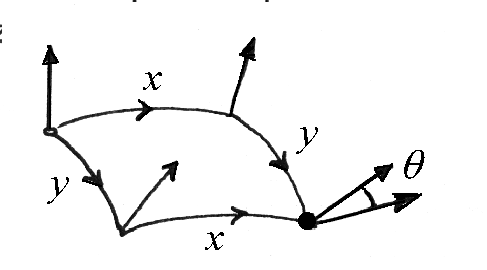 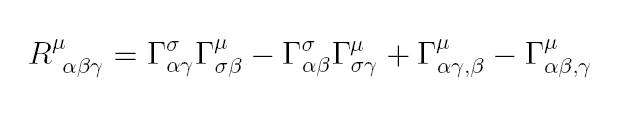 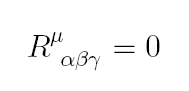 If spacetime is flat then, for all indices
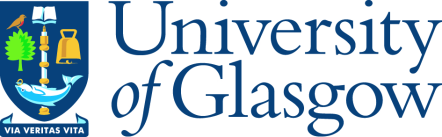 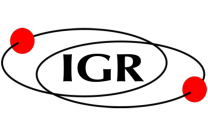 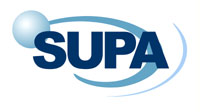 SUPAGWD, October 2012
Another analogy will help us to interpret this last term
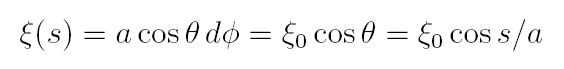 Sphere of radius  a
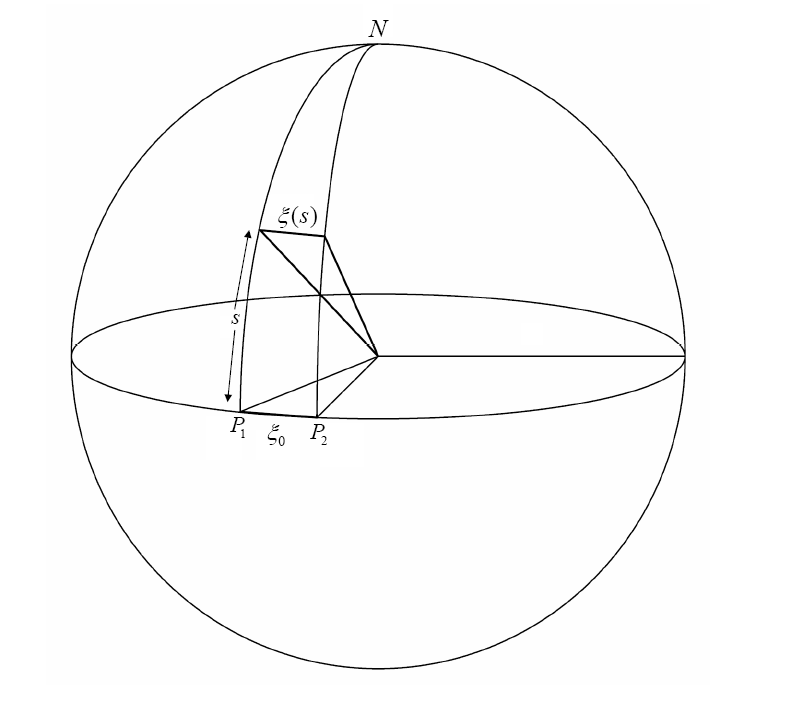 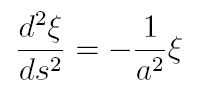 Differentiating:




Comparing with previous slide:




represents radius of curvature of spacetime at the Earth’s surface
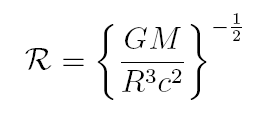 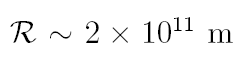 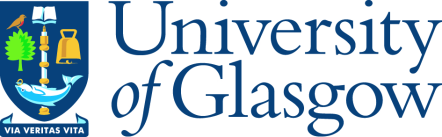 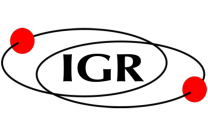 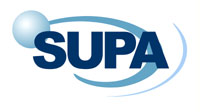 SUPAGWD, October 2012
5. Einstein’s Equations   (pgs.38 – 45)
What about “matter tells spacetime how to curve”?...

The source of spacetime curvature is the  Energy-momentum tensor
which describes the presence and motion of gravitating matter (and energy).

We define the E-M tensor for a  perfect fluid

In a fluid description we treat our physical system as a smooth continuum, and describe its behaviour in terms of locally averaged properties  in each  fluid element.
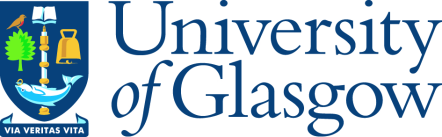 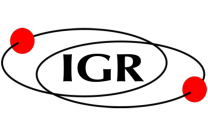 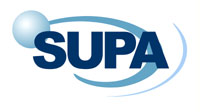 SUPAGWD, October 2012
Each fluid element may possess a  bulk motion 
with respect to the rest of the fluid, and this relative 
motion may be non-uniform.

At any instant we can define
Momentarily comoving rest frame (MCRF) 
of the fluid element – Lorentz Frame in which 
the fluid element as a whole is 
instantaneously at rest.

	Particles in the fluid element will not be at rest:

Pressure  (c.f. molecules in an ideal gas)
Heat conduction  (energy exchange with neighbours)
Viscous forces  (shearing of fluid)
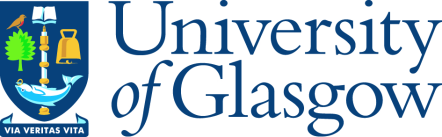 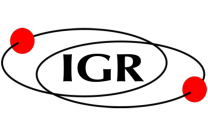 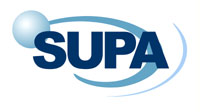 SUPAGWD, October 2012
Each fluid element may possess a  bulk motion 
with respect to the rest of the fluid, and this relative 
motion may be non-uniform.

Perfect Fluid  if, in MCRF, each fluid 
element has no heat conduction or 
viscous forces, only pressure.

Dust  =  special case of pressure-free perfect fluid.
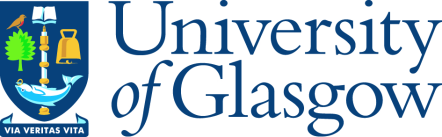 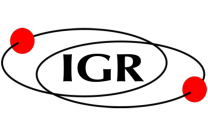 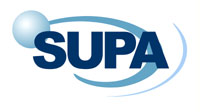 SUPAGWD, October 2012
Definition of E-M tensor
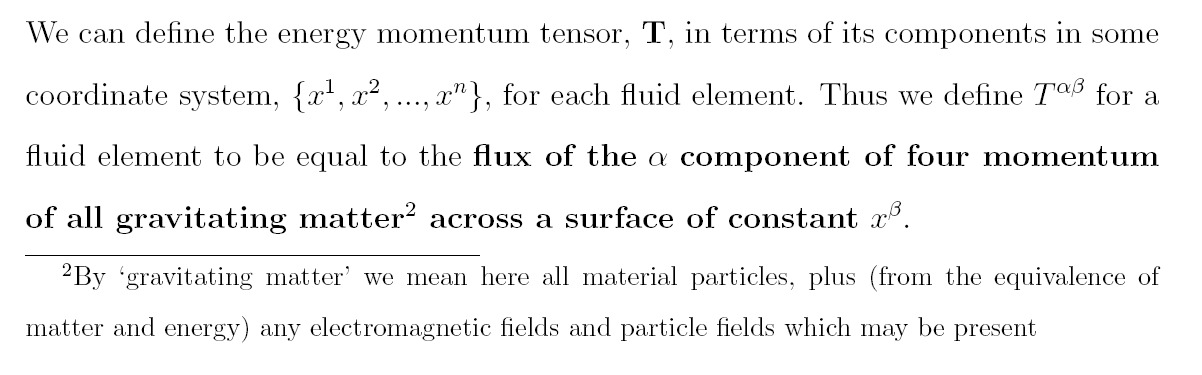 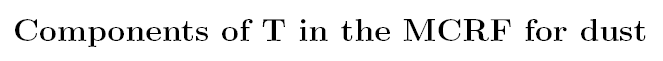 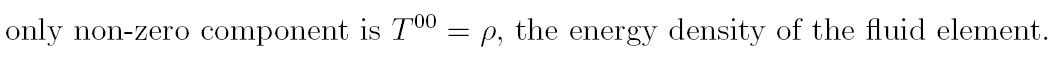 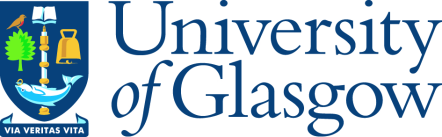 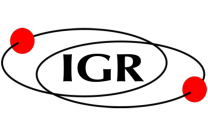 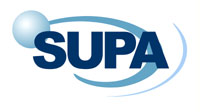 SUPAGWD, October 2012
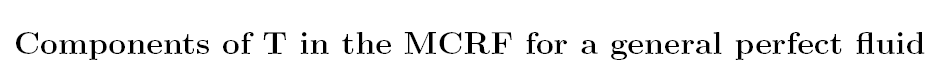 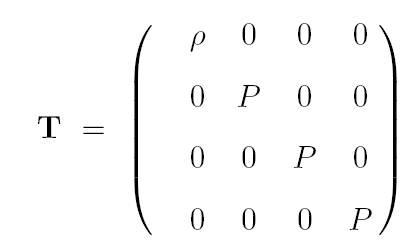 Pressure due to random motion of particles in fluid element
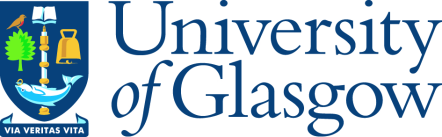 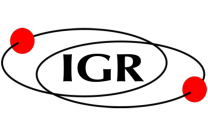 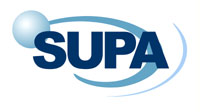 SUPAGWD, October 2012
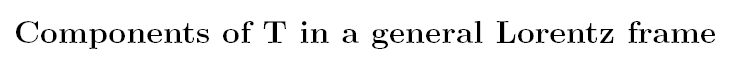 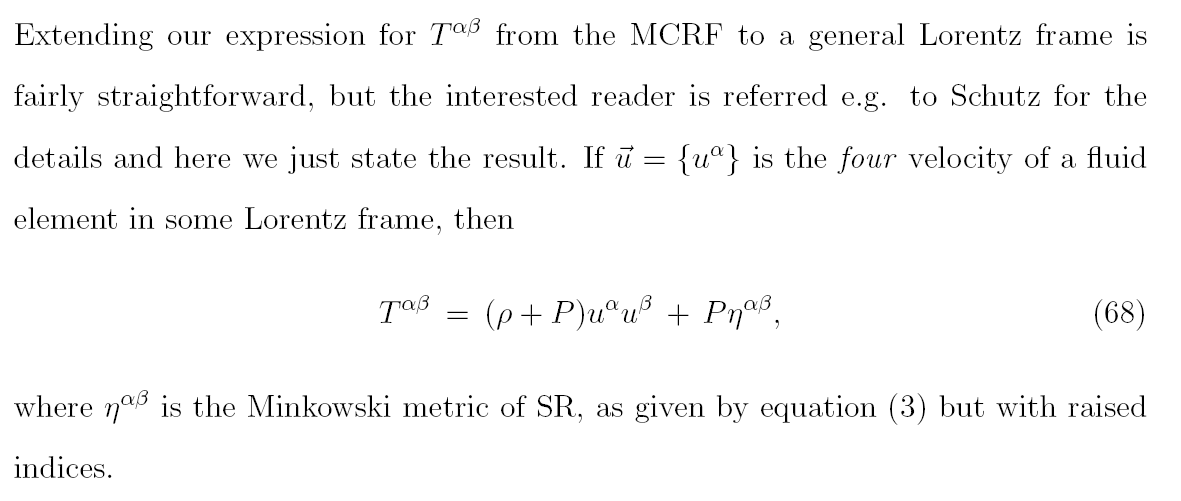 Pressure due to random motion of particles in fluid element
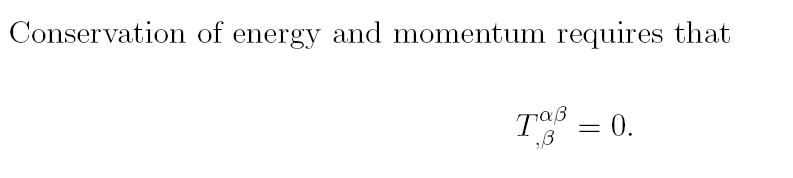 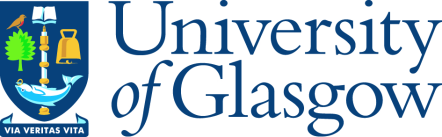 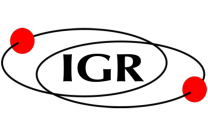 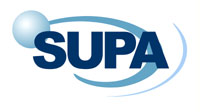 SUPAGWD, October 2012
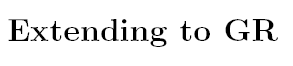 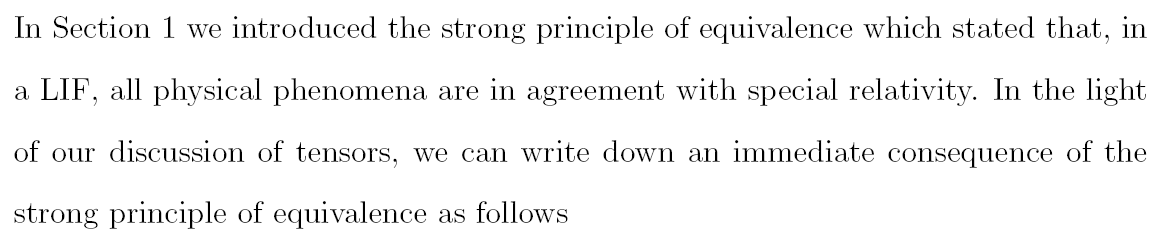 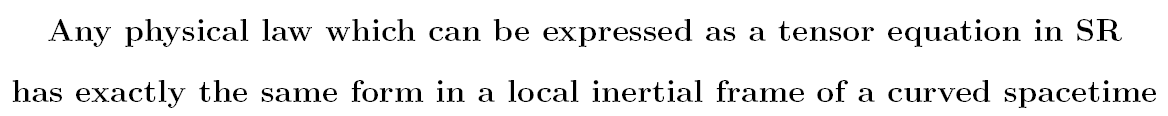 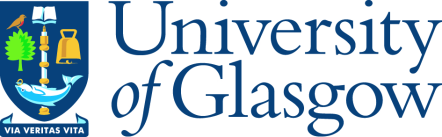 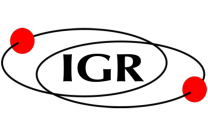 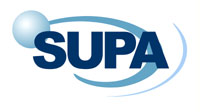 SUPAGWD, October 2012
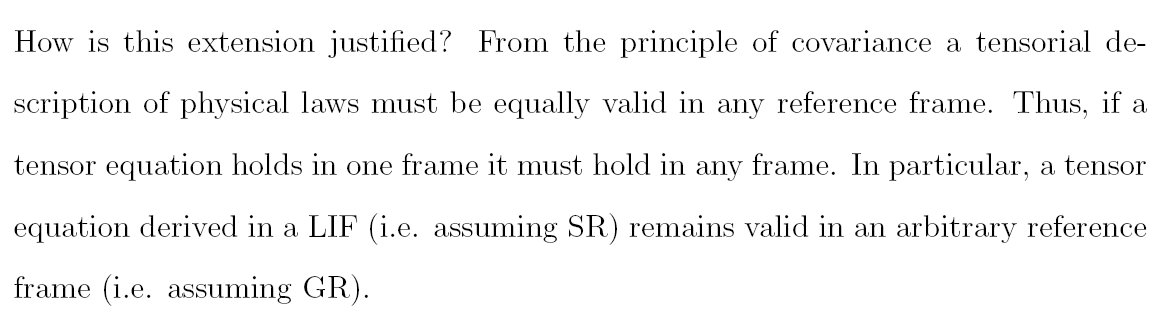 Hence






	and
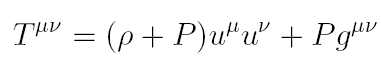 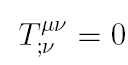 Covariant expression of energy conservation in a curved spacetime.
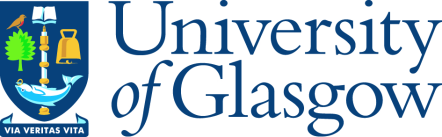 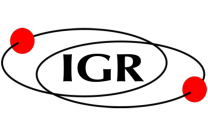 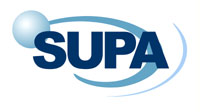 SUPAGWD, October 2012
So how does “matter tell spacetime how to curve”?...

Einstein’s Equations

BUT   the E-M tensor is of rank 2, whereas the R-C tensor is of rank 4.

Einstein’s equations involve  contractions  of the R-C tensor.


Define the  Ricci tensor  by


and the  curvature scalar  by
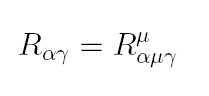 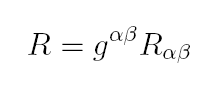 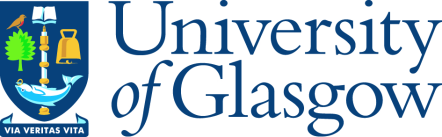 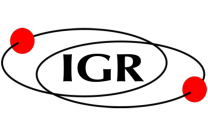 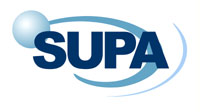 SUPAGWD, October 2012
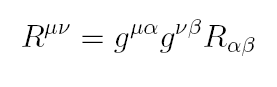 We can raise indices via


and define the  Einstein tensor




We can show that



	so that
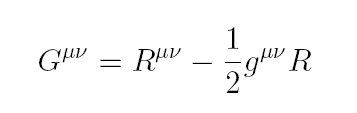 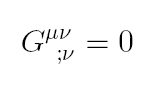 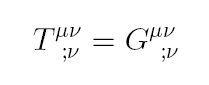 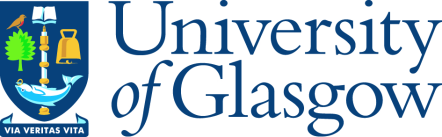 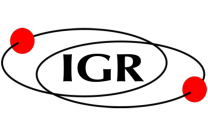 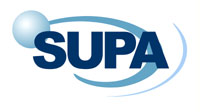 SUPAGWD, October 2012
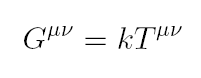 Einstein took as solution the form
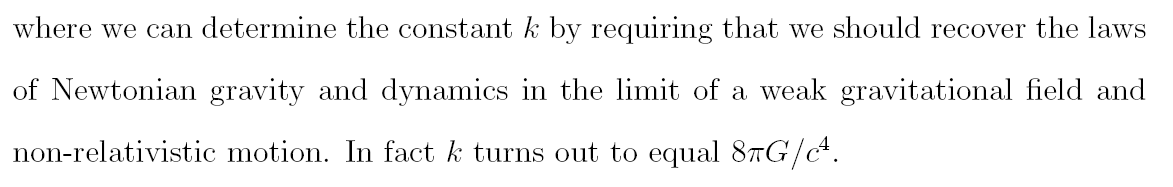 Solving Einstein’s equations
Given the metric, we can compute the Christoffel symbols, then the geodesics of ‘test’ particles. 

We can also compute the R-C tensor, Einstein tensor  and E-M tensor.
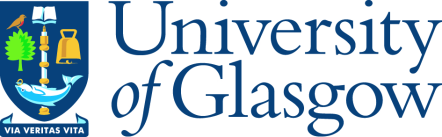 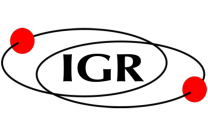 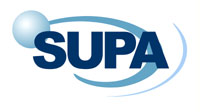 SUPAGWD, October 2012
What about the other way around?...
Highly non-trivial problem, in general intractable, but given E-M  tensor can solve for metric in some special cases.

e.g.	Schwarzschild solution, for the spherically symmetric 	static spacetime exterior to a mass  M
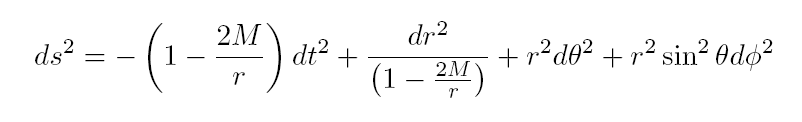 Coordinate singularity at  r=2M
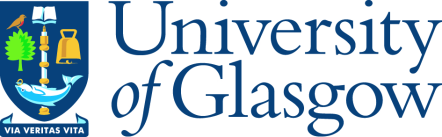 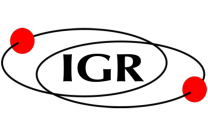 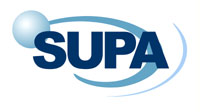 SUPAGWD, October 2012
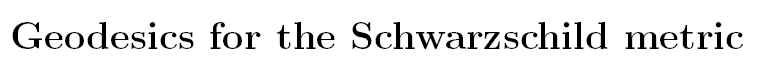 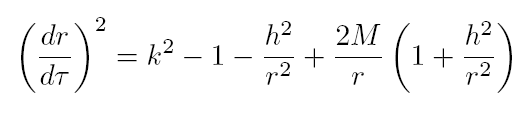 Radial geodesic









or
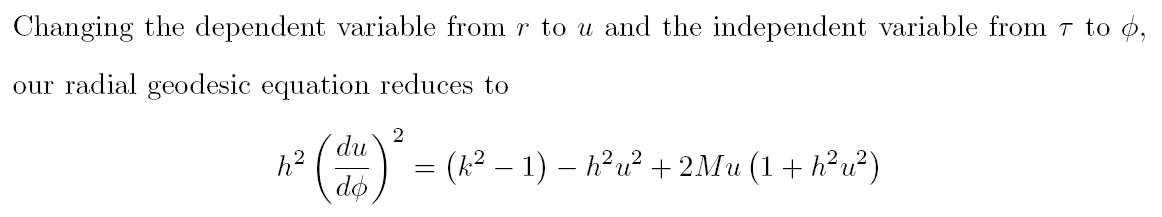 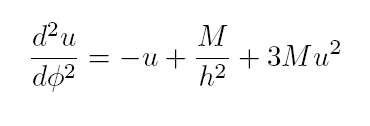 Extra term, only in GR
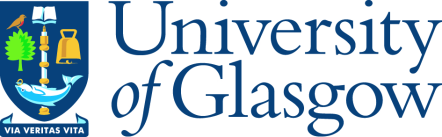 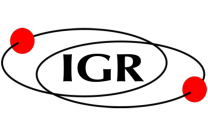 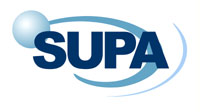 SUPAGWD, October 2012
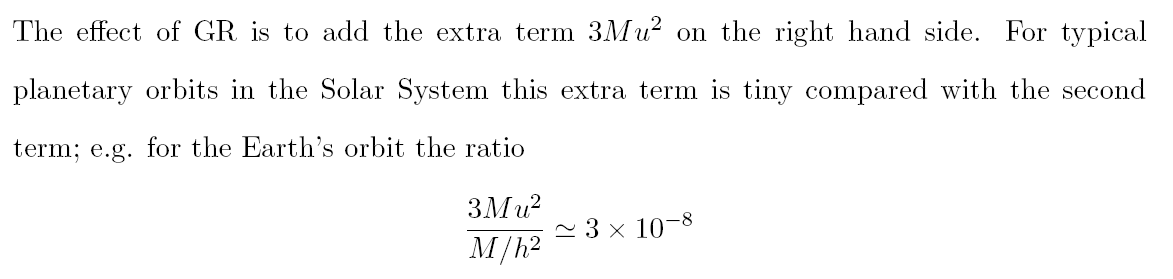 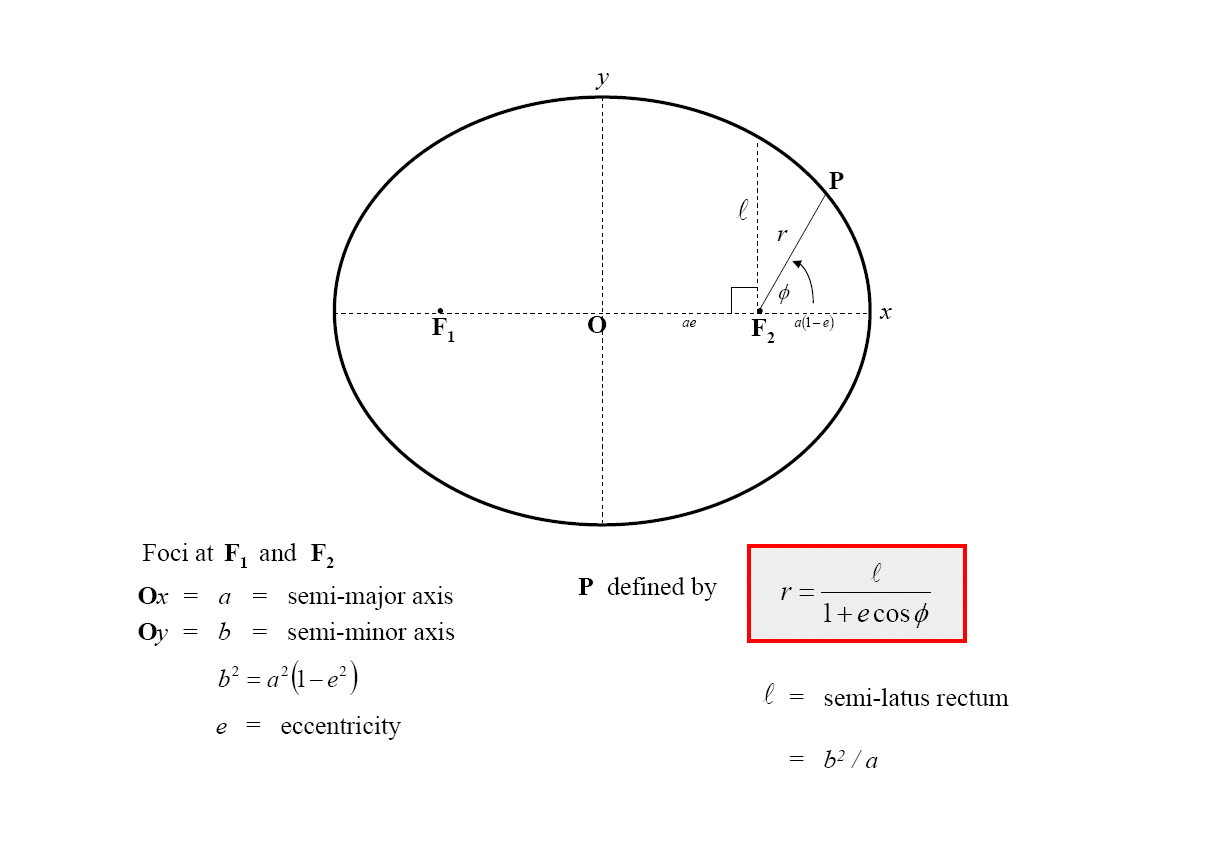 Newtonian solution:

Elliptical orbit
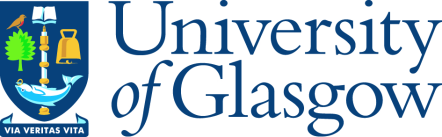 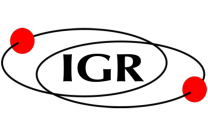 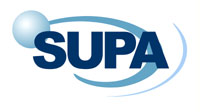 SUPAGWD, October 2012
GR solution:

Precessing ellipse






Here
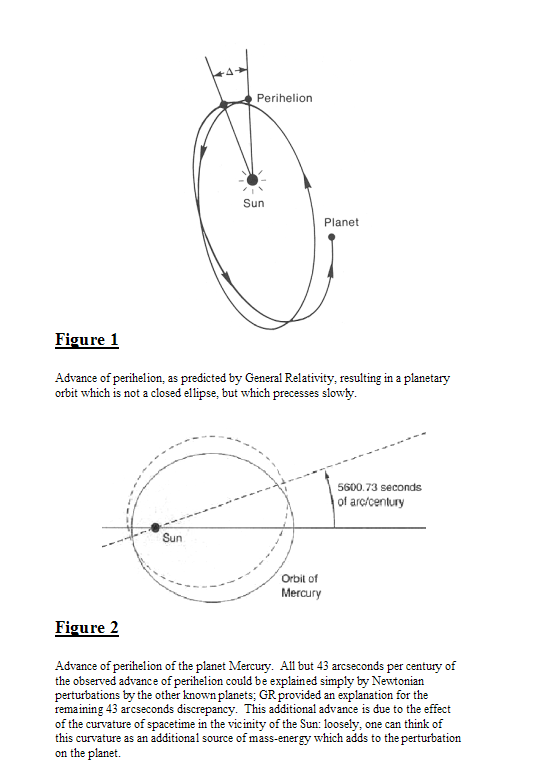 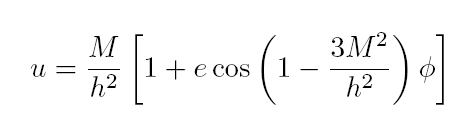 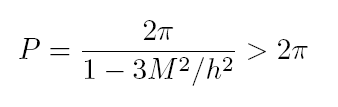 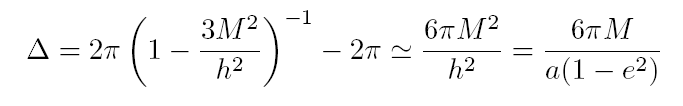 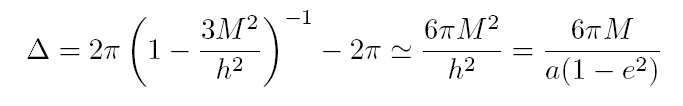 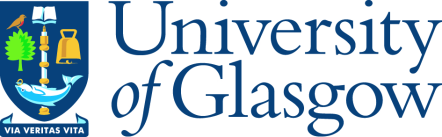 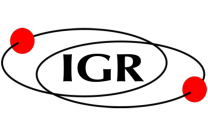 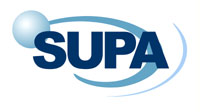 SUPAGWD, October 2012
GR solution:

Precessing ellipse
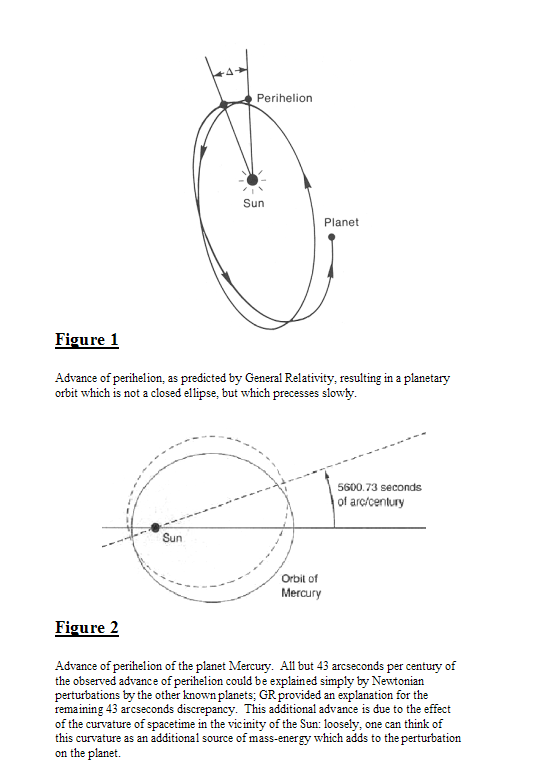 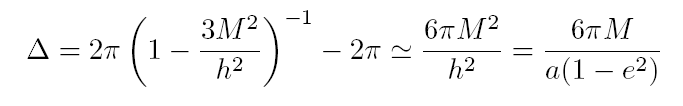 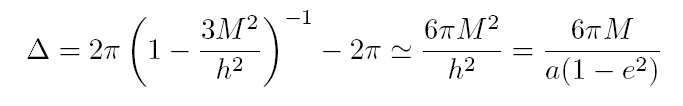 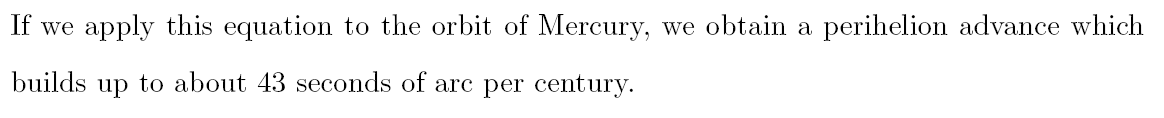 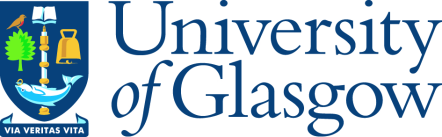 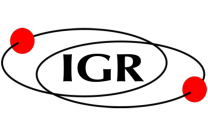 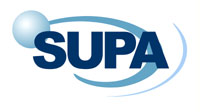 SUPAGWD, October 2012
GR solution:

Precessing ellipse

Seen much more dramatically in the 
binary pulsar 
PSR 1913+16.

Periastron is advancing at a rate of ~4 degrees per year!
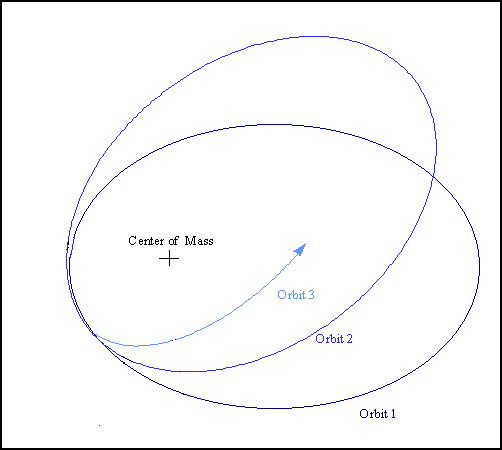 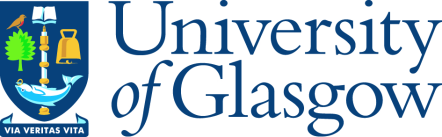 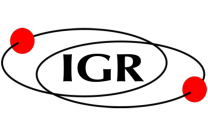 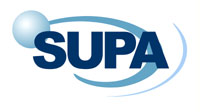 SUPAGWD, October 2012
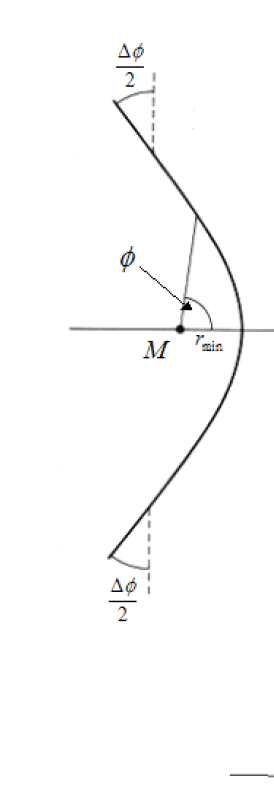 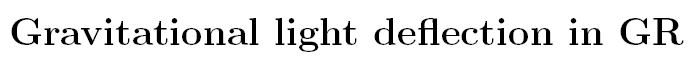 Radial geodesic for a photon





or



Solution reduces to



So that asymptotically
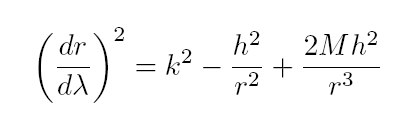 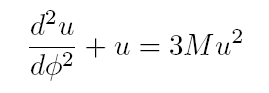 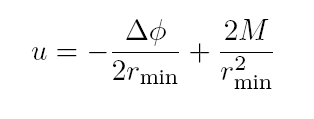 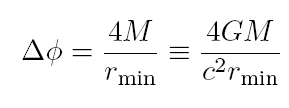 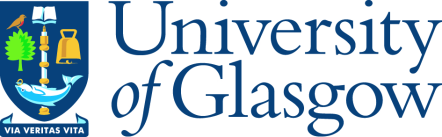 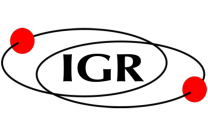 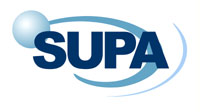 SUPAGWD, October 2012
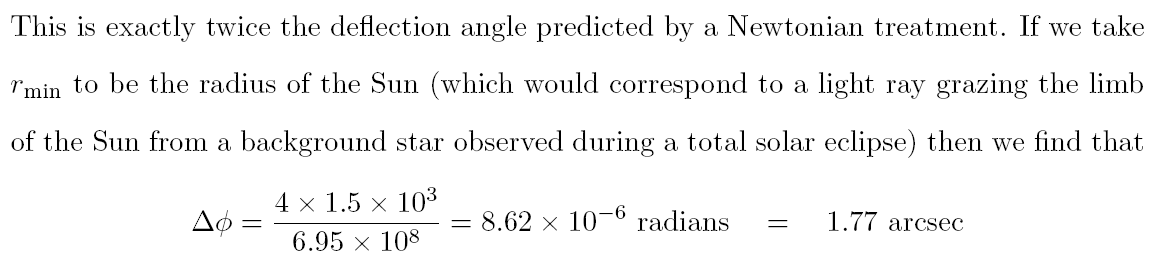 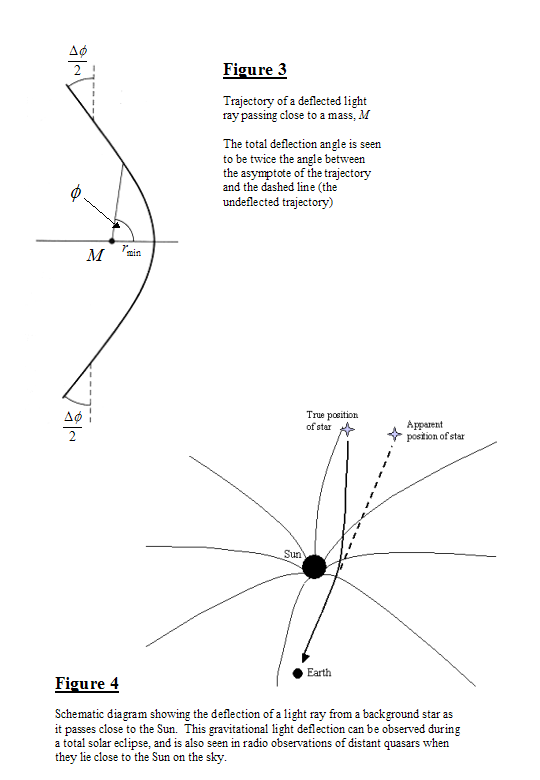 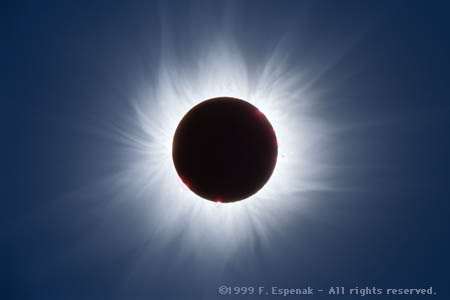 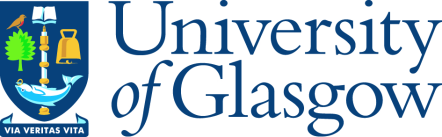 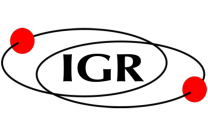 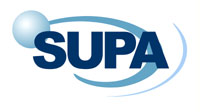 SUPAGWD, October 2012
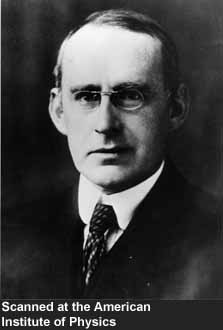 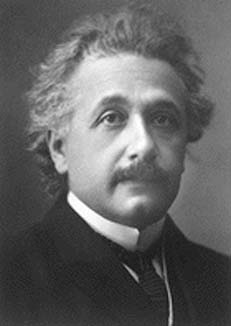 1919 expedition, led by Arthur Eddington, to observe total solar eclipse, and measure light deflection.

GR passed the test!
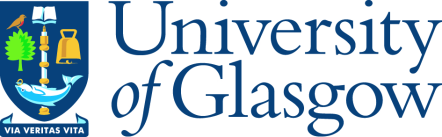 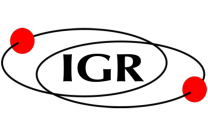 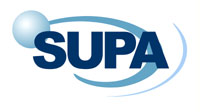 SUPAGWD, October 2012
6. Wave Equation for Gravitational Radiation   (pgs.46 – 57)
Weak gravitational fields
In the absence of a gravitational field, spacetime is flat.  We define a weak gravitational field as one is which spacetime is ‘nearly flat’

i.e. we can find a coord system
		such that


where
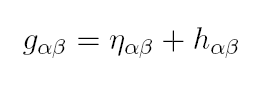 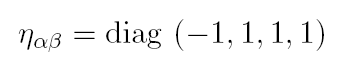 This is known as a Nearly Lorentz coordinate system.
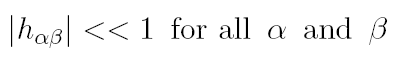 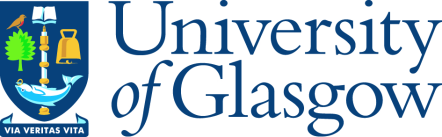 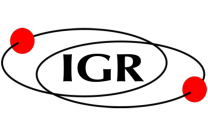 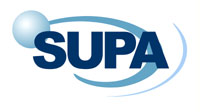 SUPAGWD, October 2012
If we find a coordinate system in which spacetime looks nearly flat, we can carry out certain coordinate transformations after which spacetime will still look nearly flat:

1)	Background Lorentz transformations








	i.e.
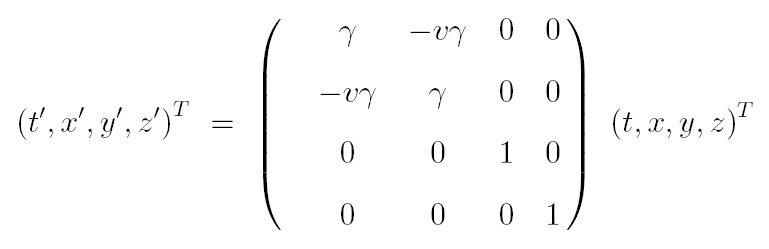 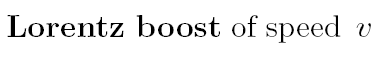 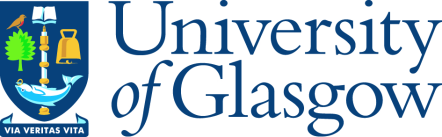 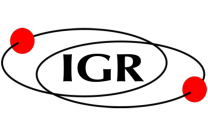 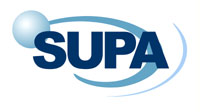 SUPAGWD, October 2012
If we find a coordinate system in which spacetime looks nearly flat, we can carry out certain coordinate transformations after which spacetime will still look nearly flat:

1)	Background Lorentz transformations

	Under  this transformation
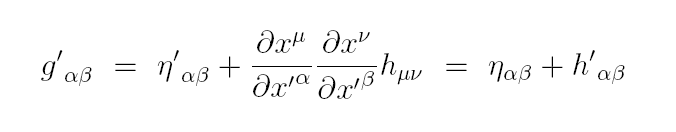 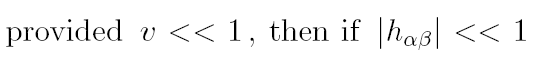 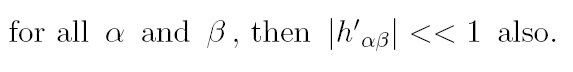 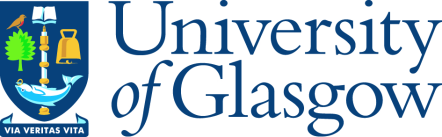 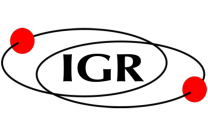 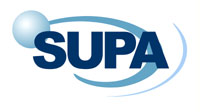 SUPAGWD, October 2012
If we find a coordinate system in which spacetime looks nearly flat, we can carry out certain coordinate transformations after which spacetime will still look nearly flat:

1)	Background Lorentz transformations
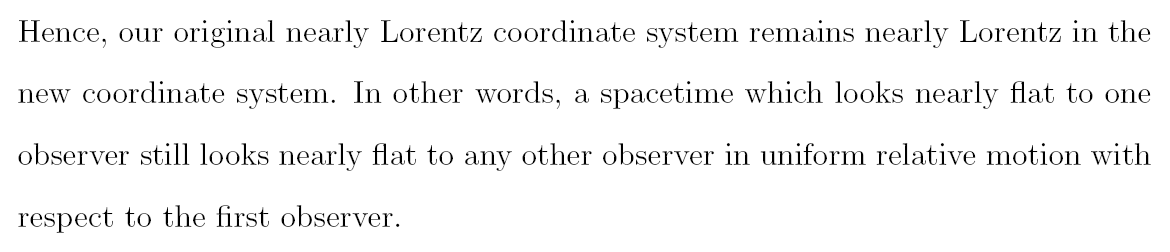 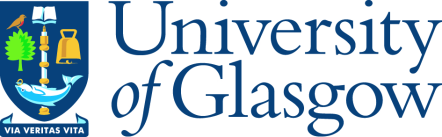 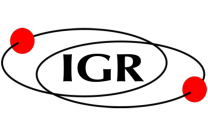 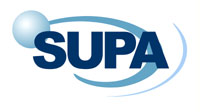 SUPAGWD, October 2012
If we find a coordinate system in which spacetime looks nearly flat, we can carry out certain coordinate transformations after which spacetime will still look nearly flat:

2)	Gauge transformations
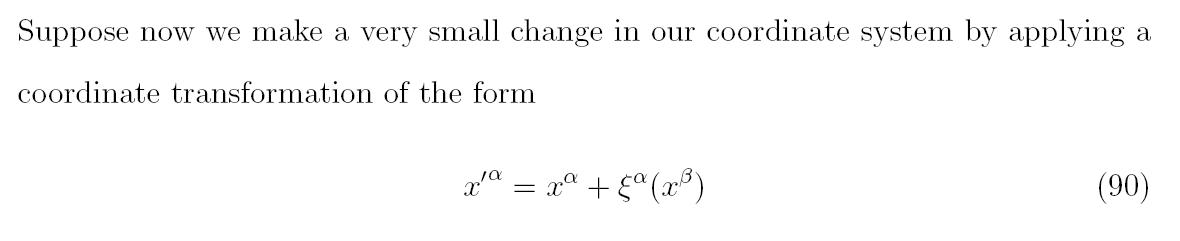 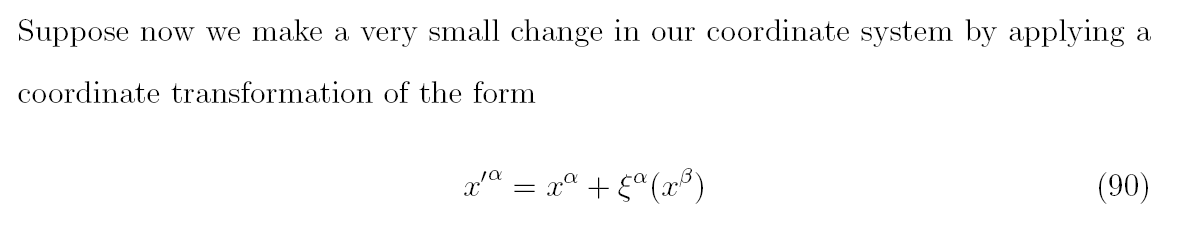 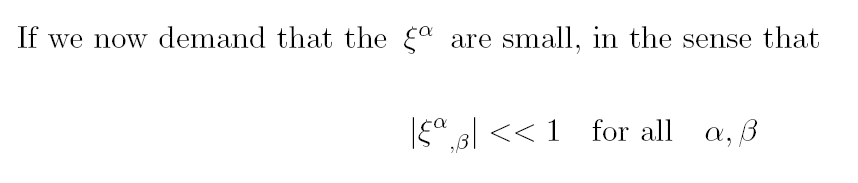 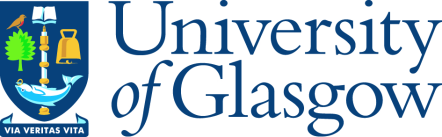 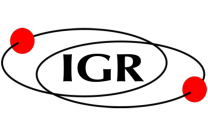 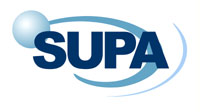 SUPAGWD, October 2012
If we find a coordinate system in which spacetime looks nearly flat, we can carry out certain coordinate transformations after which spacetime will still look nearly flat:

2)	Gauge transformations



Then


and we can write
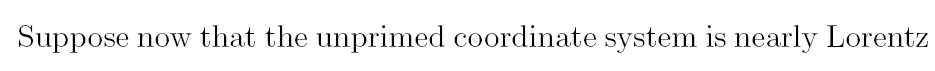 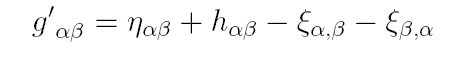 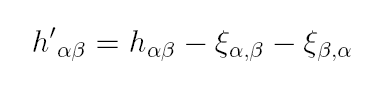 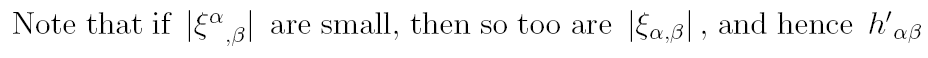 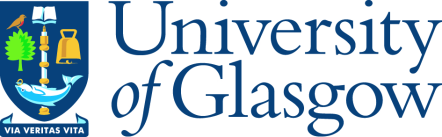 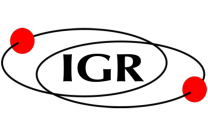 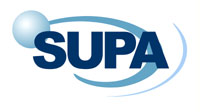 SUPAGWD, October 2012
If we find a coordinate system in which spacetime looks nearly flat, we can carry out certain coordinate transformations after which spacetime will still look nearly flat:

2)	Gauge transformations
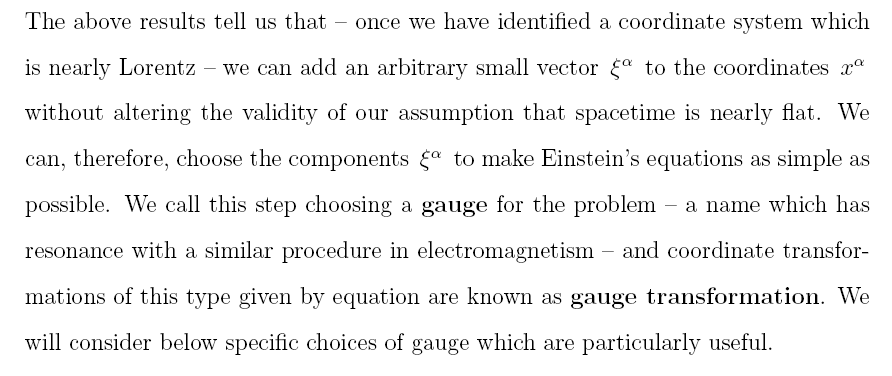 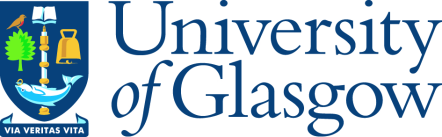 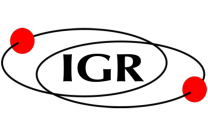 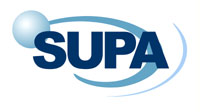 SUPAGWD, October 2012
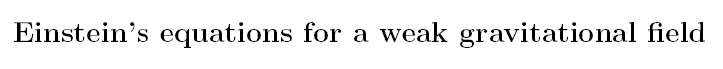 To first order, the R-C tensor for a weak field reduces to




and is invariant under gauge transformations.

Similarly, the Ricci tensor is



	where
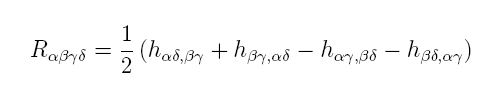 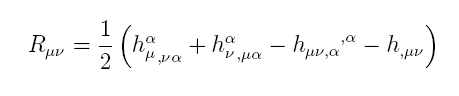 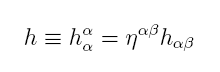 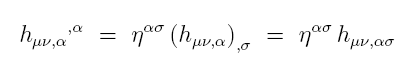 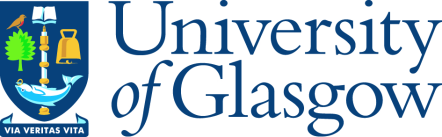 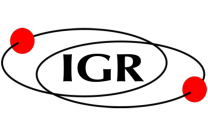 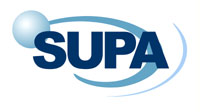 SUPAGWD, October 2012
The Einstein tensor is the (rather messy) expression





but we can simplify this by introducing

So that




And we can choose the  Lorentz gauge  to eliminate the last 3 terms
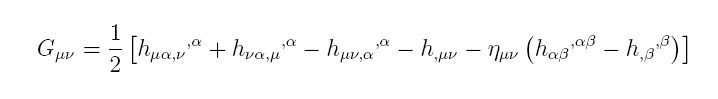 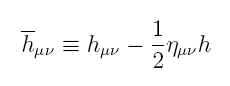 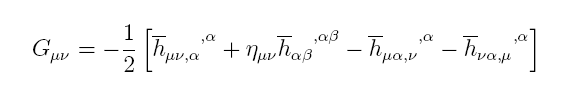 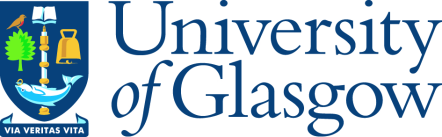 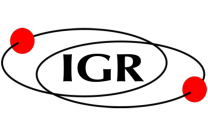 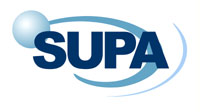 SUPAGWD, October 2012
In the Lorentz gauge, then Einstein’s equations are simply




And in free space this gives




Writing


	or
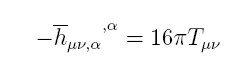 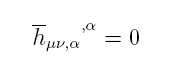 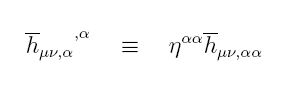 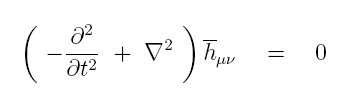 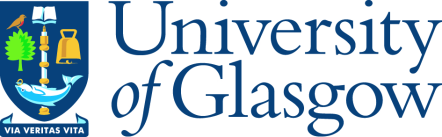 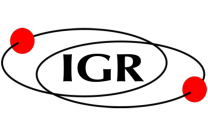 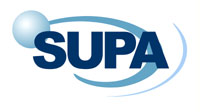 SUPAGWD, October 2012
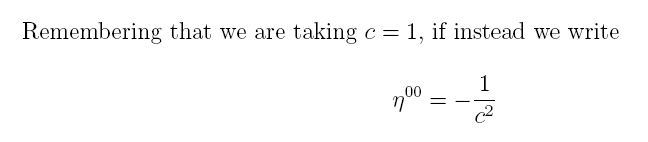 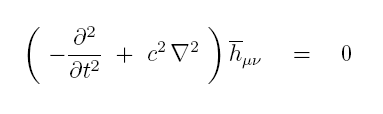 then
This is a key result. It has the mathematical form of a wave equation, propagating with speed c. 
We have shown that the metric perturbations – the ‘ripples’ in spacetime produced by disturbing the metric – propagate at the speed of light as waves in free space.
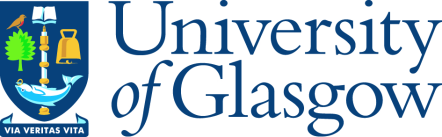 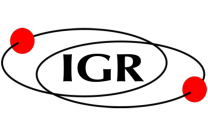 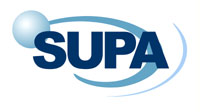 SUPAGWD, October 2012
7. The Transverse Traceless Gauge  (pgs.57 – 62)
Simplest solutions of our wave equation are  plane waves
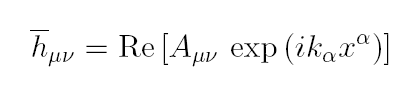 Wave vector
Wave amplitude
Note the wave amplitude is symmetric    10 independent components.

Also, easy to show that


	i.e. the wave vector is a  null  vector
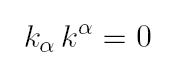 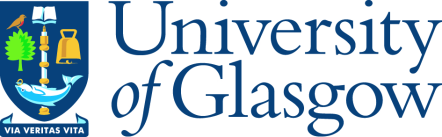 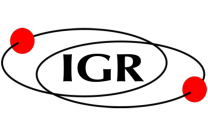 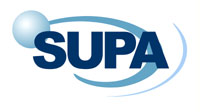 SUPAGWD, October 2012
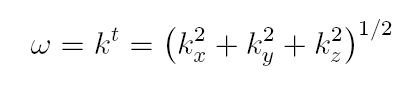 Thus




Also, from the Lorentz gauge condition



which implies that





But this is 4 equations,  one for each value of the index      .

Hence, we can eliminate 4 more of the wave amplitude components,
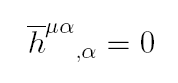 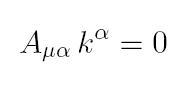 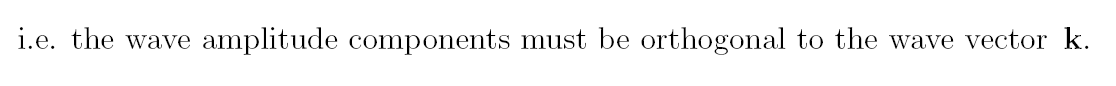 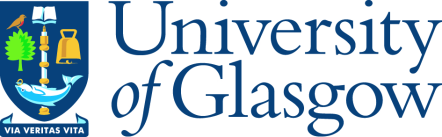 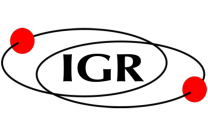 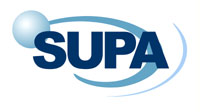 SUPAGWD, October 2012
Can we do better?      Yes

Our choice of  Lorentz gauge, chosen to simplify Einstein’s equations,
was not unique.  We can make small adjustments to our original Lorentz gauge transformation and still satisfy the Lorentz condition.

We can choose adjustments that will make our wave amplitude components even simpler – we call this choice the  Transverse Traceless  gauge:
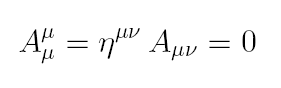 (traceless)
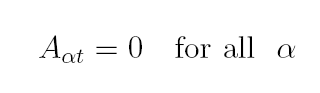 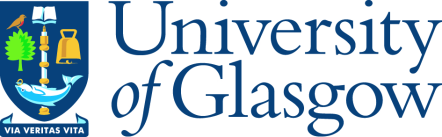 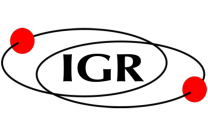 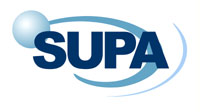 SUPAGWD, October 2012
Suppose we orient our coordinate axes so that the plane wave is travelling in the positive  z  direction.  Then



and
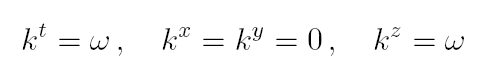 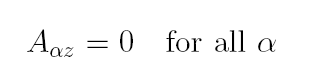 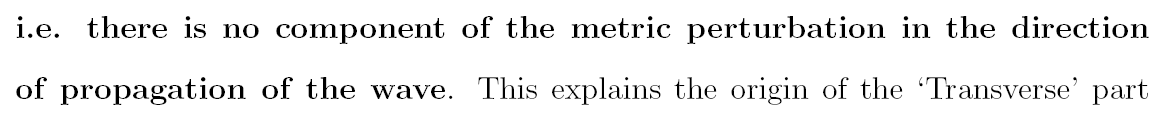 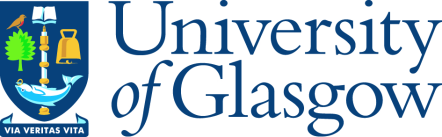 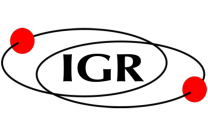 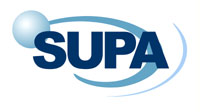 SUPAGWD, October 2012
So in the transverse traceless gauge,




where






Also, since the perturbation is traceless
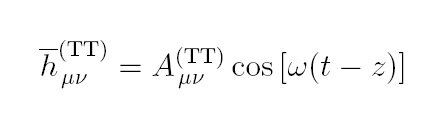 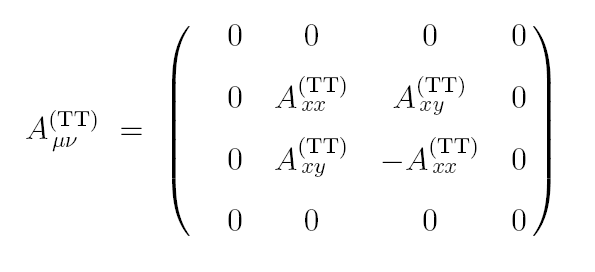 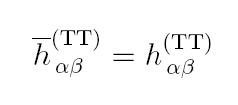 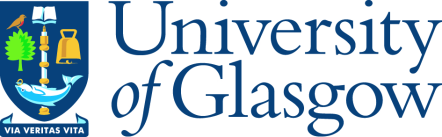 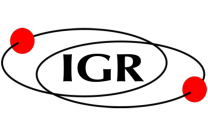 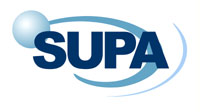 SUPAGWD, October 2012
8. Effect of Gravitational Waves on Free Particles  (pgs.63 – 75)
Choose Background Lorentz frame in which test particle initially at
rest.  Set up coordinate system according to the TT gauge.

Initial acceleration satisfies

i.e. coordinates do not change, but adjust themselves as wave
passes so  that particles remain ‘attached’ to initial positions.

Coordinates are frame-dependent labels.

What about  proper distance  between neighbouring particles?
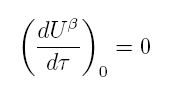 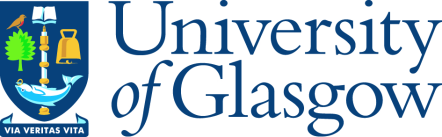 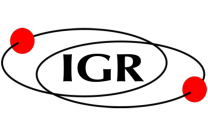 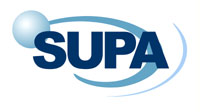 SUPAGWD, October 2012
Consider two test particles, both initially at rest, one at origin and the other at





i.e.


Now


	so
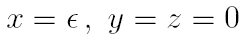 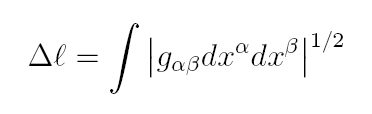 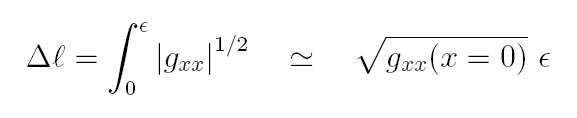 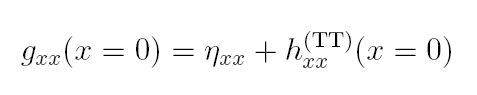 In general, this is time-varying
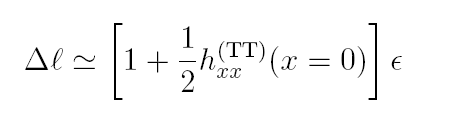 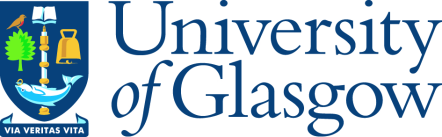 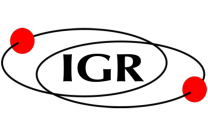 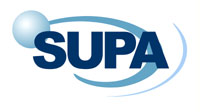 SUPAGWD, October 2012
More formally, consider geodesic deviation         between two particles, initially at rest  
i.e. initially with

Then


and




Hence
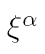 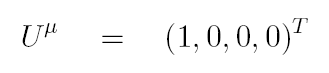 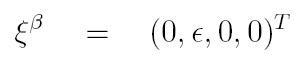 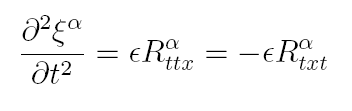 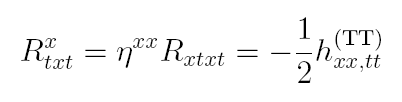 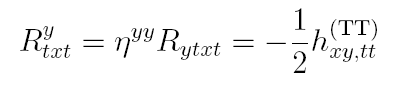 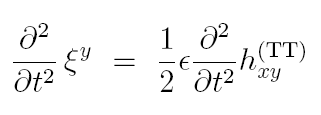 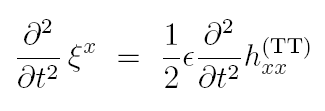 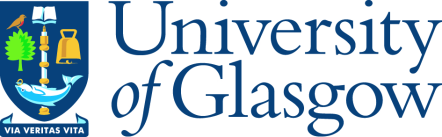 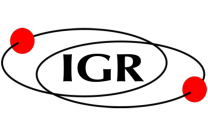 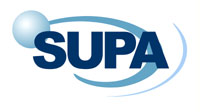 SUPAGWD, October 2012
Similarly, two test particles initially separated by       in the       direction satisfy





We can further generalise to a ring of test particles: one at origin, the other initially a                                                              :
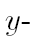 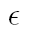 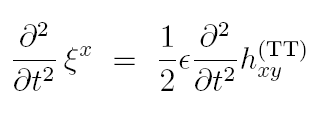 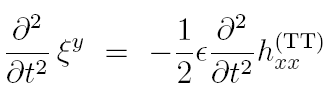 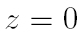 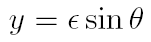 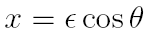 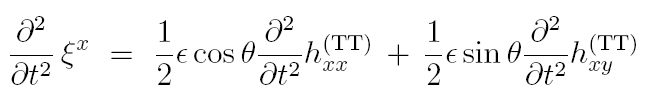 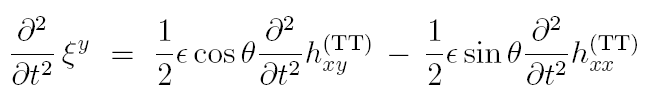 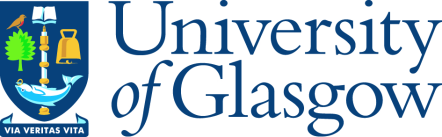 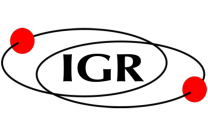 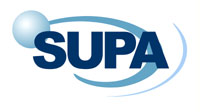 SUPAGWD, October 2012
So in the transverse traceless gauge,




where






Also, since the perturbation is traceless
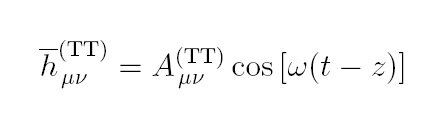 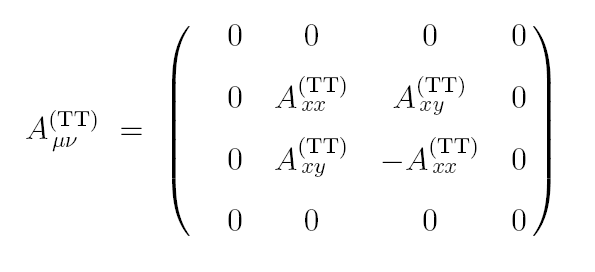 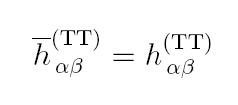 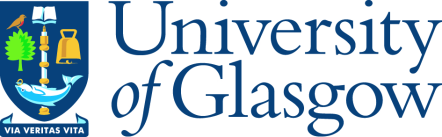 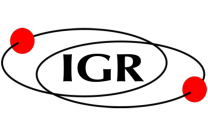 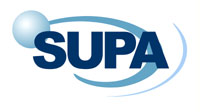 SUPAGWD, October 2012
Solutions are:
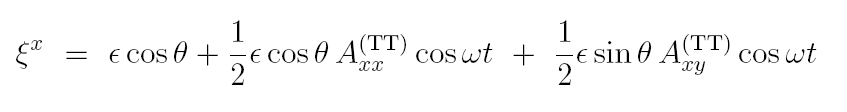 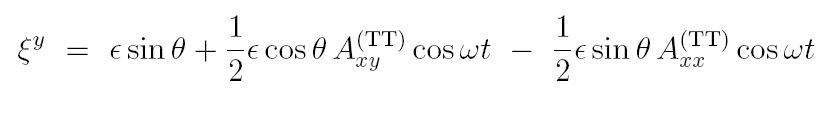 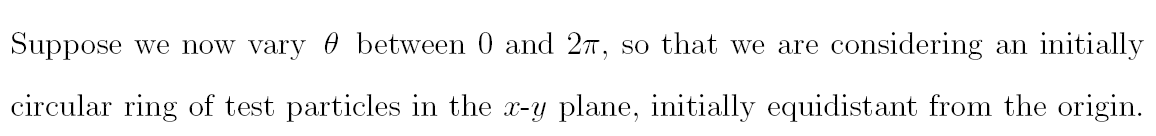 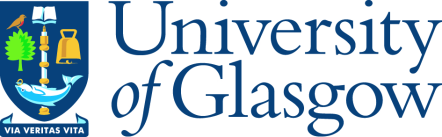 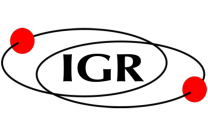 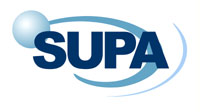 SUPAGWD, October 2012
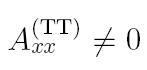 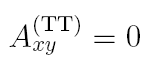 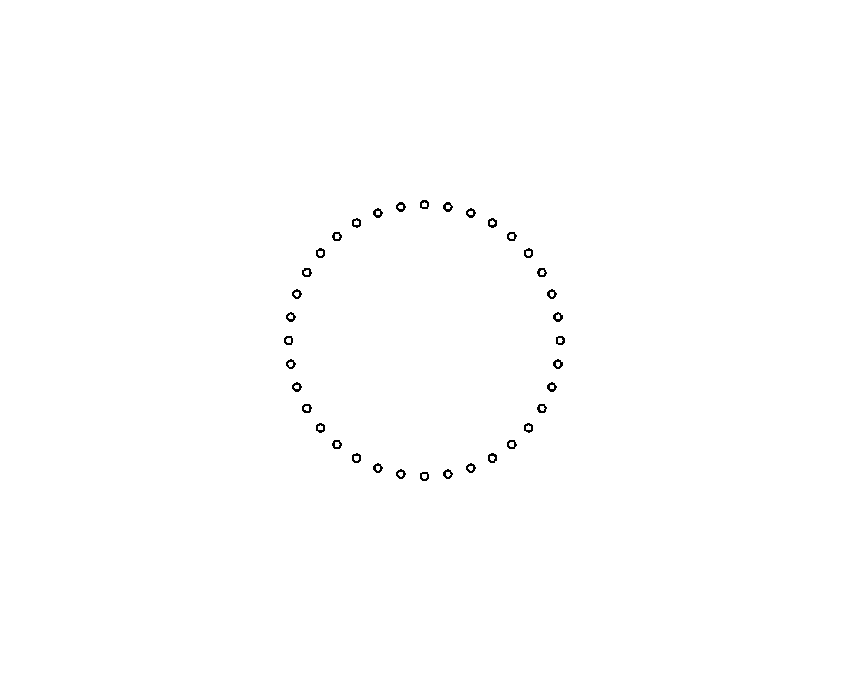 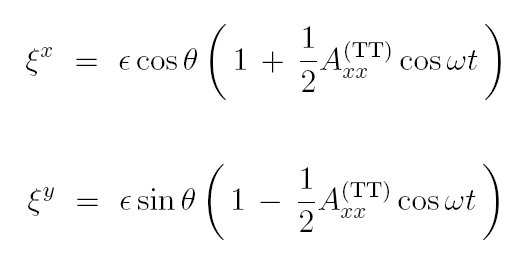 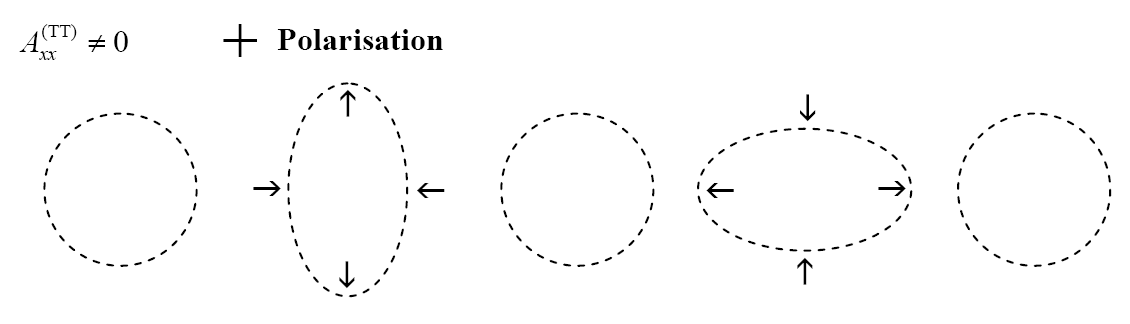 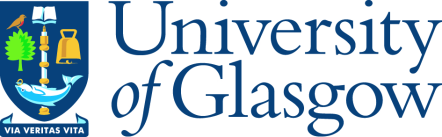 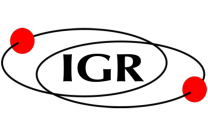 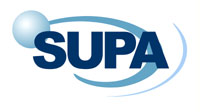 SUPAGWD, October 2012
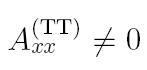 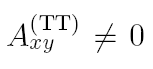 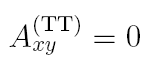 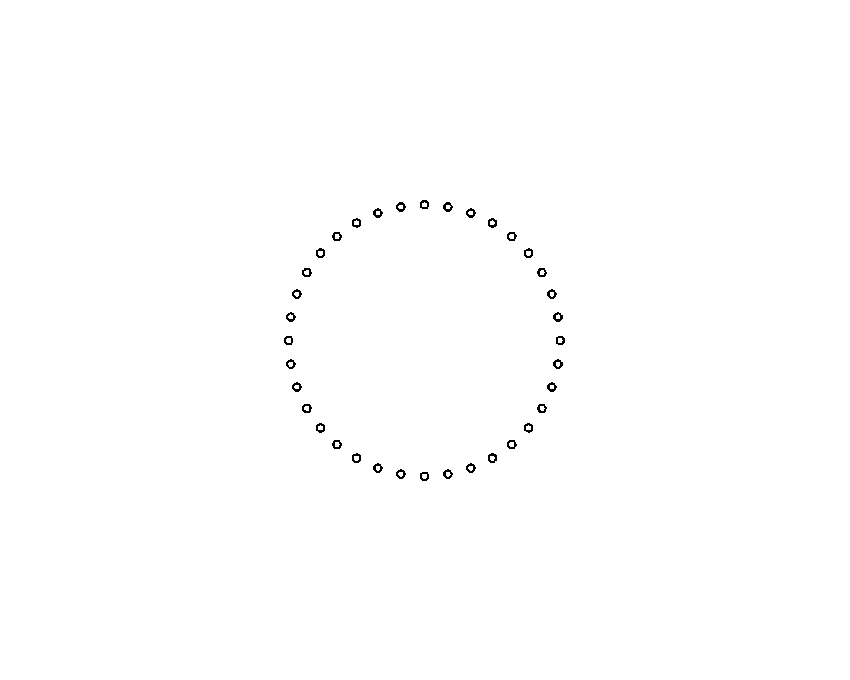 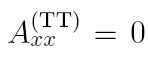 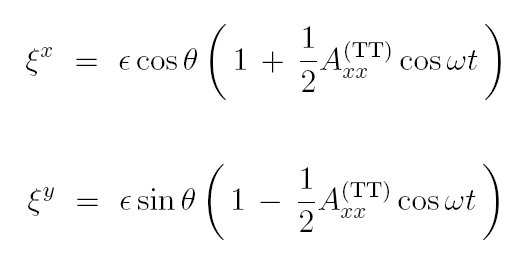 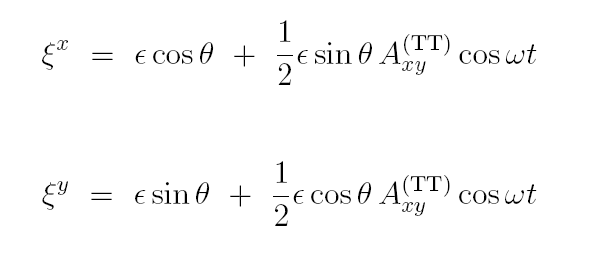 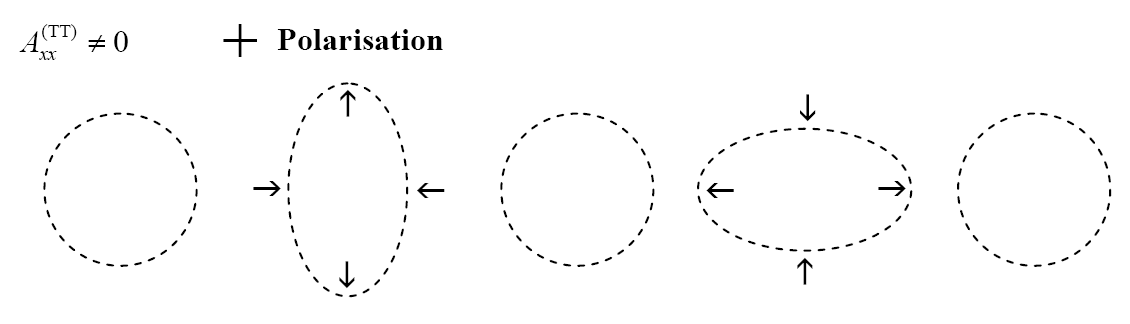 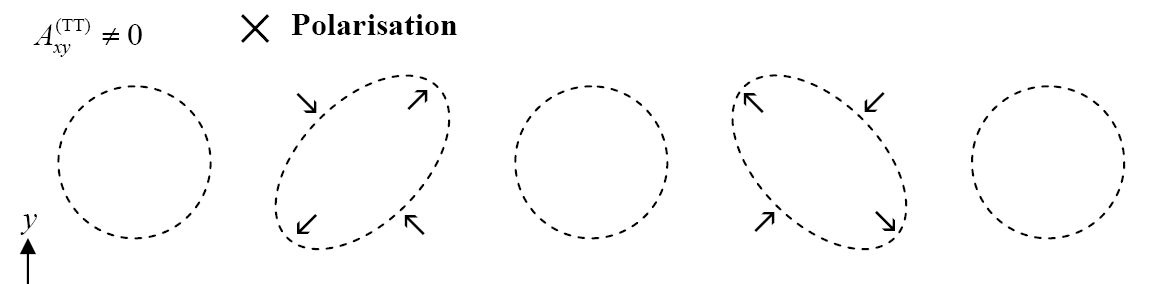 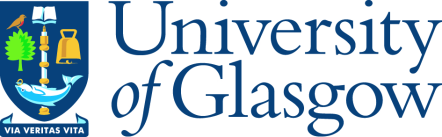 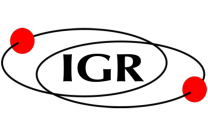 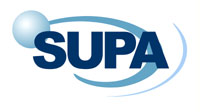 SUPAGWD, October 2012
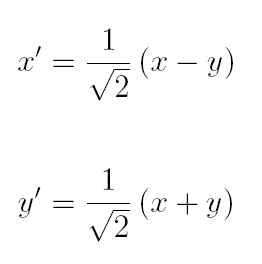 Rotating axes through an angle of                to define

We find that







These are identical to earlier solution, apart from rotation.
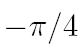 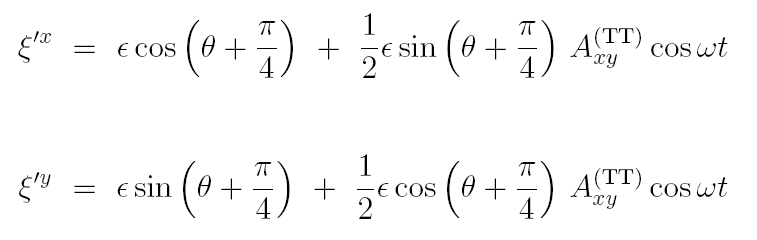 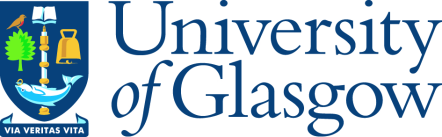 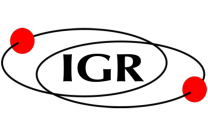 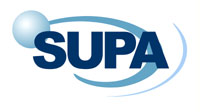 SUPAGWD, October 2012
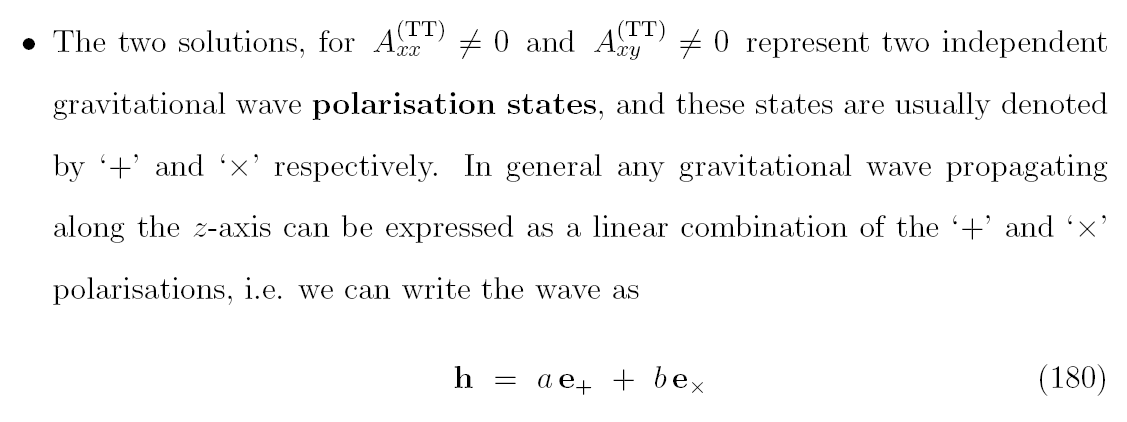 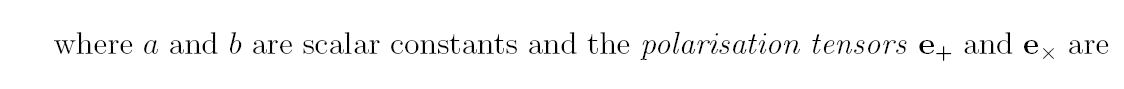 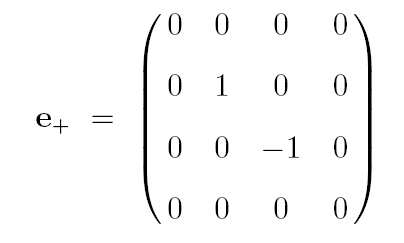 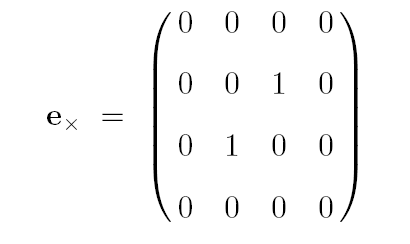 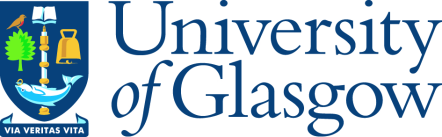 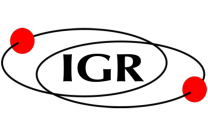 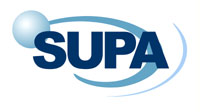 SUPAGWD, October 2012
Distortions are  quadrupolar  -  consequence of fact that   
    acceleration of geodesic deviation non-zero only for tidal 
    gravitational field.

   At any instant, a gravitational wave is invariant under a rotation of 
   180 degrees about its direction of propagation.
    (c.f. spin states of gauge bosons;  graviton must be  S=2, 
     tensor field)
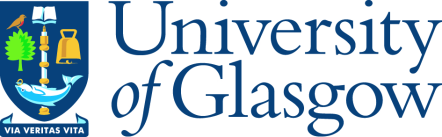 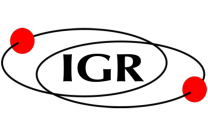 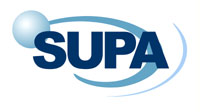 SUPAGWD, October 2012
Design of gravitational wave detectors
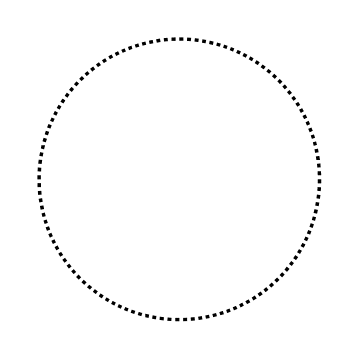 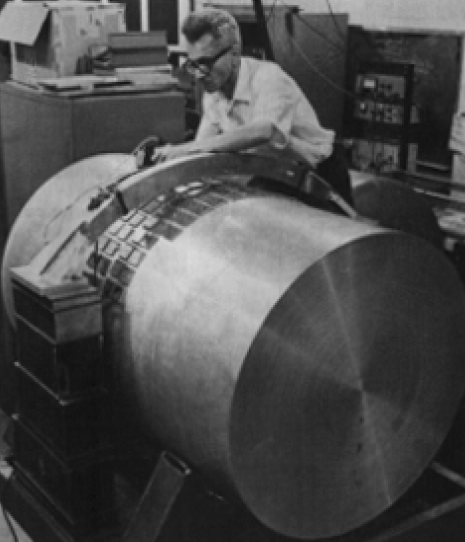 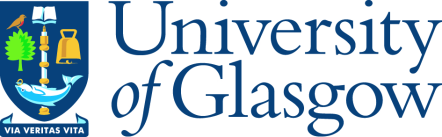 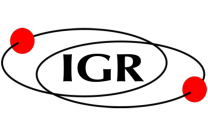 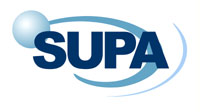 SUPAGWD, October 2012
Design of gravitational wave detectors
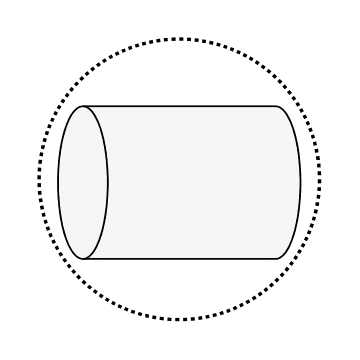 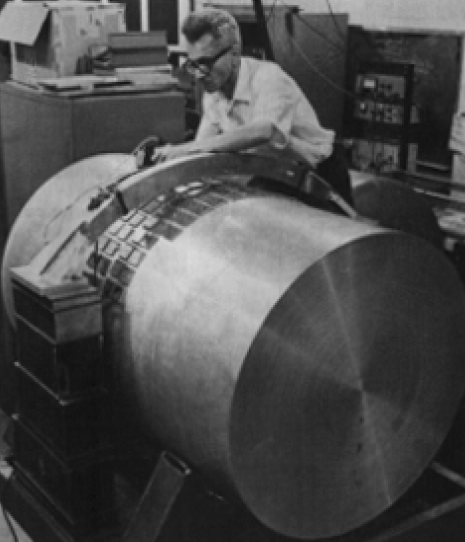 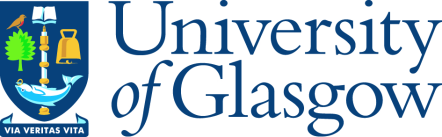 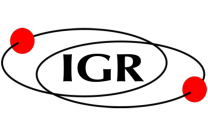 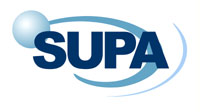 SUPAGWD, October 2012
Design of gravitational wave detectors
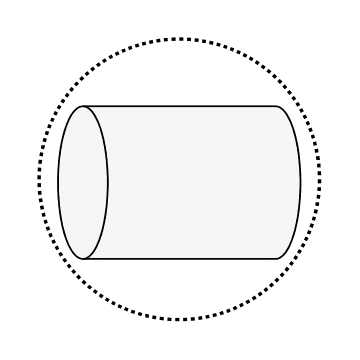 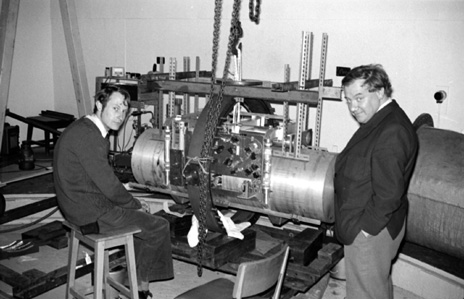 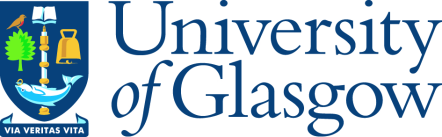 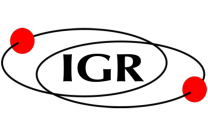 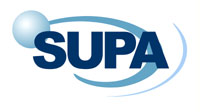 SUPAGWD, October 2012
34 yrs on - Interferometric ground-based detectors
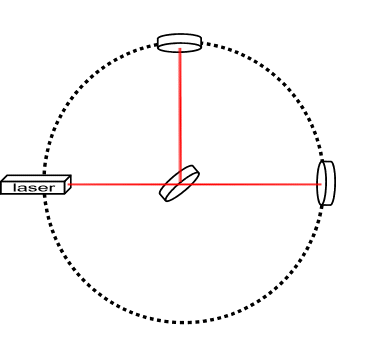 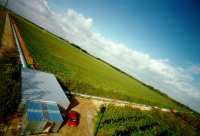 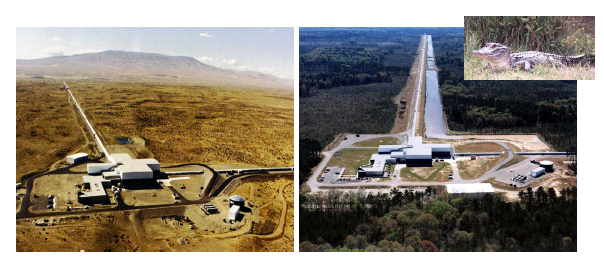 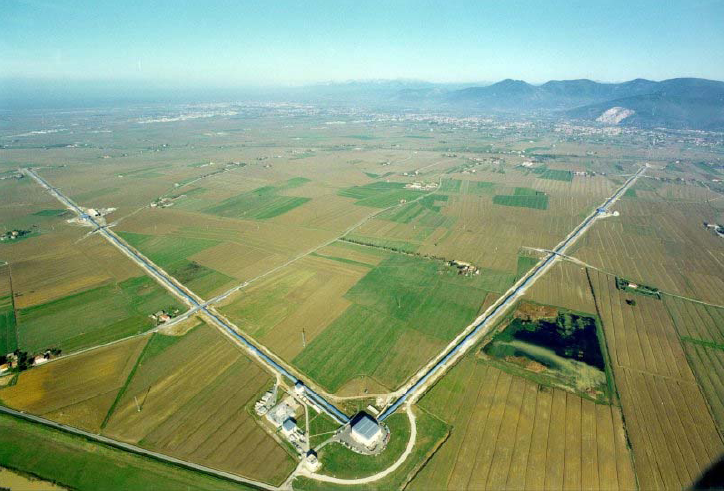 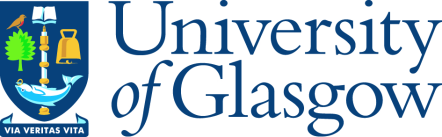 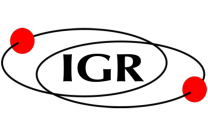 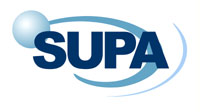 SUPAGWD, October 2012
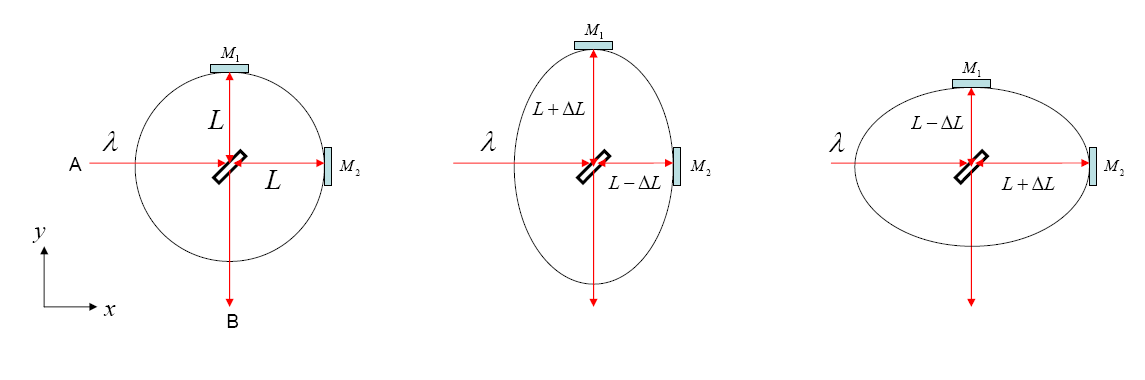 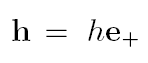 Gravitational wave                        propagating along   z axis.
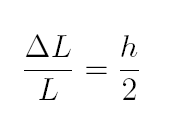 Fractional change in proper separation
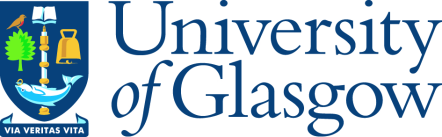 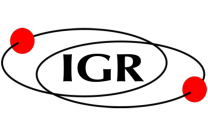 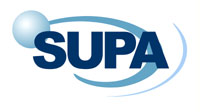 SUPAGWD, October 2012
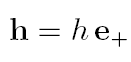 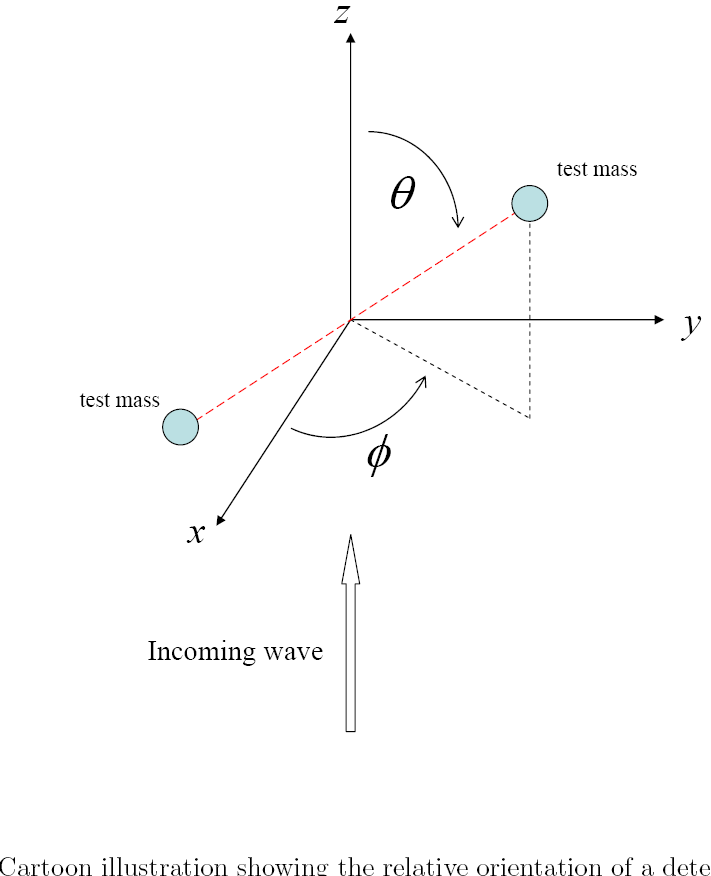 More generally, for

Detector ‘sees’




Maximum response for




Null response for
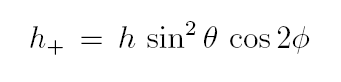 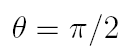 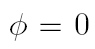 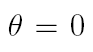 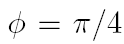 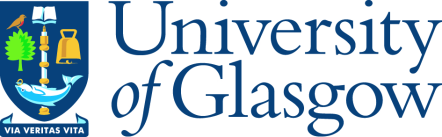 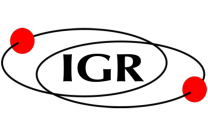 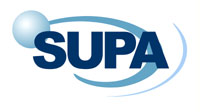 SUPAGWD, October 2012
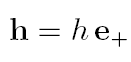 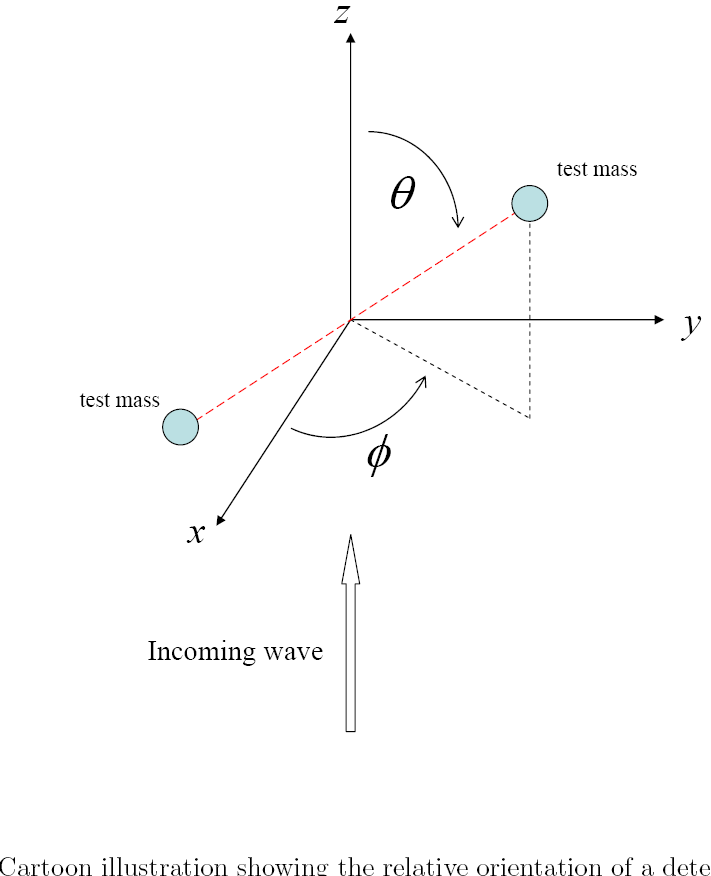 More generally, for

Detector ‘sees’




Maximum response for




Null response for
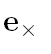 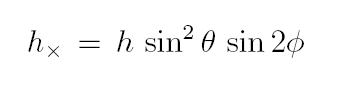 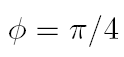 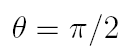 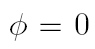 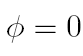 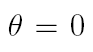 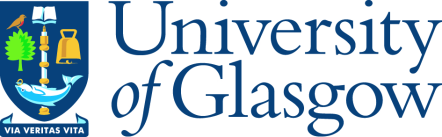 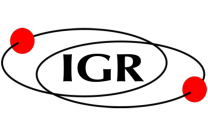 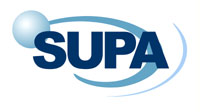 SUPAGWD, October 2012
9. The Production of Gravitational Waves    (pgs 76 – 80)
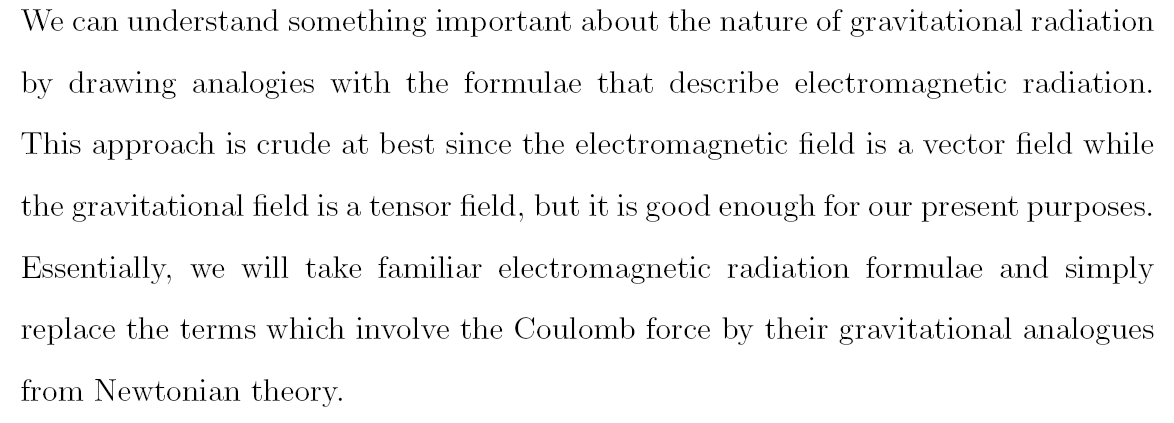 Net electric dipole moment
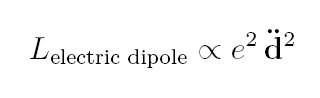 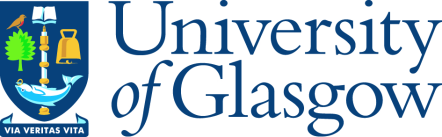 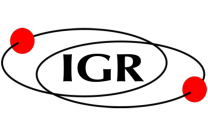 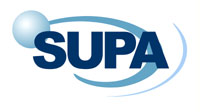 SUPAGWD, October 2012
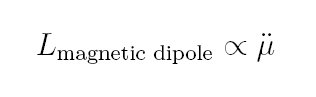 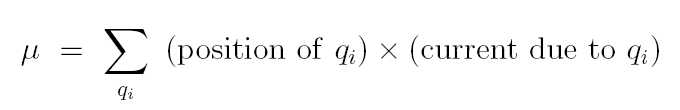 Gravitational analogues?...


	Mass dipole moment:


But
                                                                       

  Conservation of linear momentum implies no mass dipole radiation
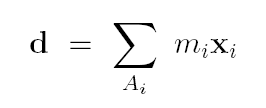 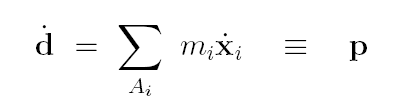 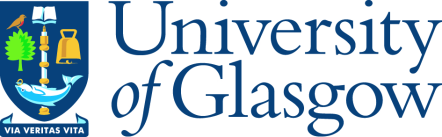 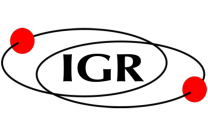 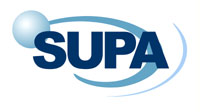 SUPAGWD, October 2012
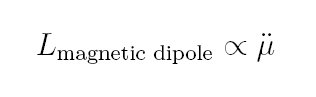 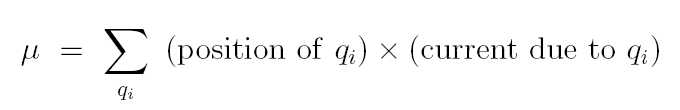 Gravitational analogues?...






Conservation of angular momentum implies no mass dipole radiation
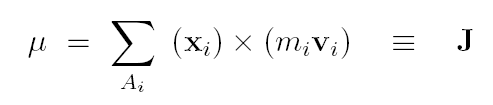 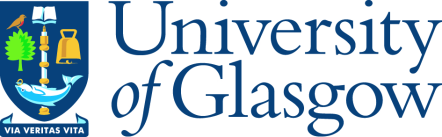 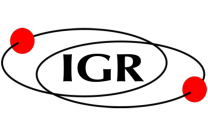 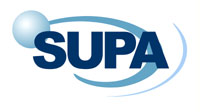 SUPAGWD, October 2012
Also, the quadrupole of a spherically symmetric mass distribution is zero.


Metric perturbations which are spherically symmetric don’t produce gravitational radiation.



Example:   binary neutron star system.
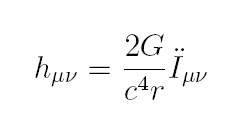 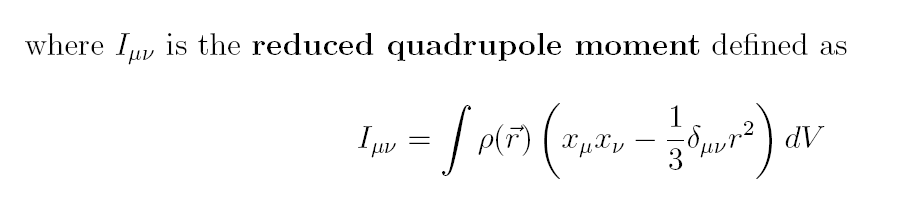 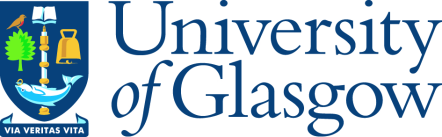 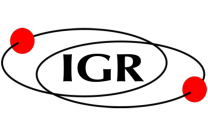 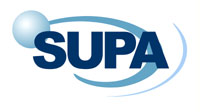 SUPAGWD, October 2012
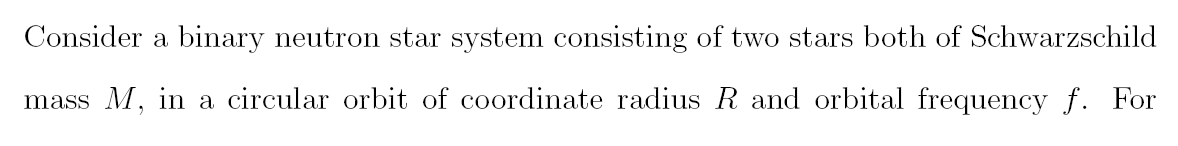 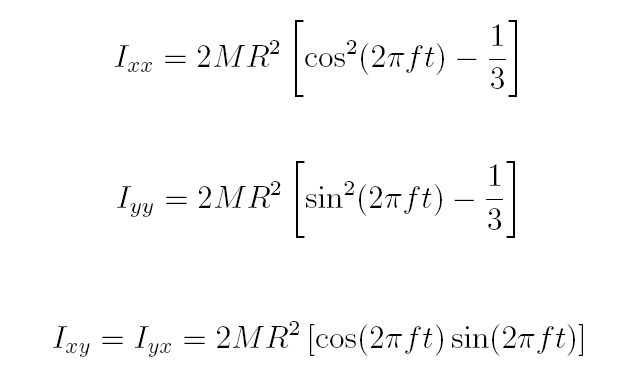 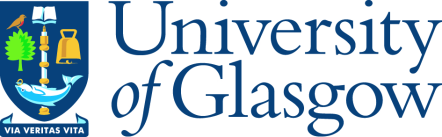 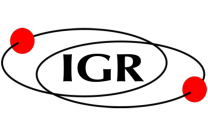 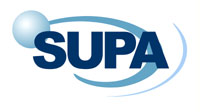 SUPAGWD, October 2012
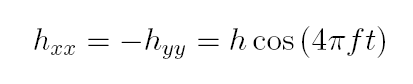 Thus





where



So the binary system emits gravitational waves at  twice  the orbital frequency of the neutron stars.


Also
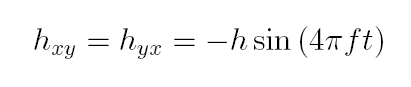 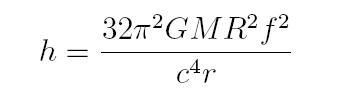 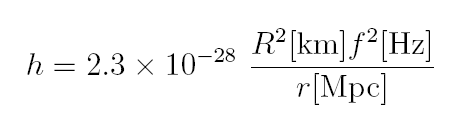 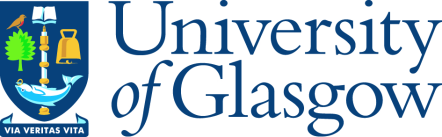 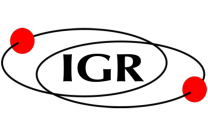 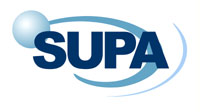 SUPAGWD, October 2012
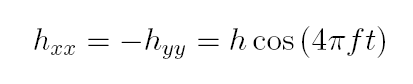 Thus





where



So the binary system emits gravitational waves at  twice  the orbital frequency of the neutron stars.


Also
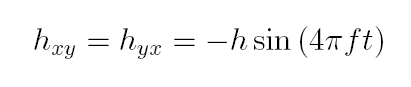 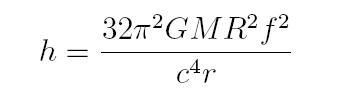 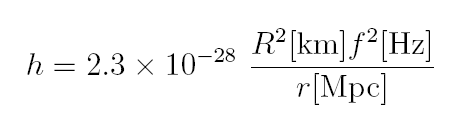 Huge
Challenge!